Articulación(Logopedia)
Sílaba /t/
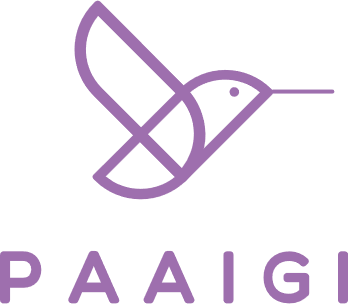 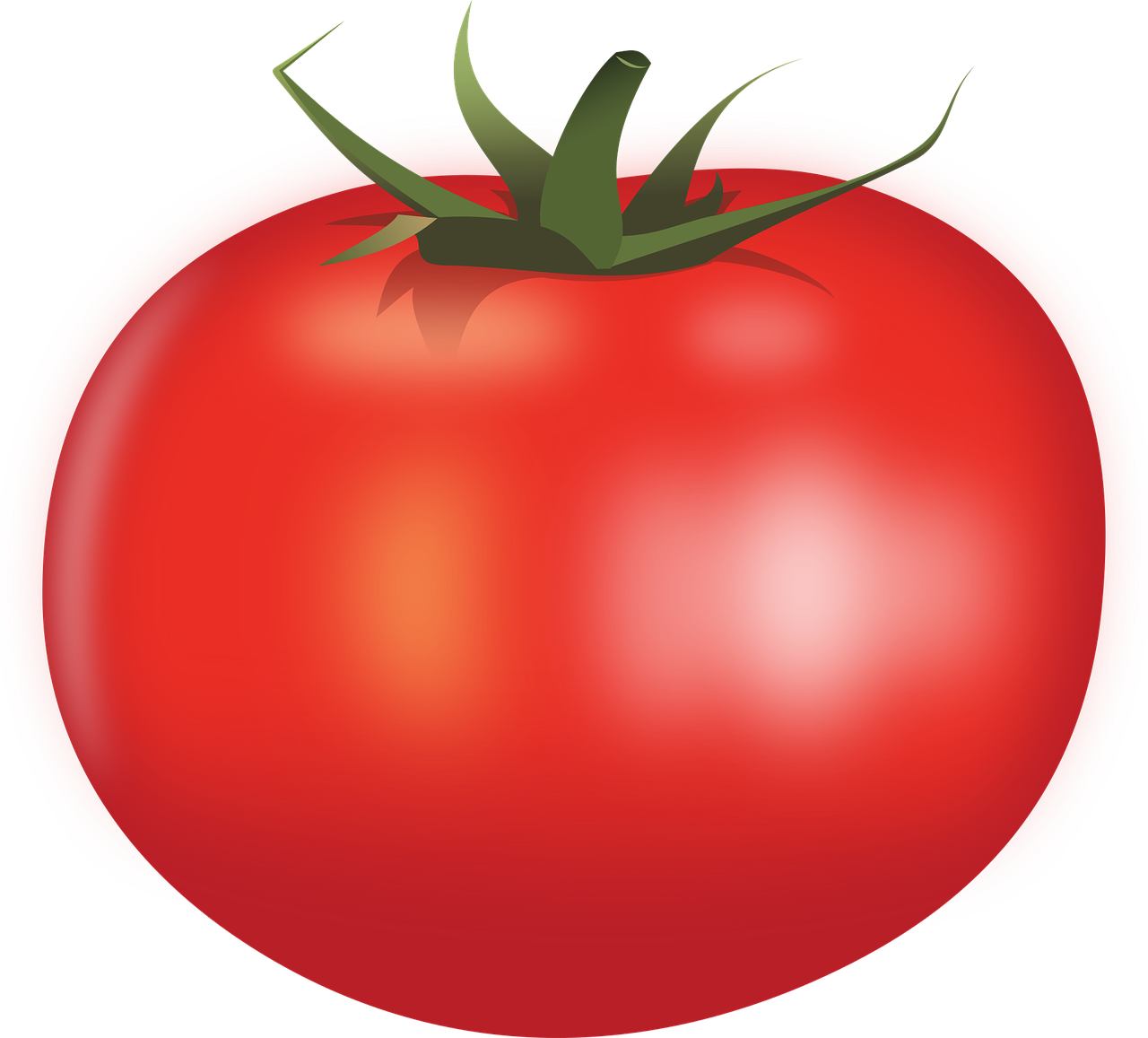 Tomate
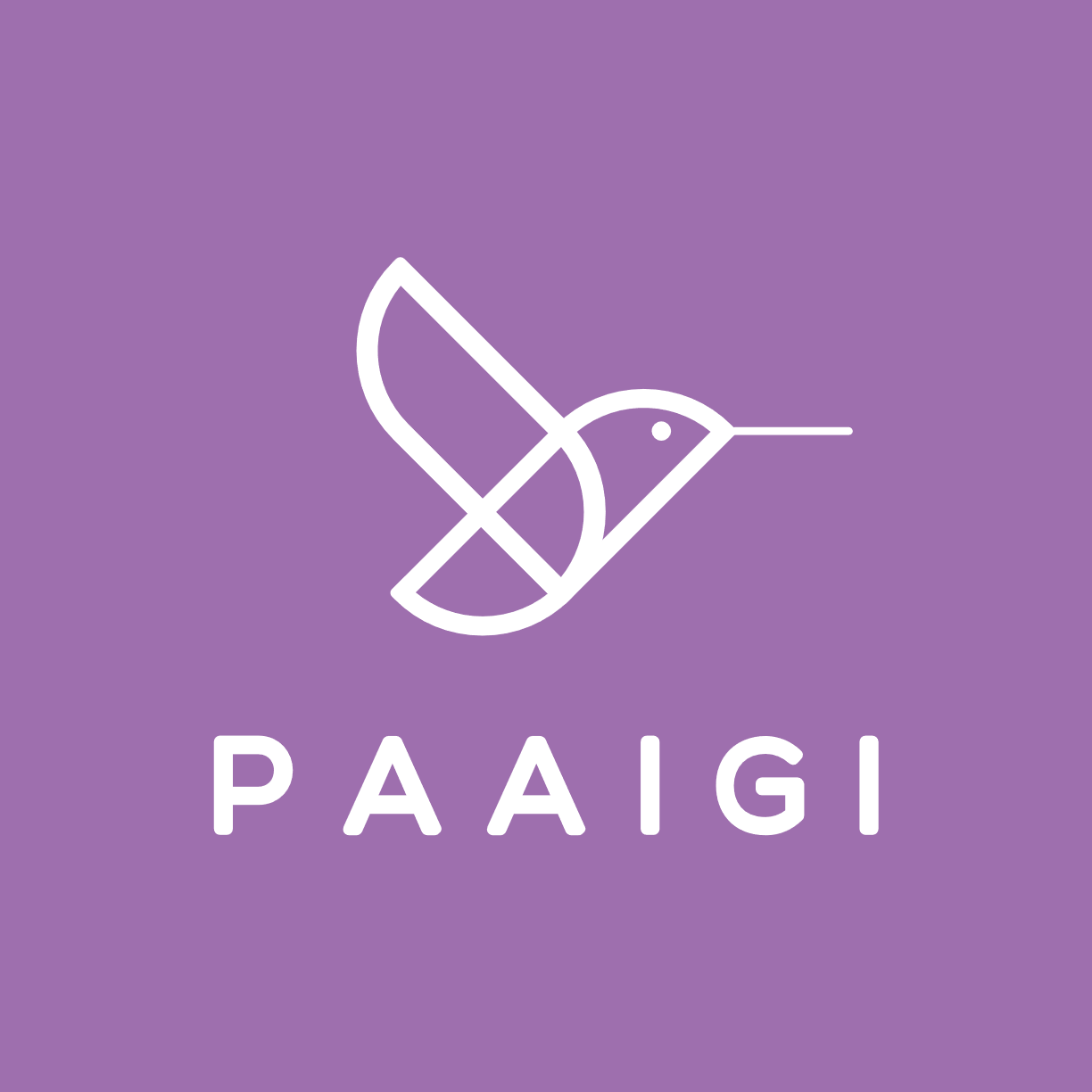 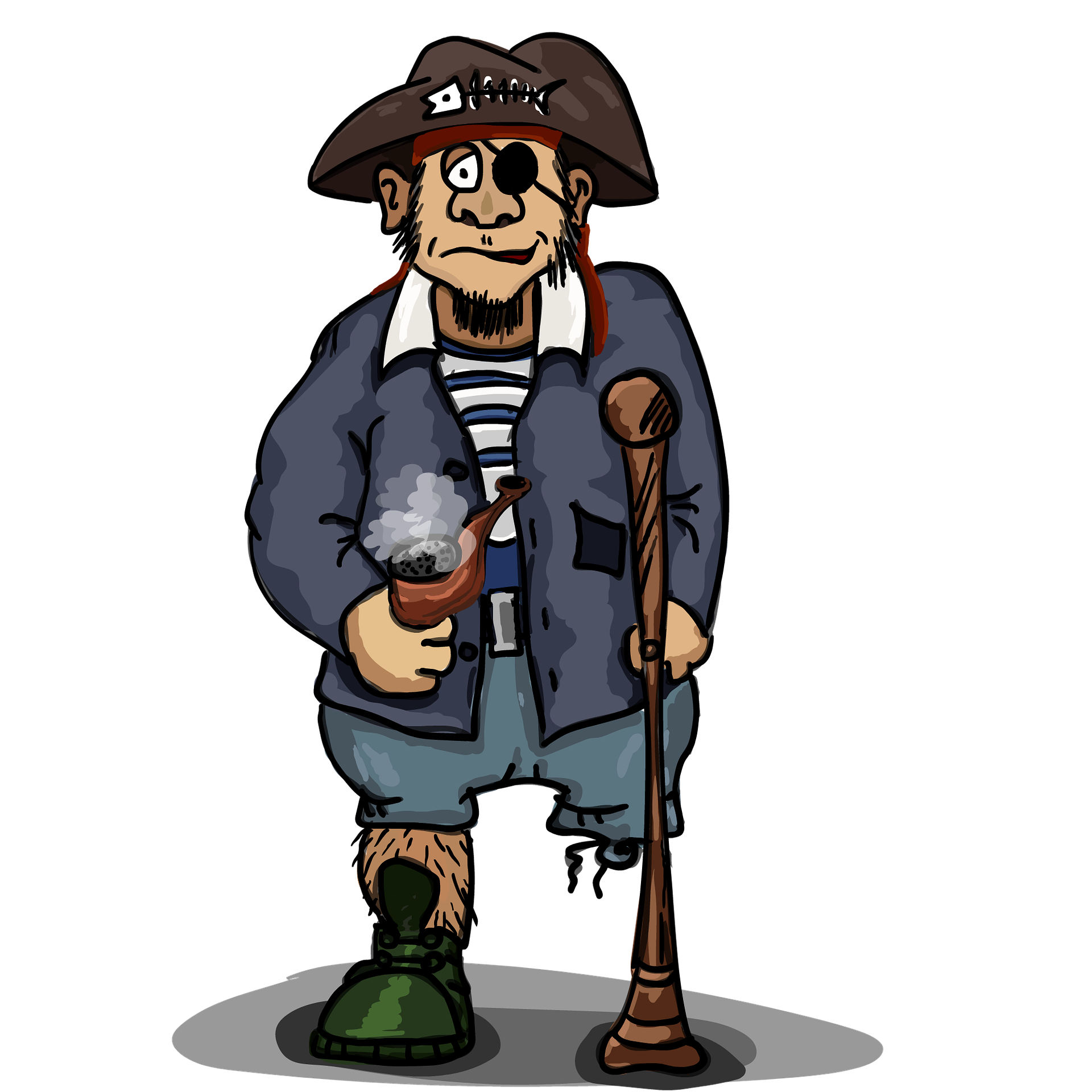 Pirata
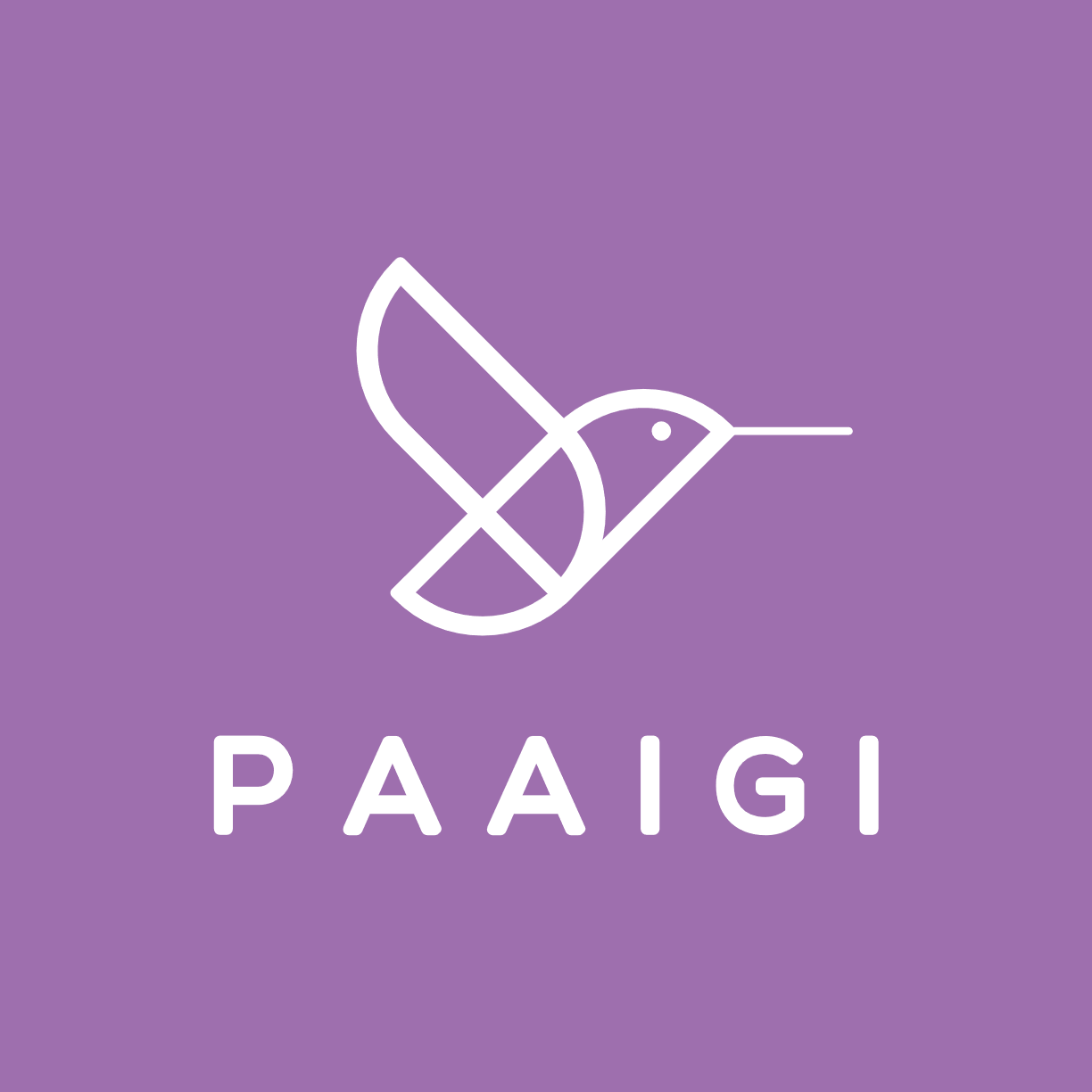 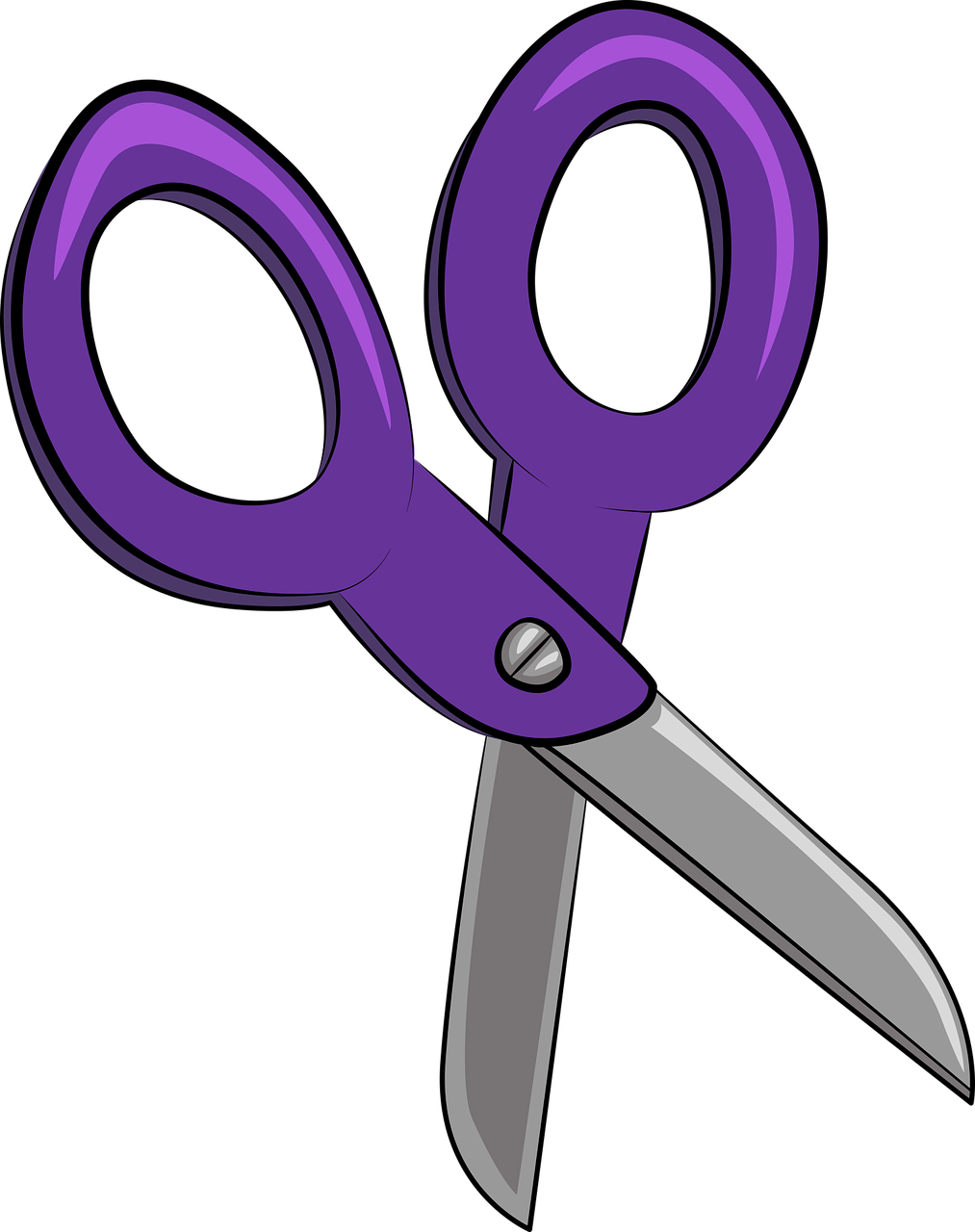 Tijeras
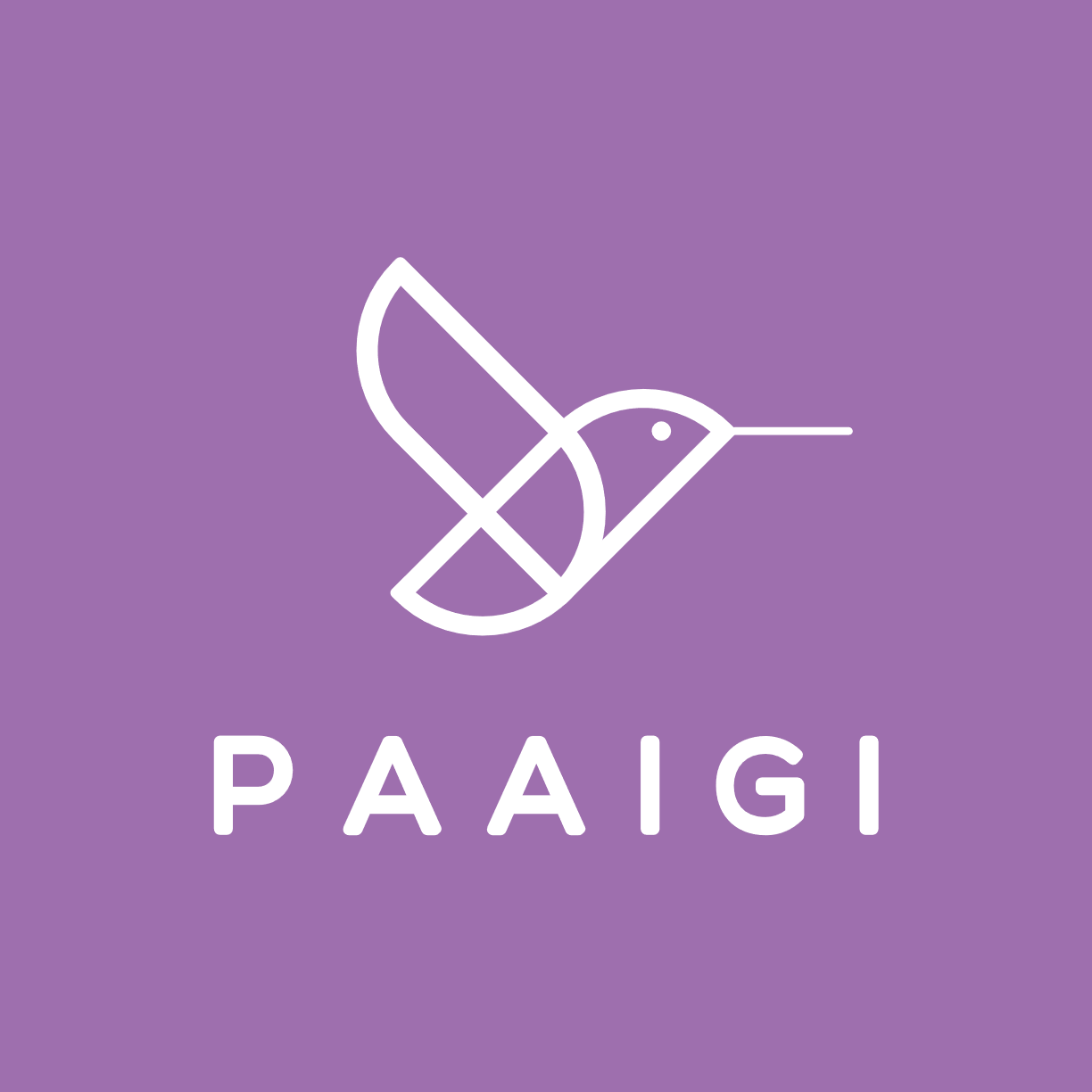 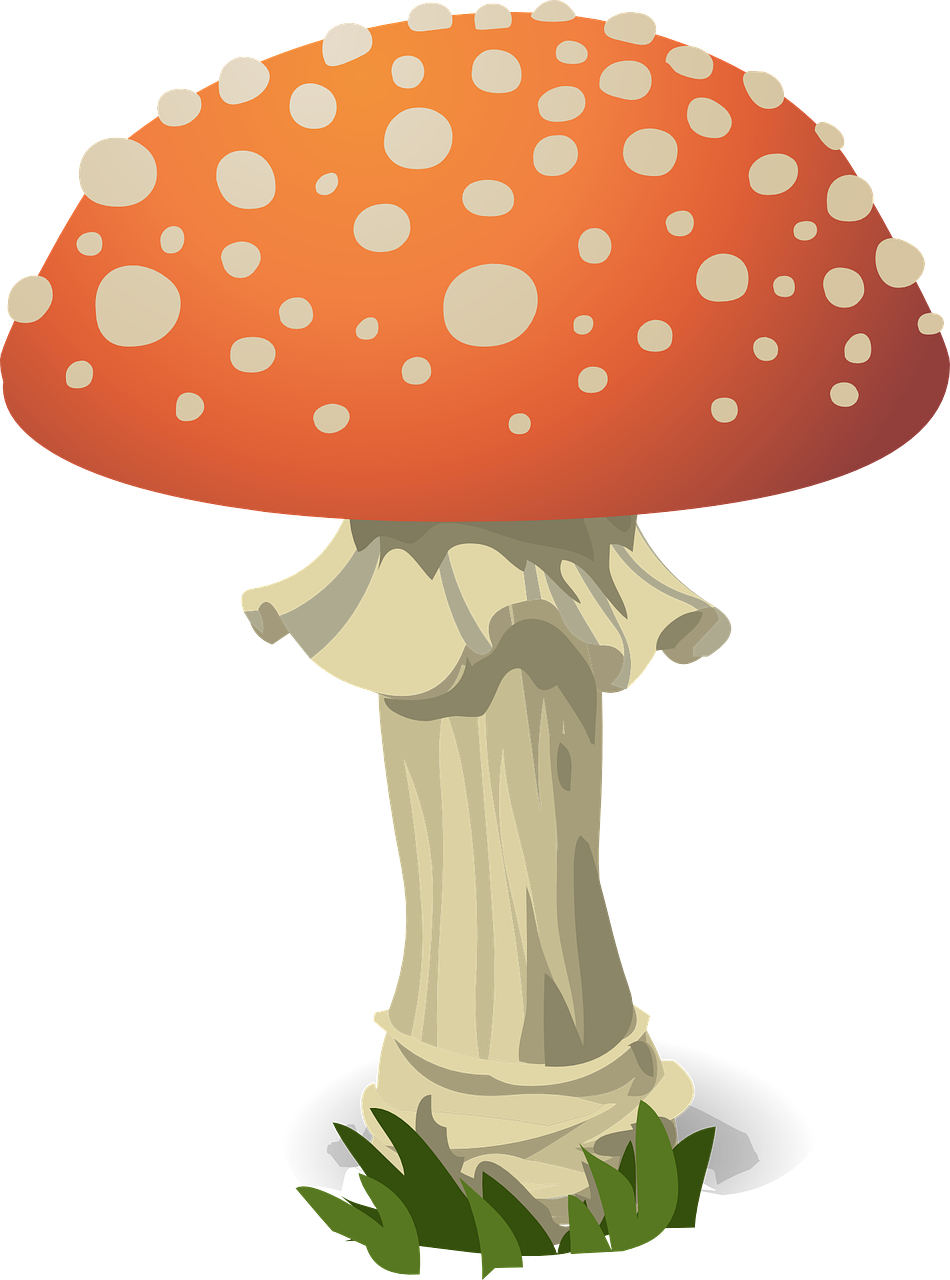 Seta
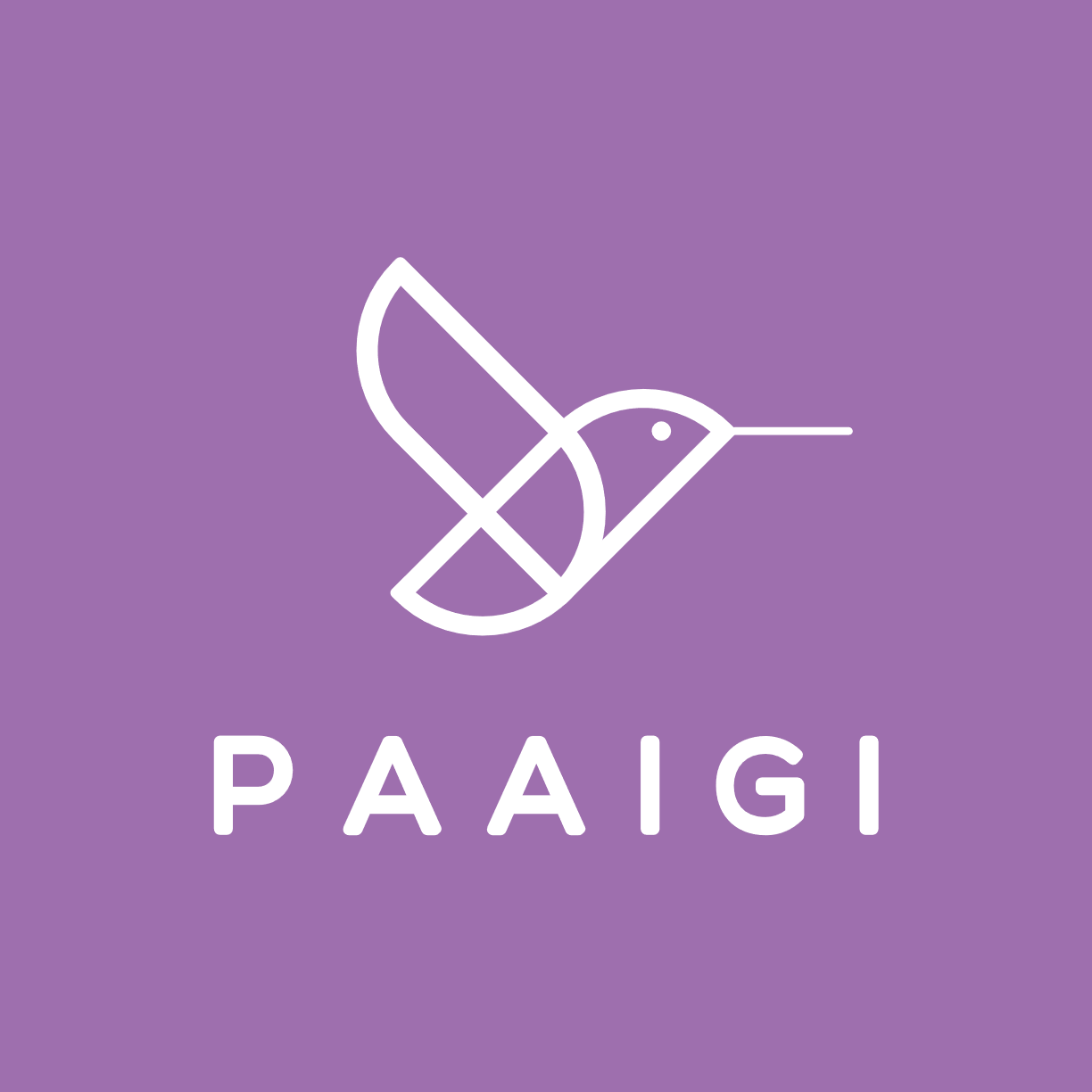 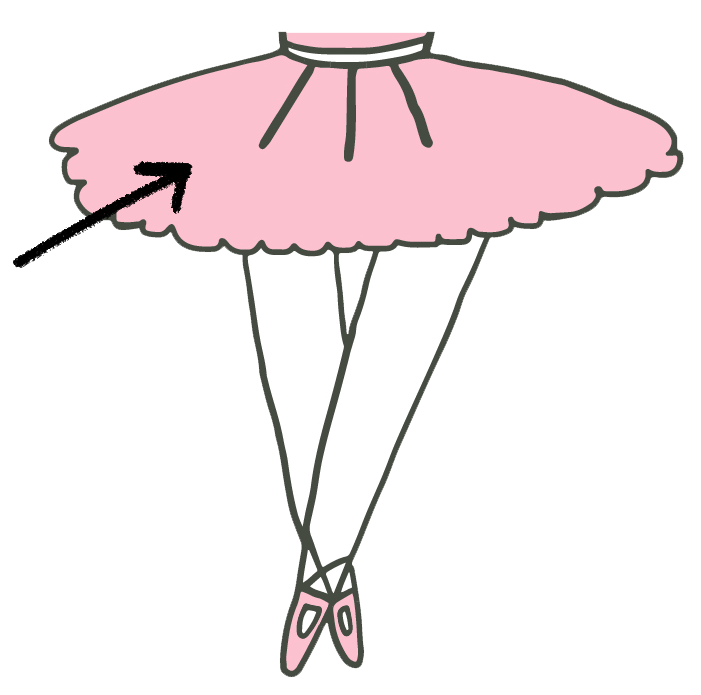 Tutú
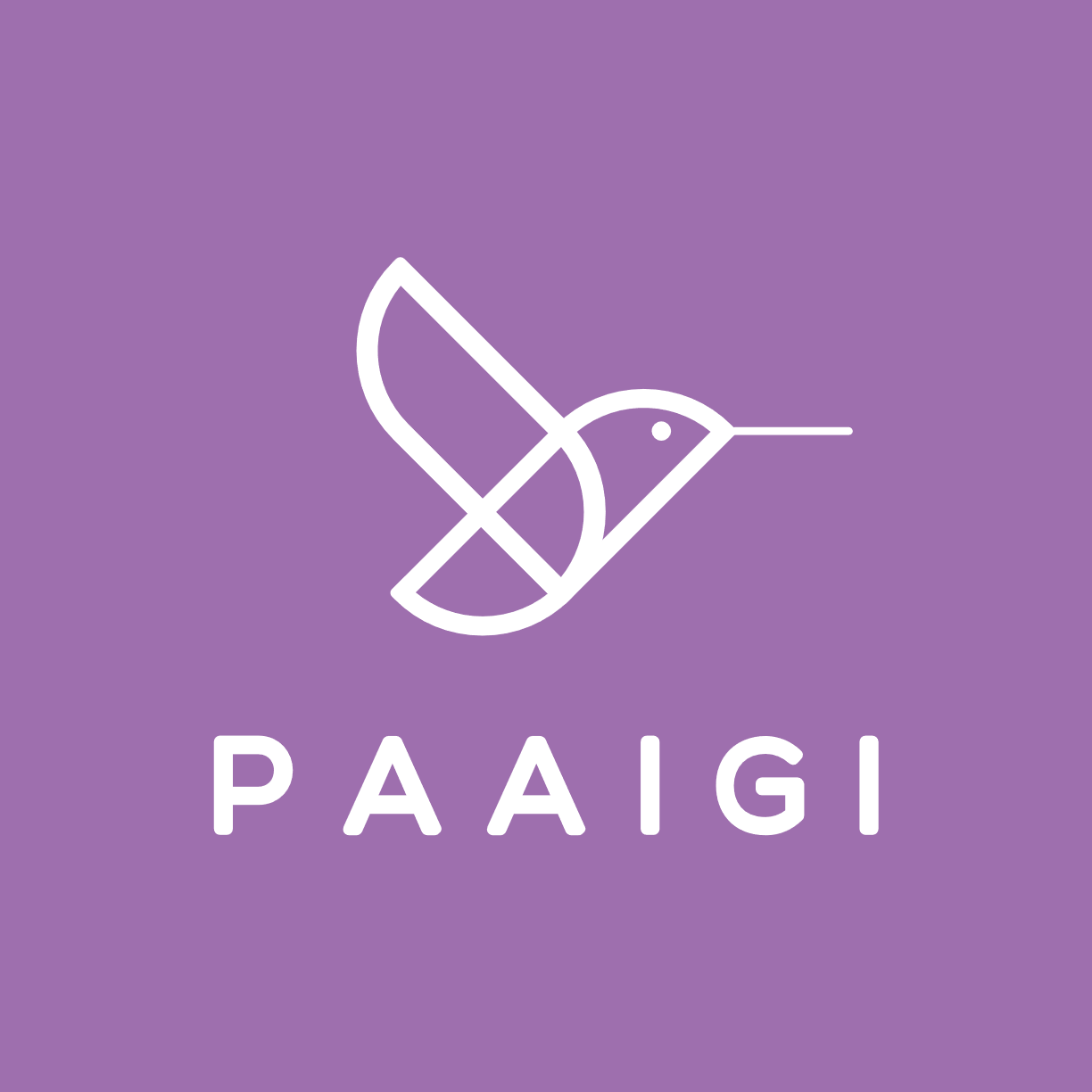 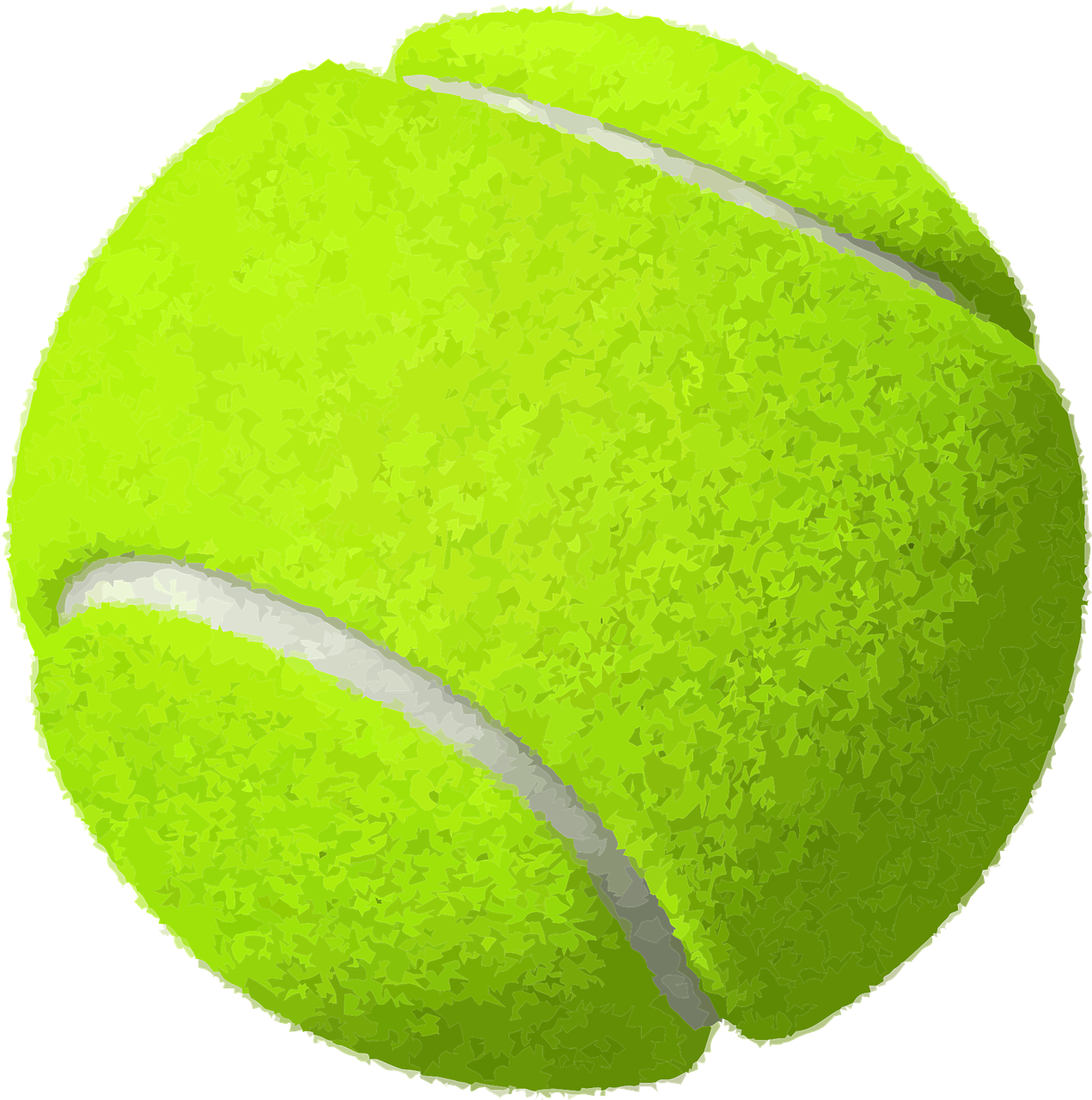 Pelota
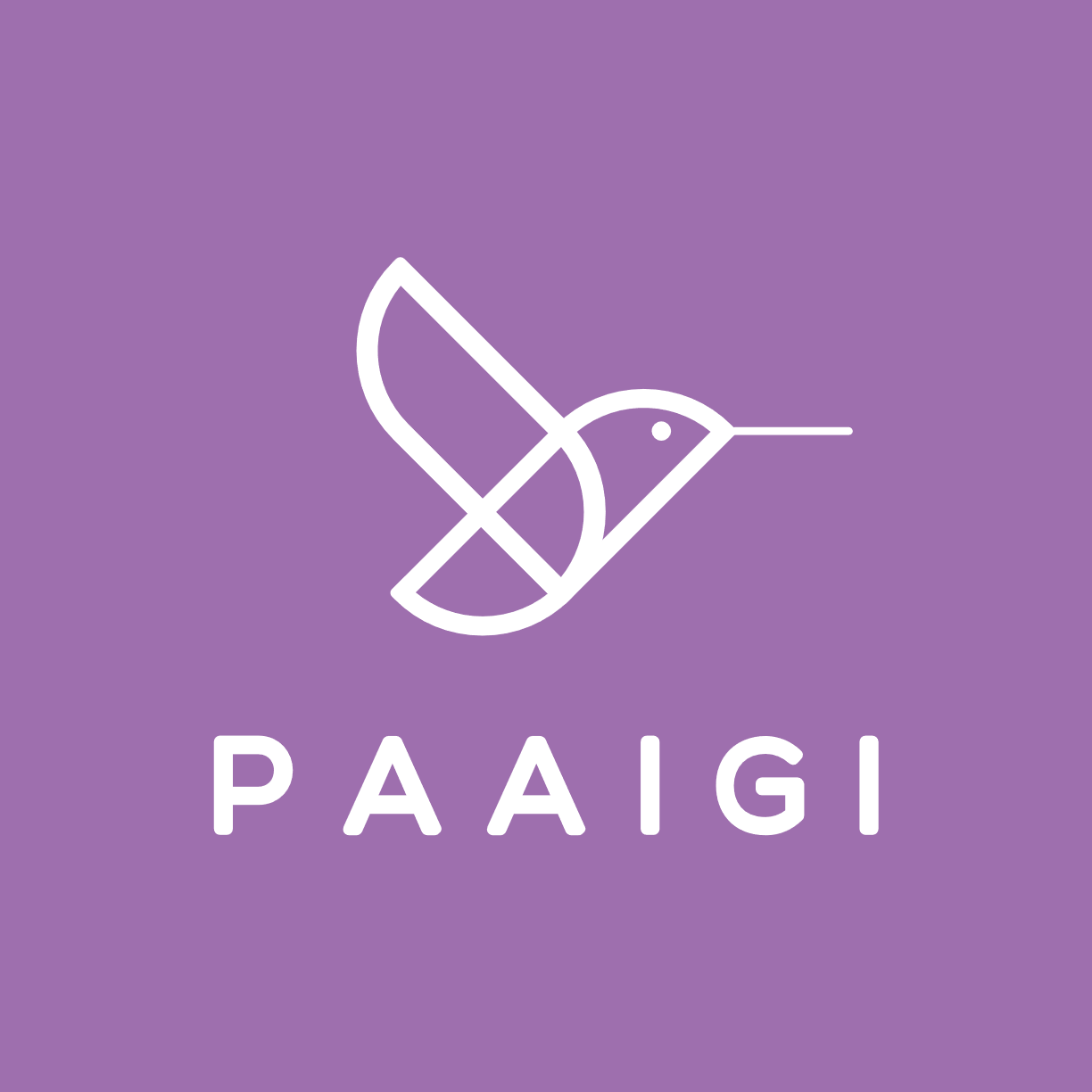 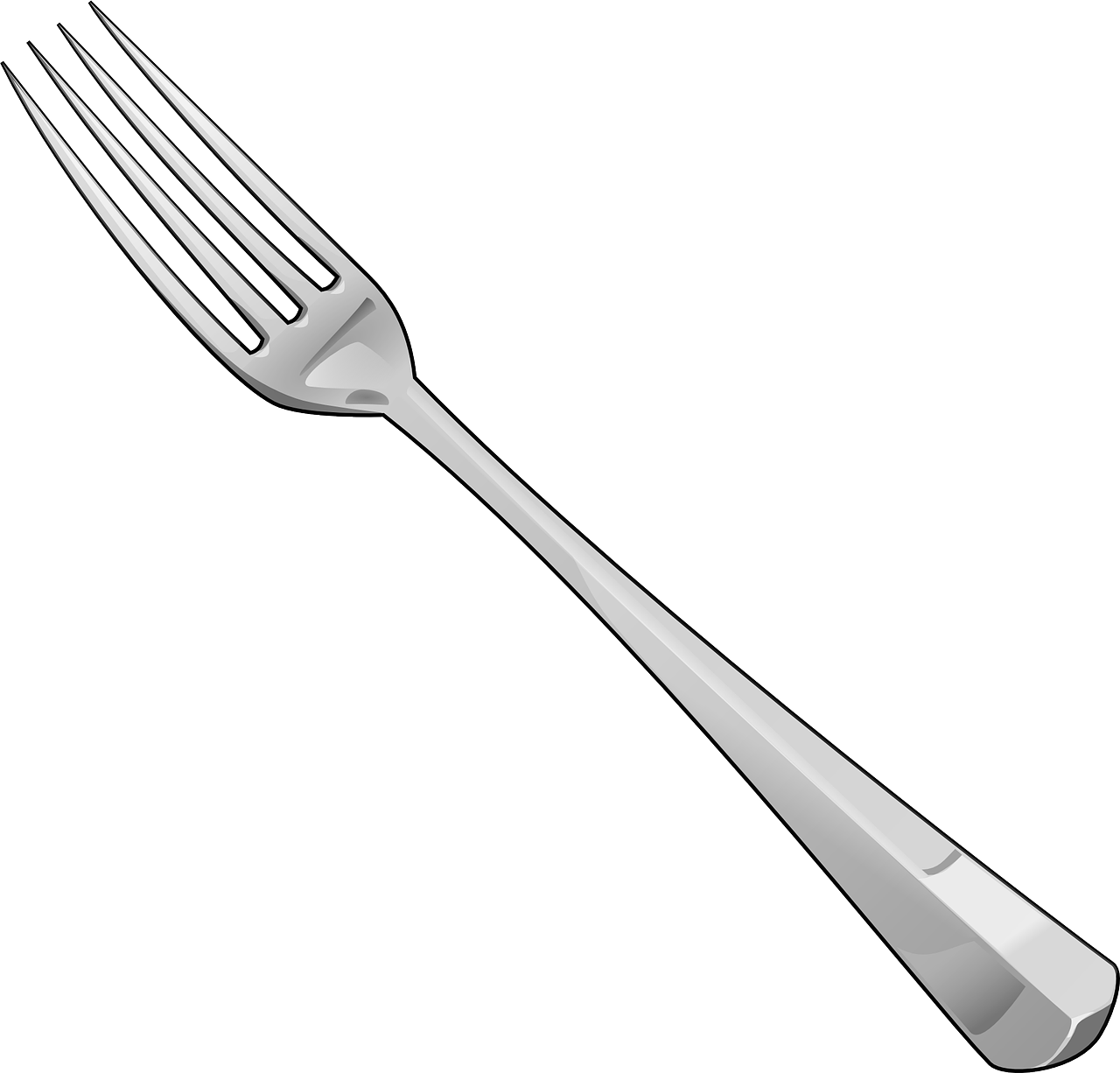 Tenedor
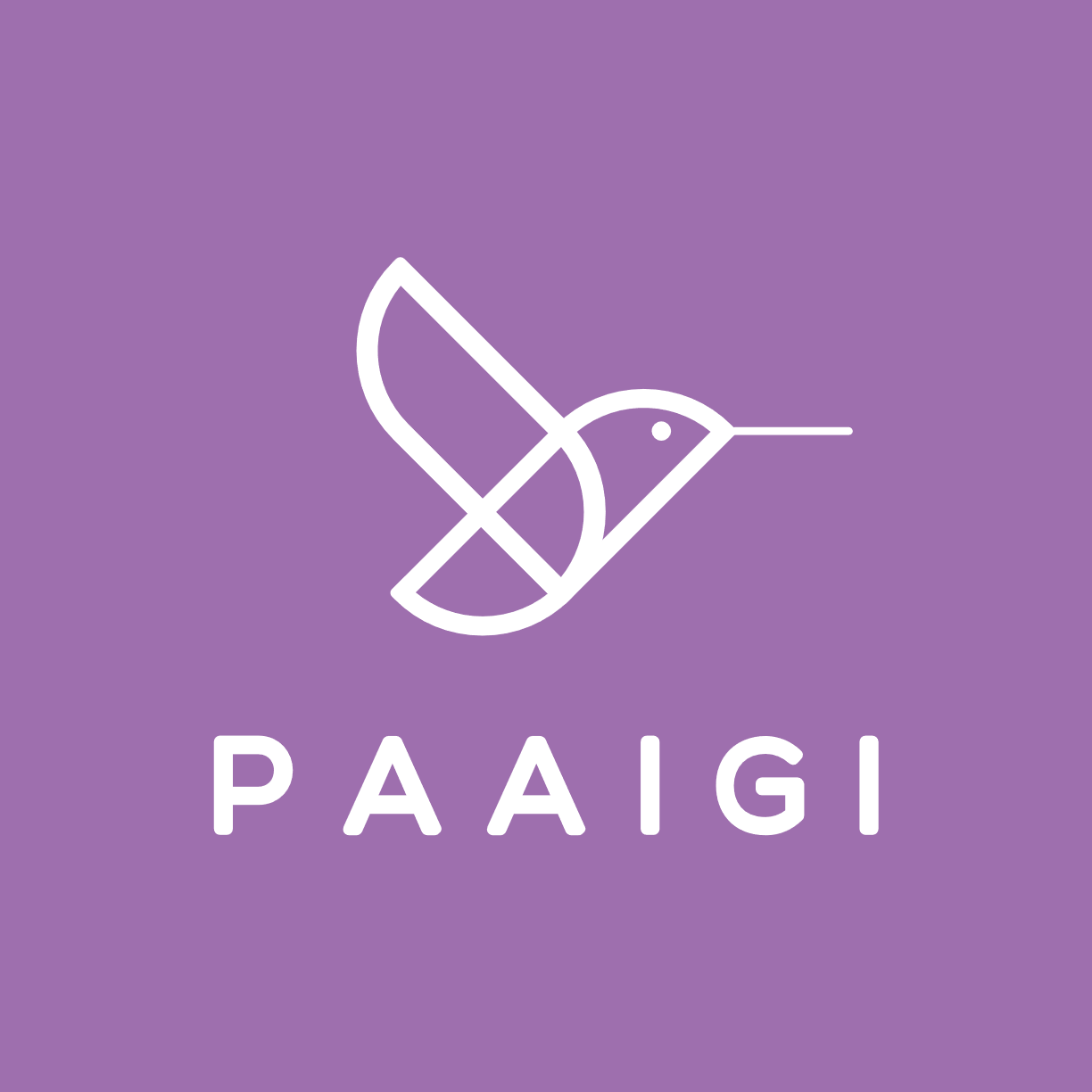 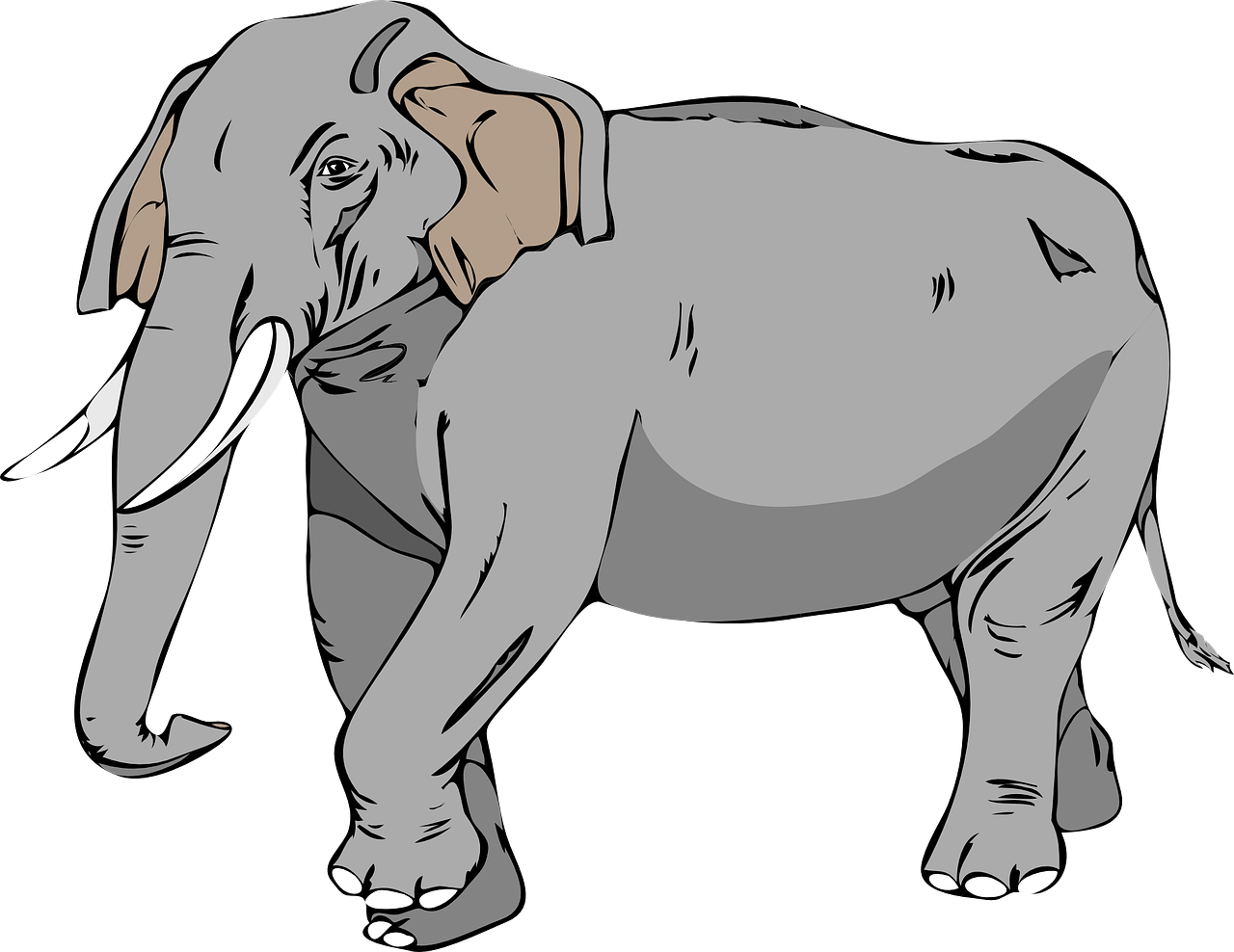 Elefante
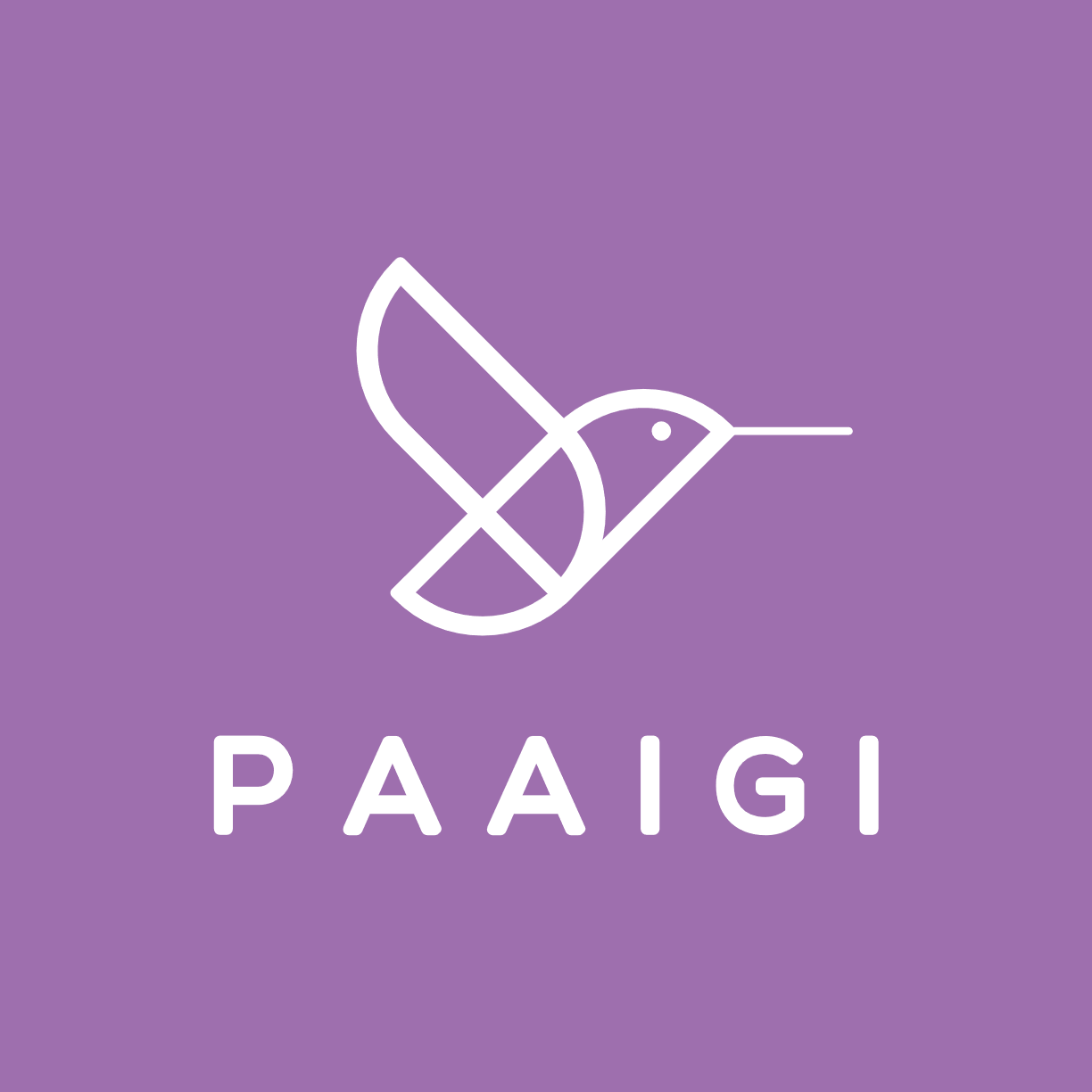 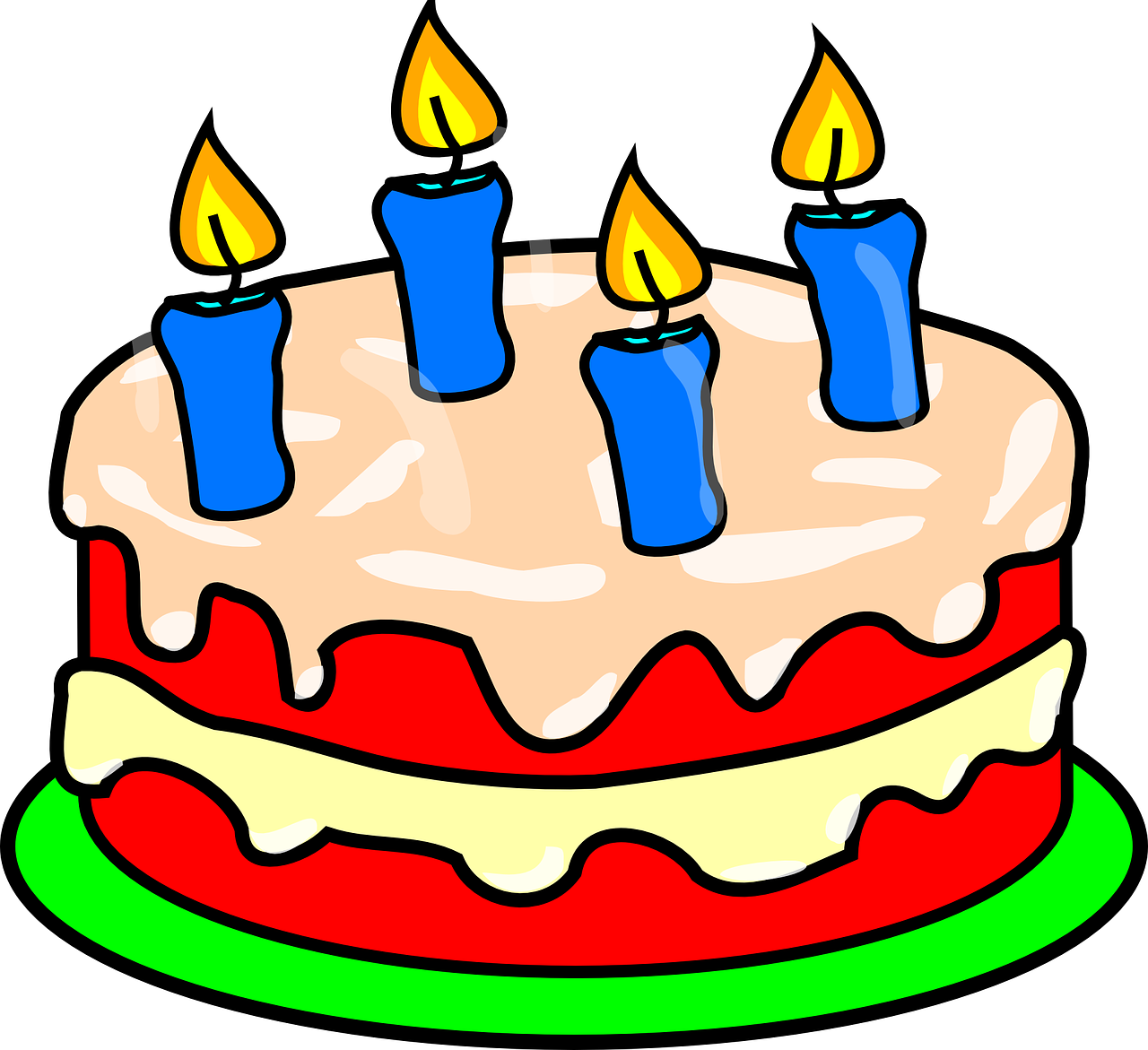 Tarta
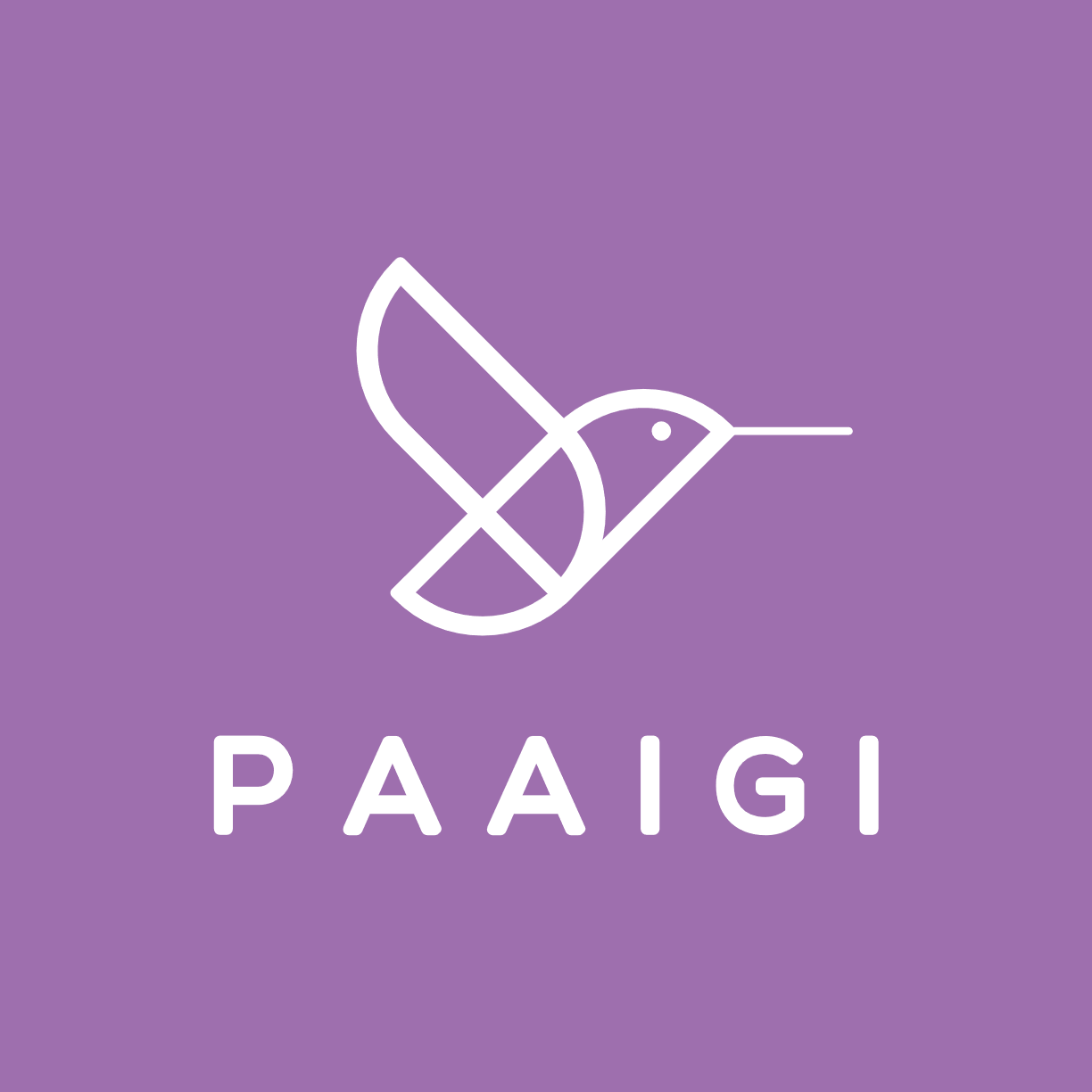 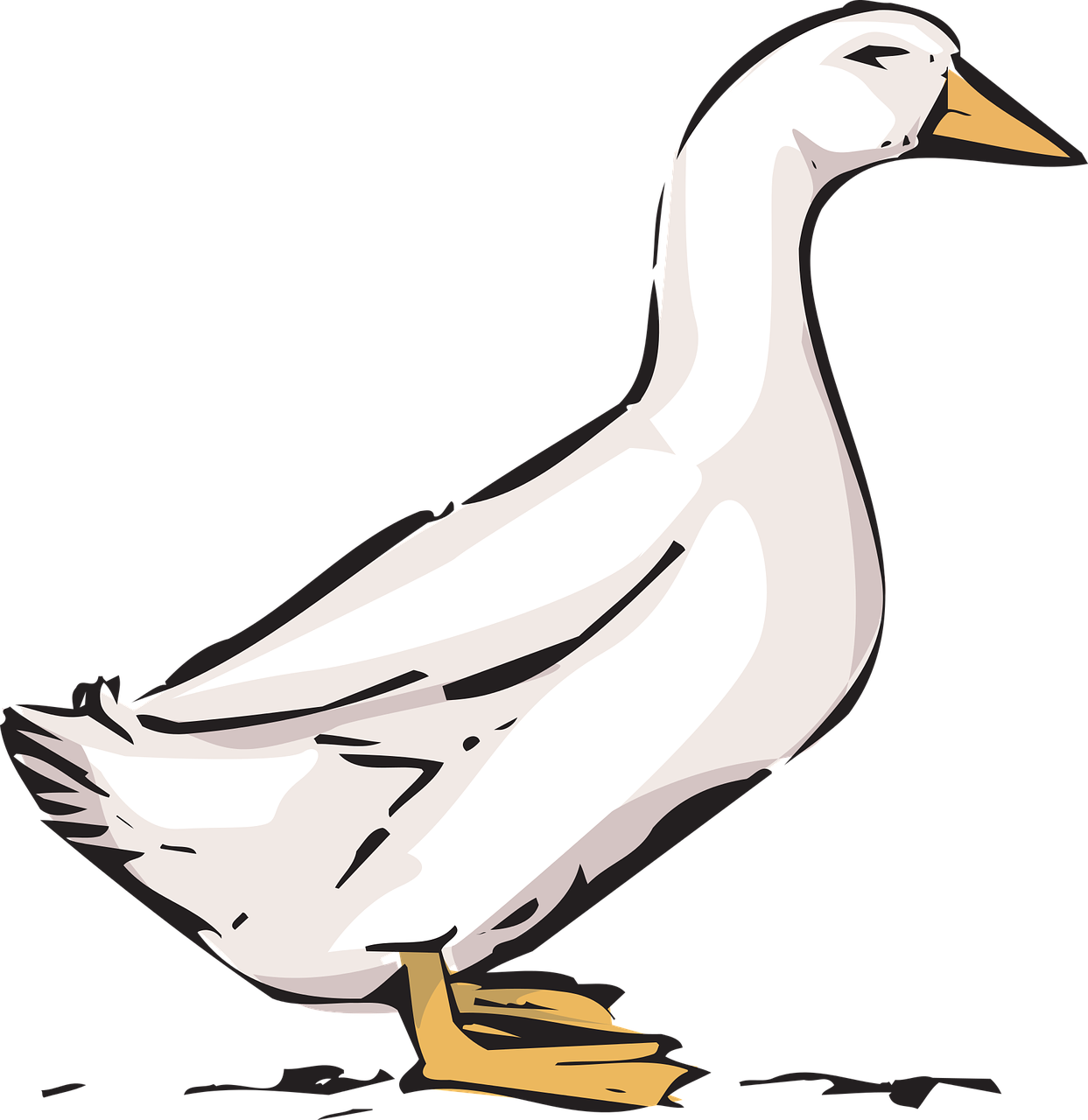 Pato
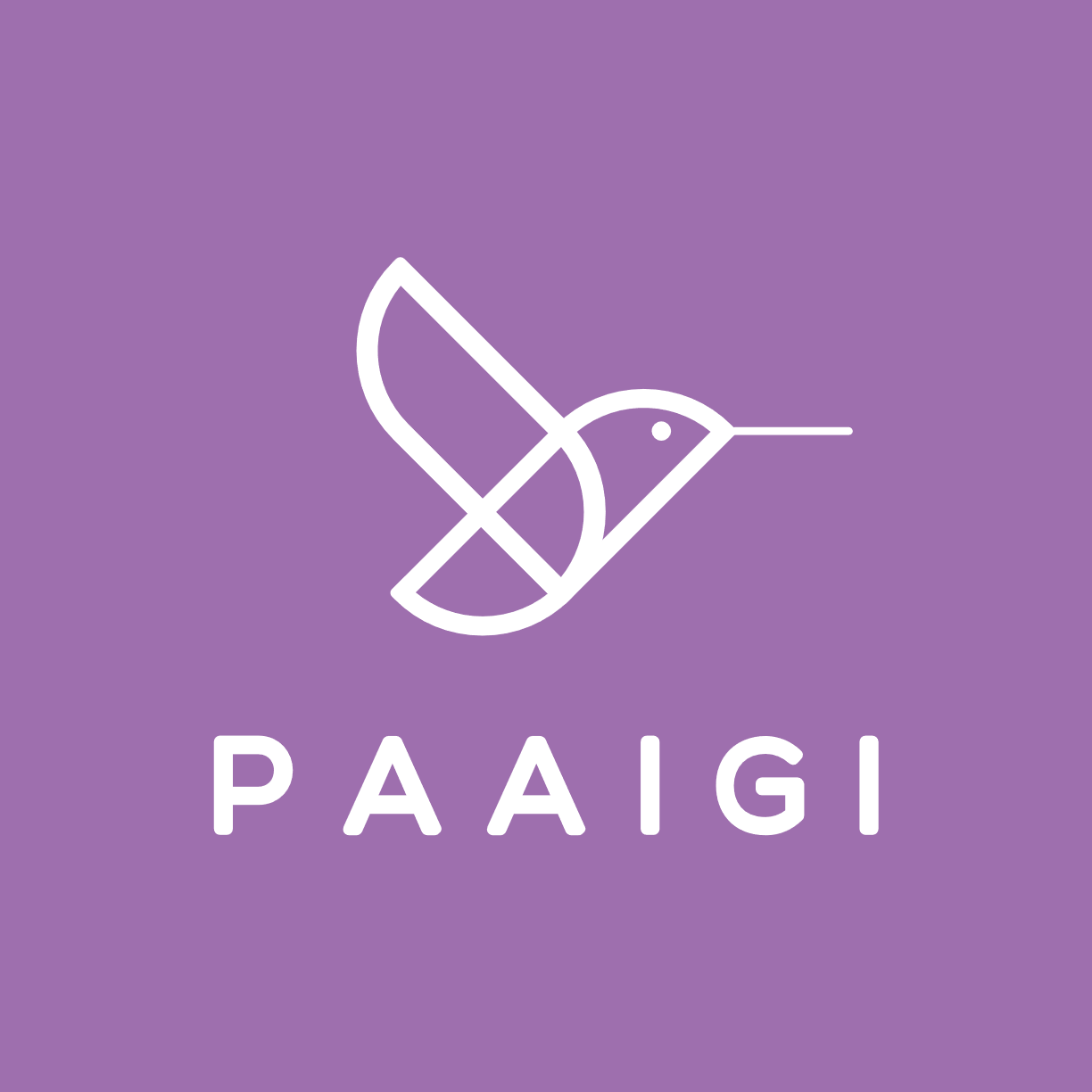 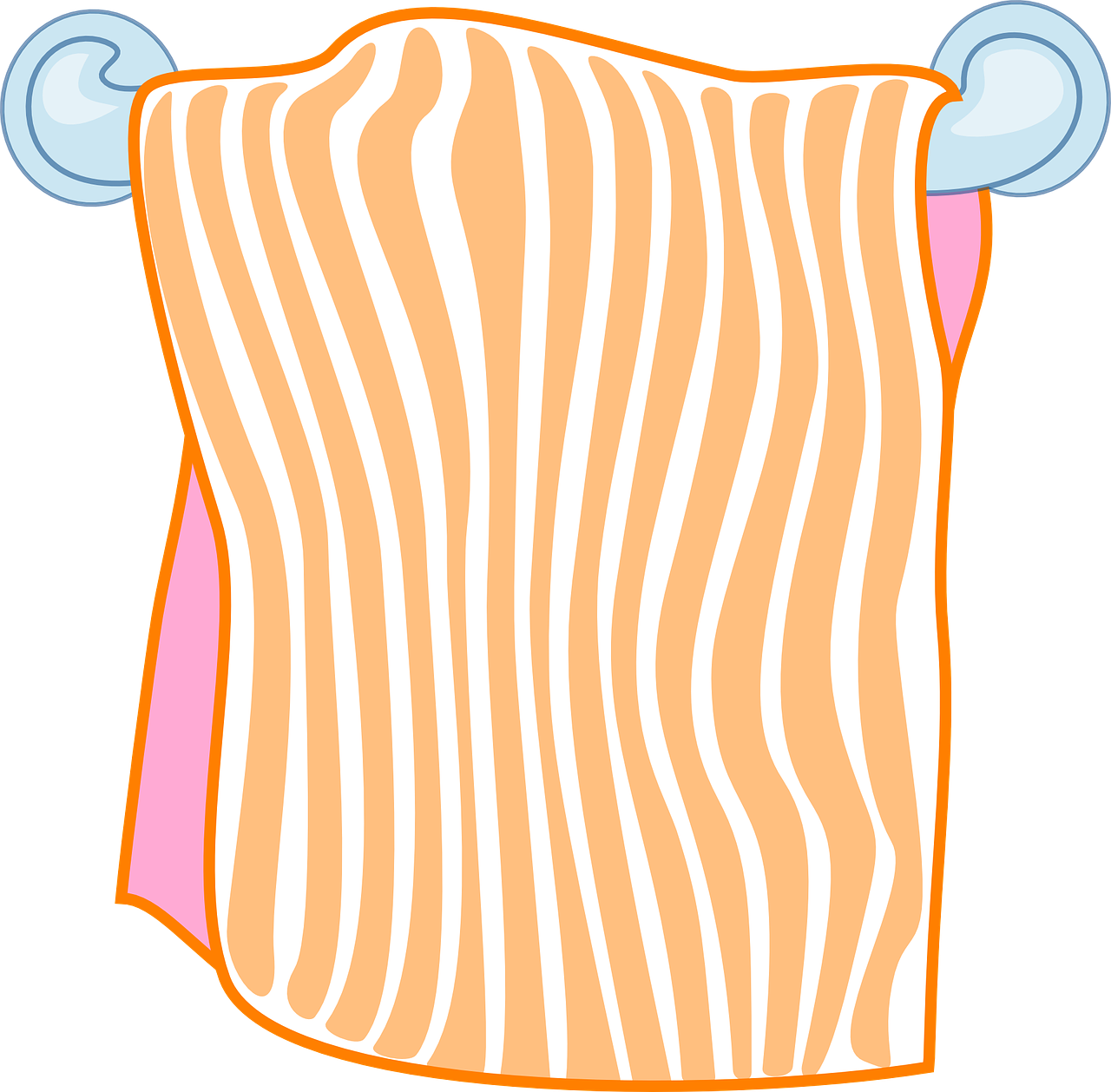 Toalla
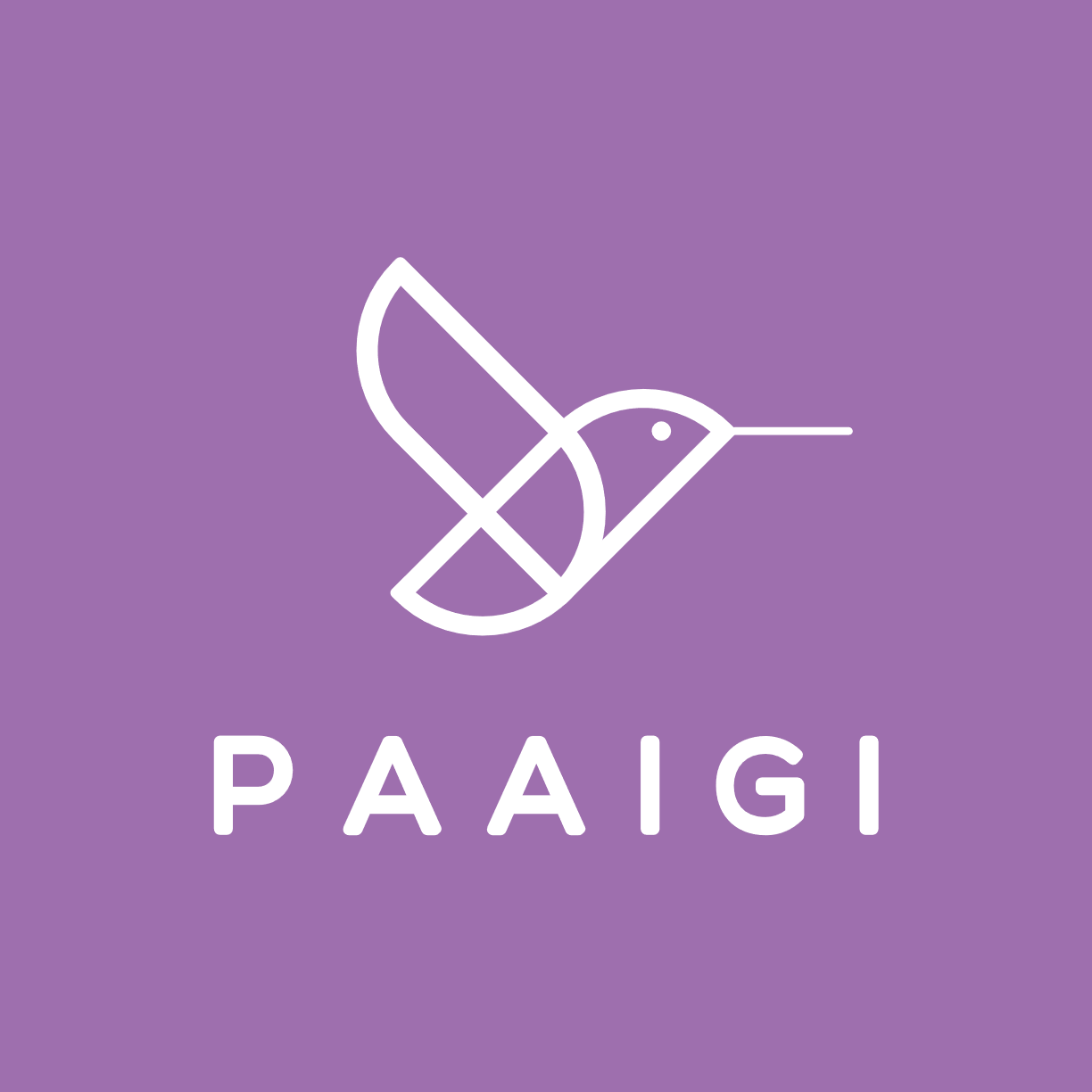 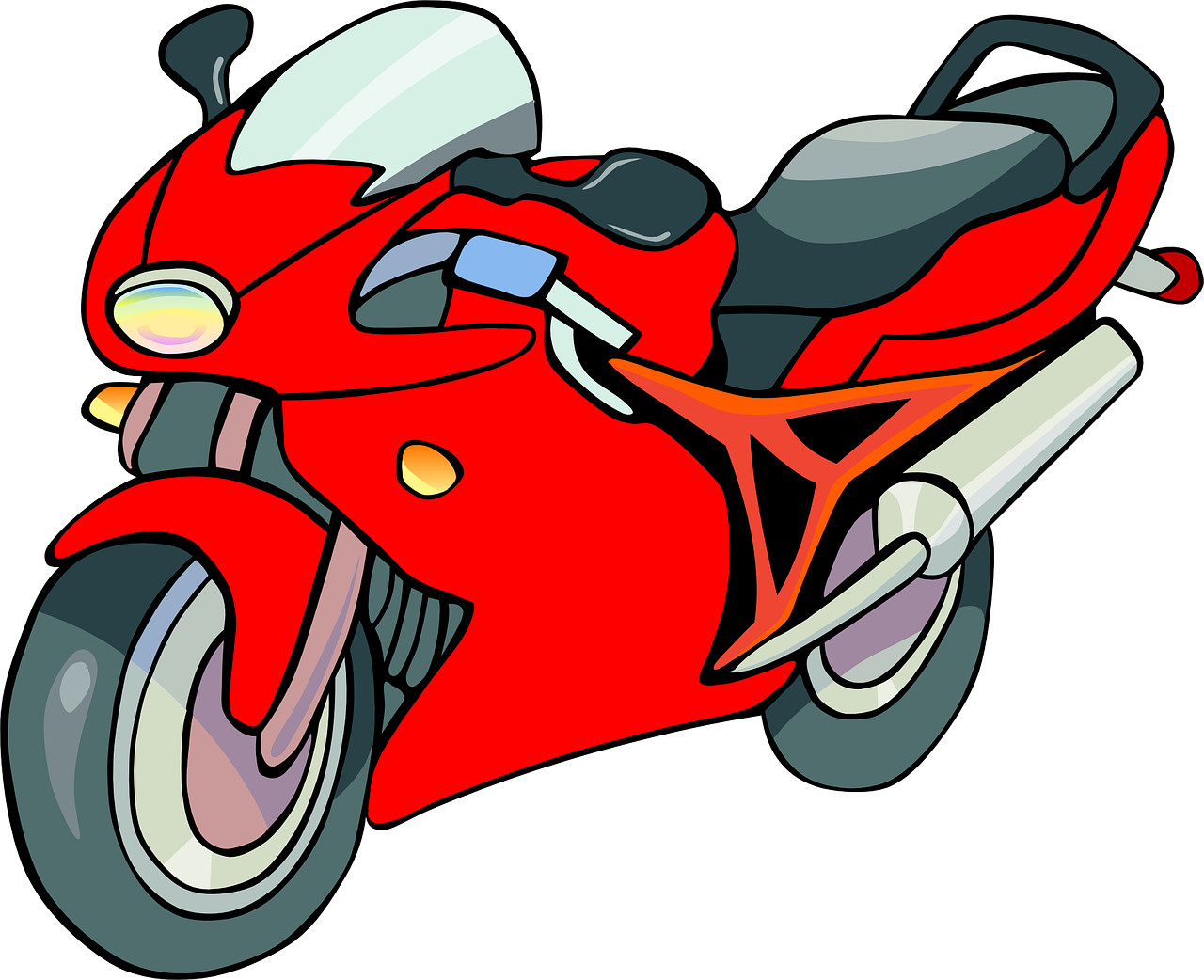 Moto
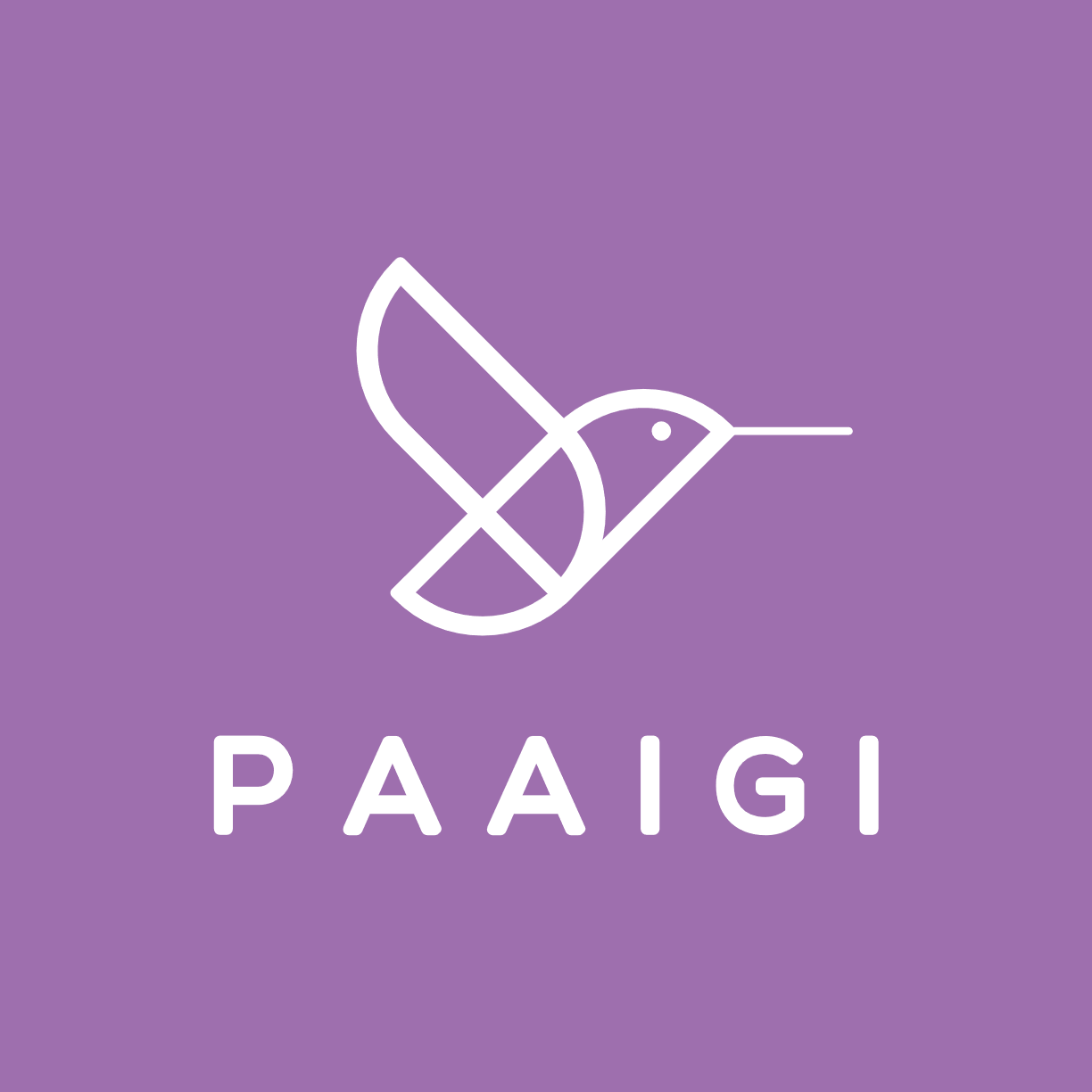 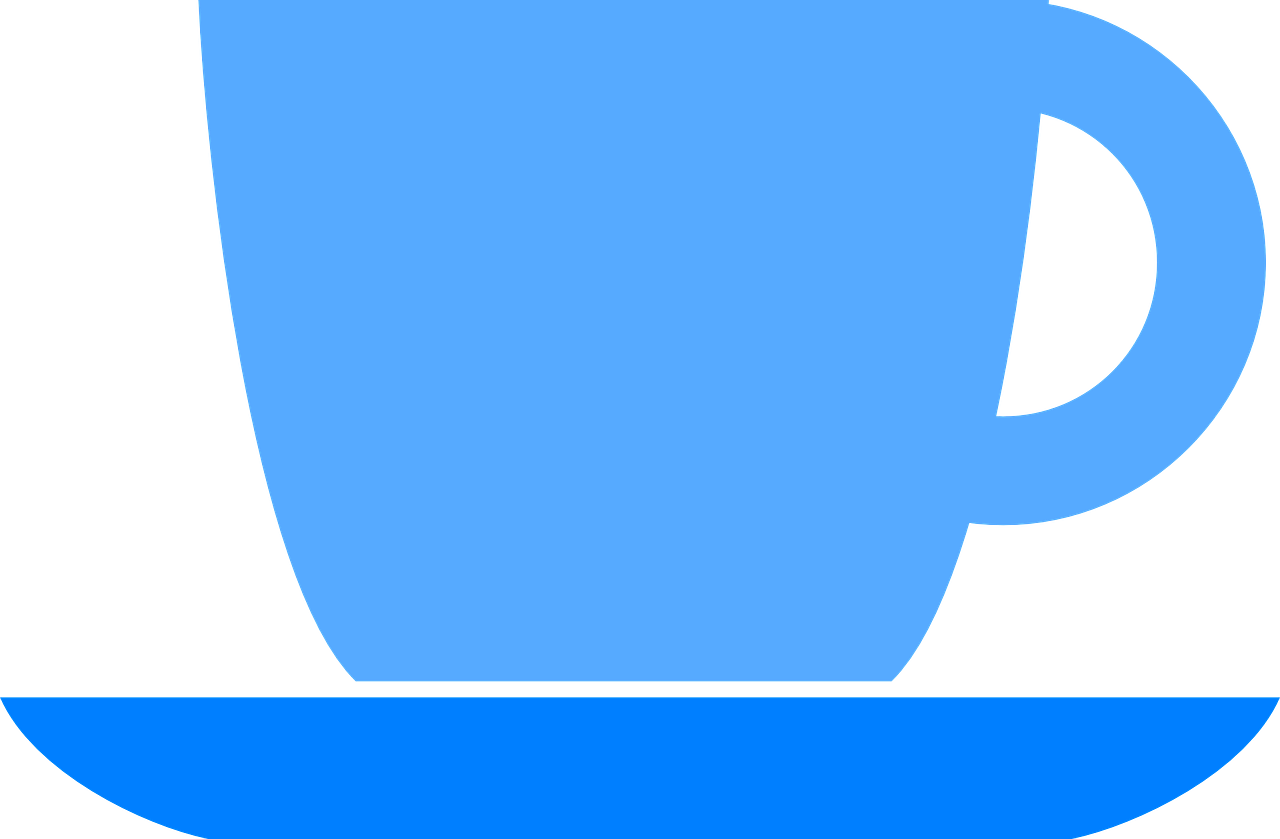 Taza
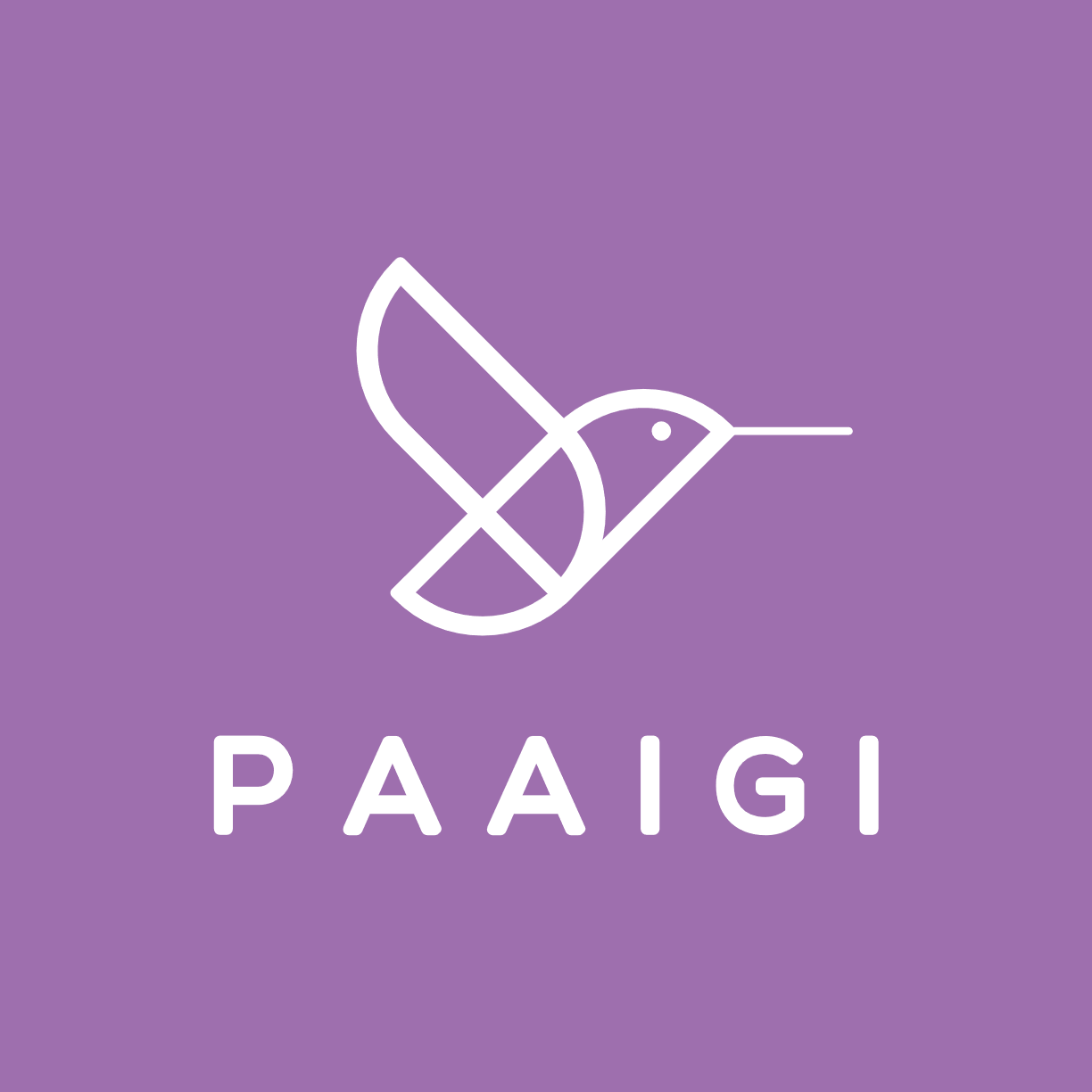 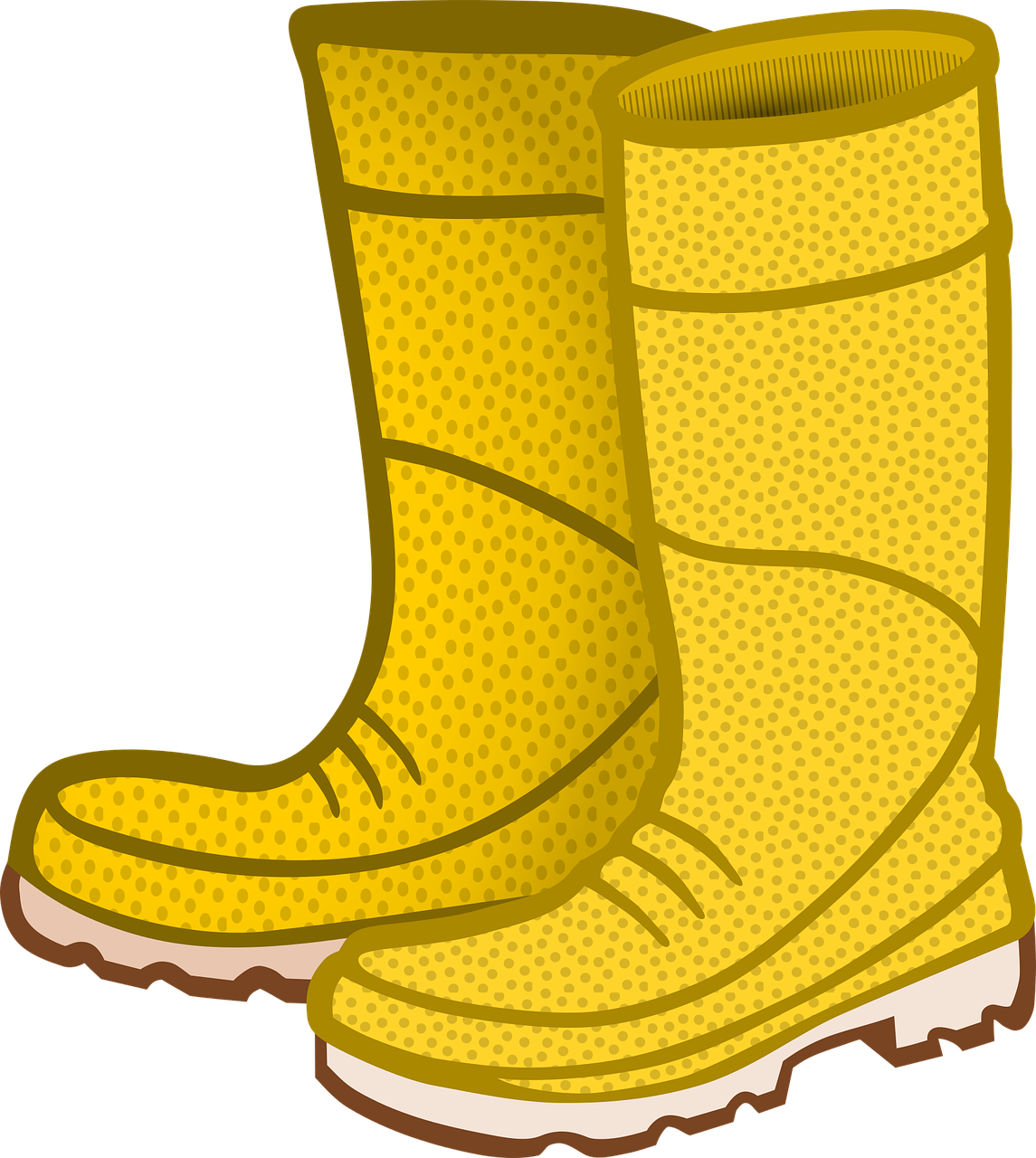 Bota
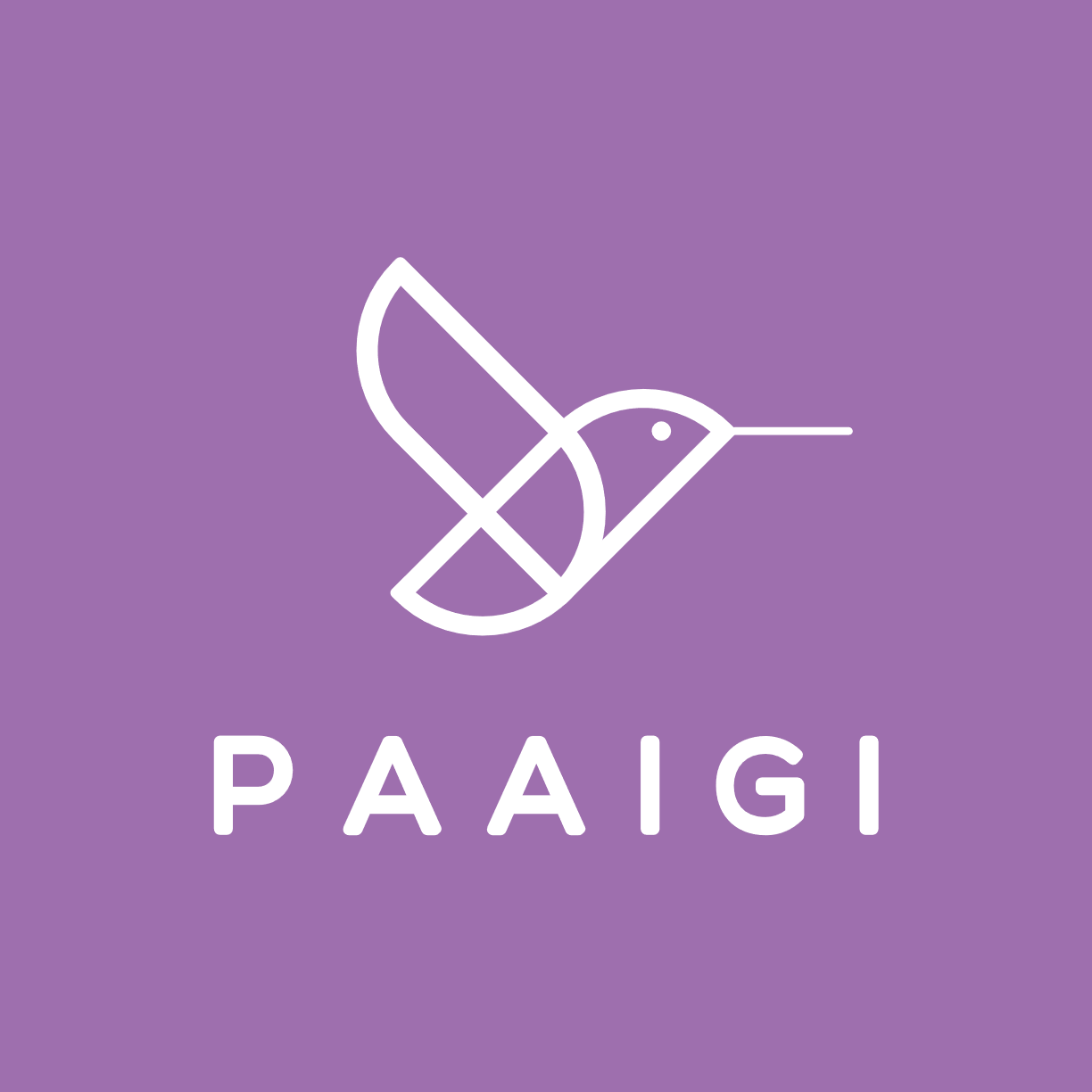 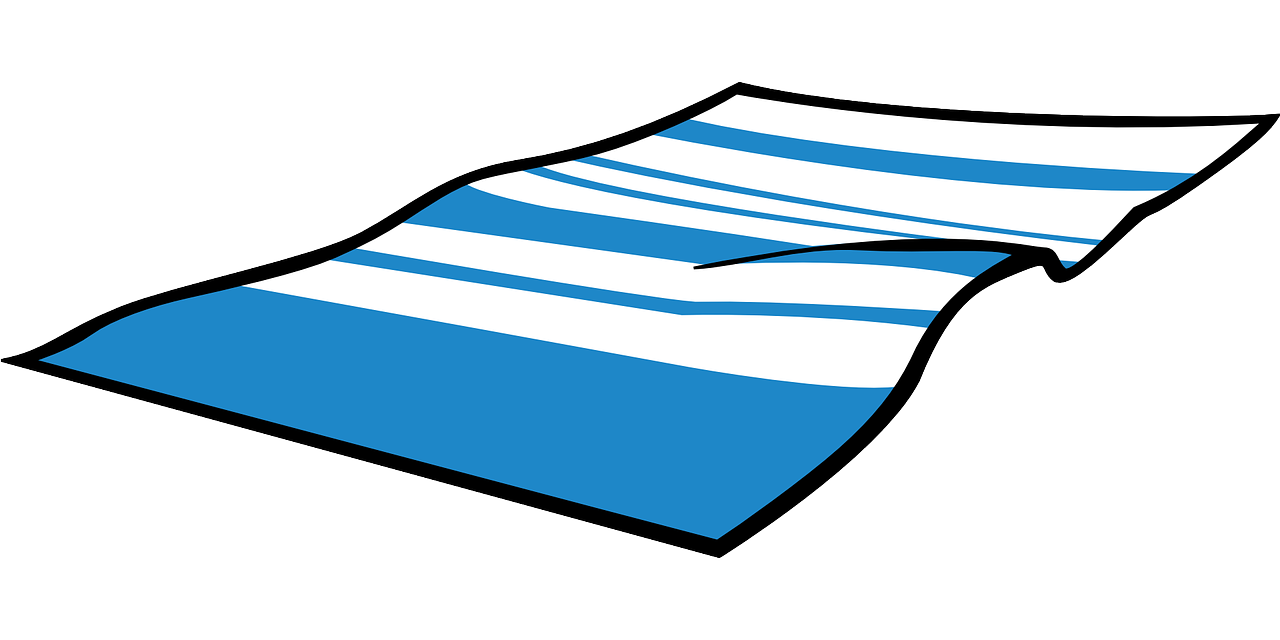 Tela
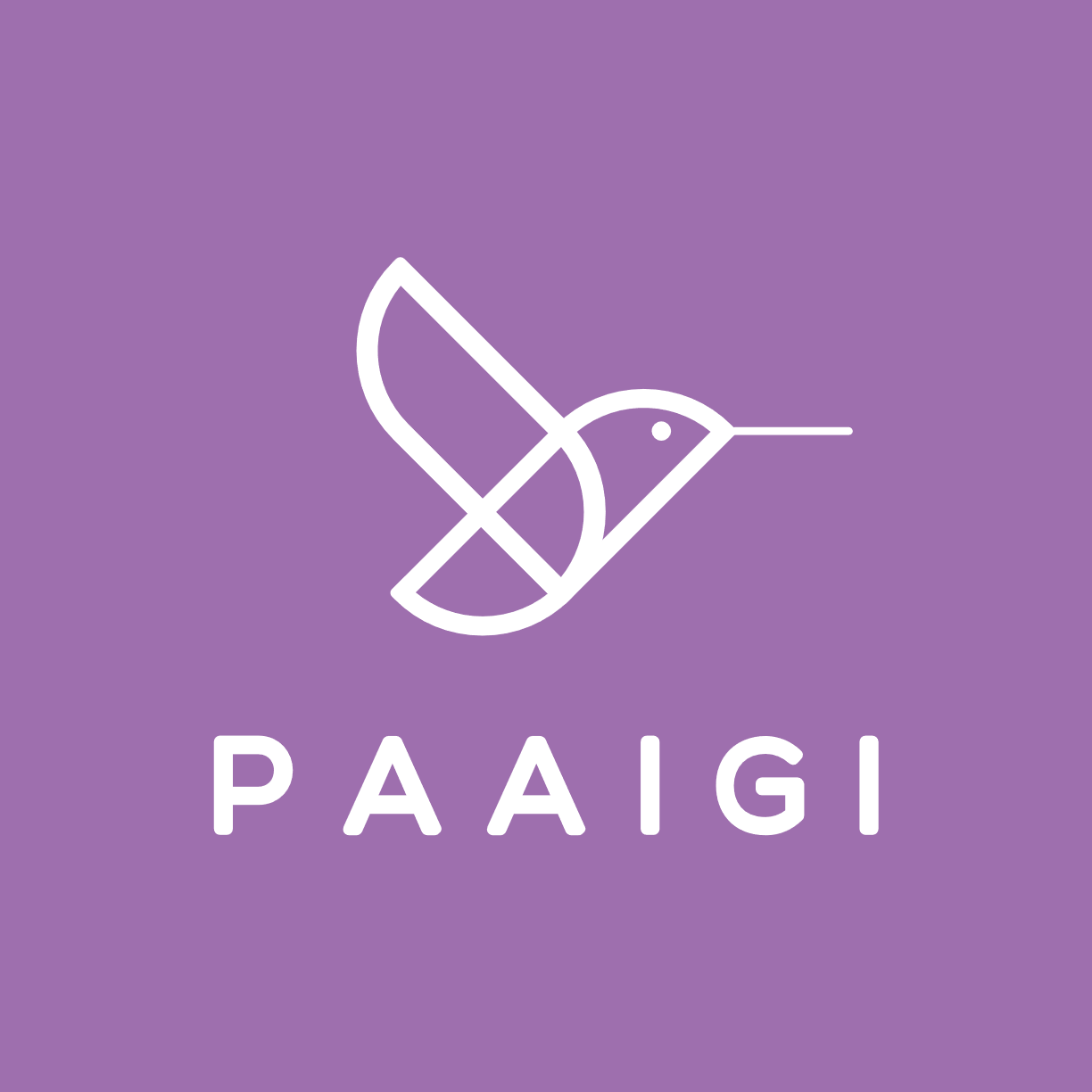 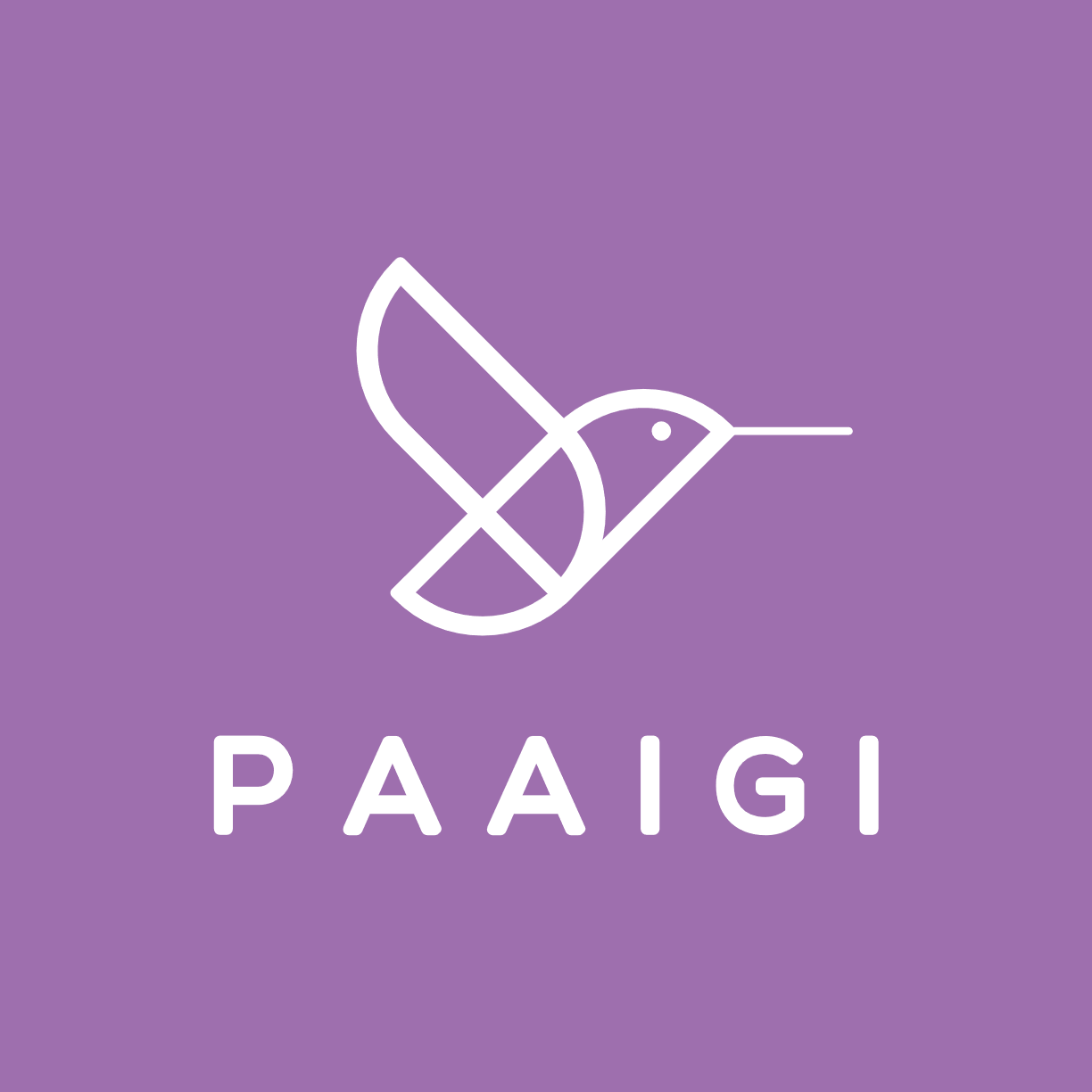 ¿Dónde está el tomate?
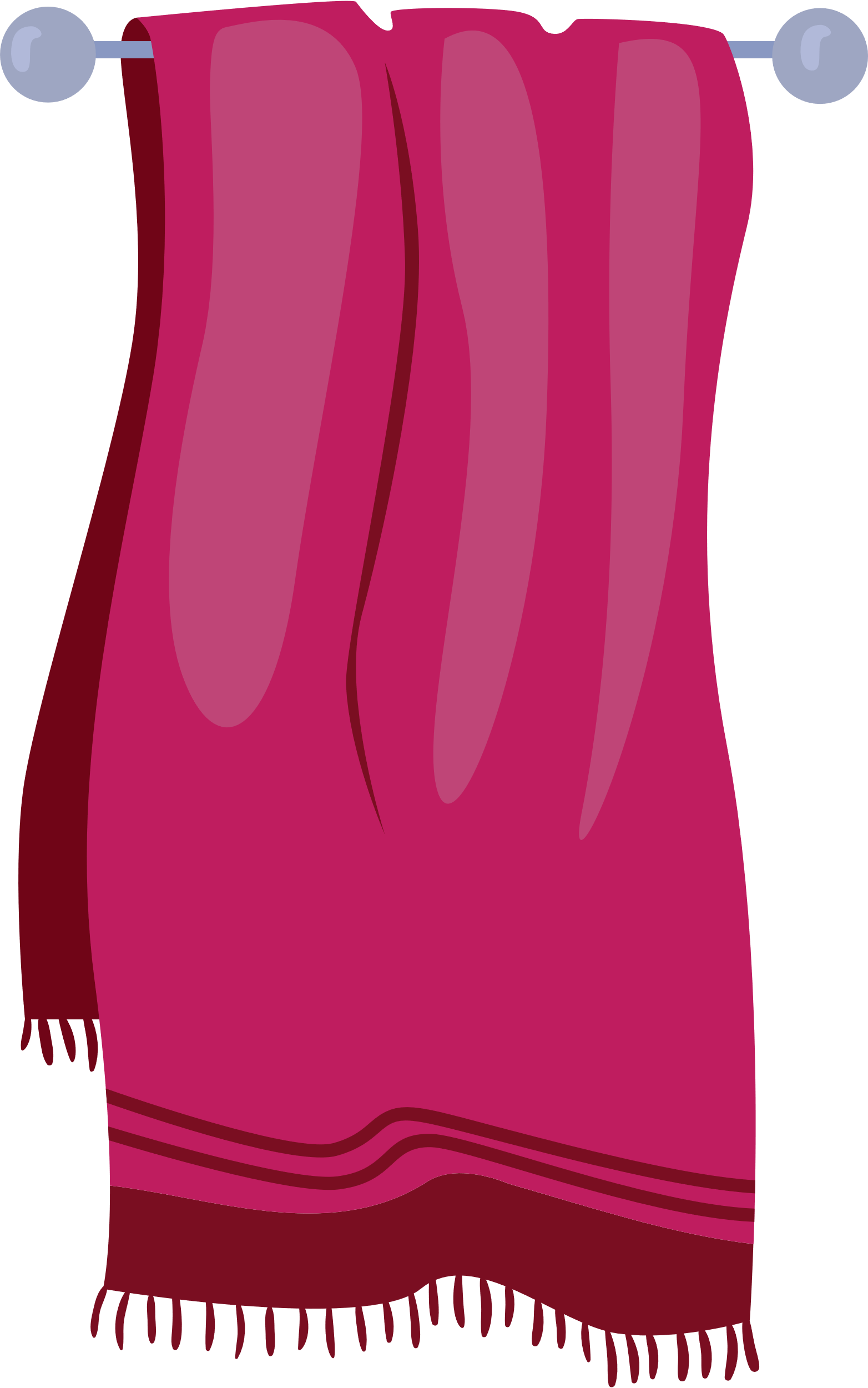 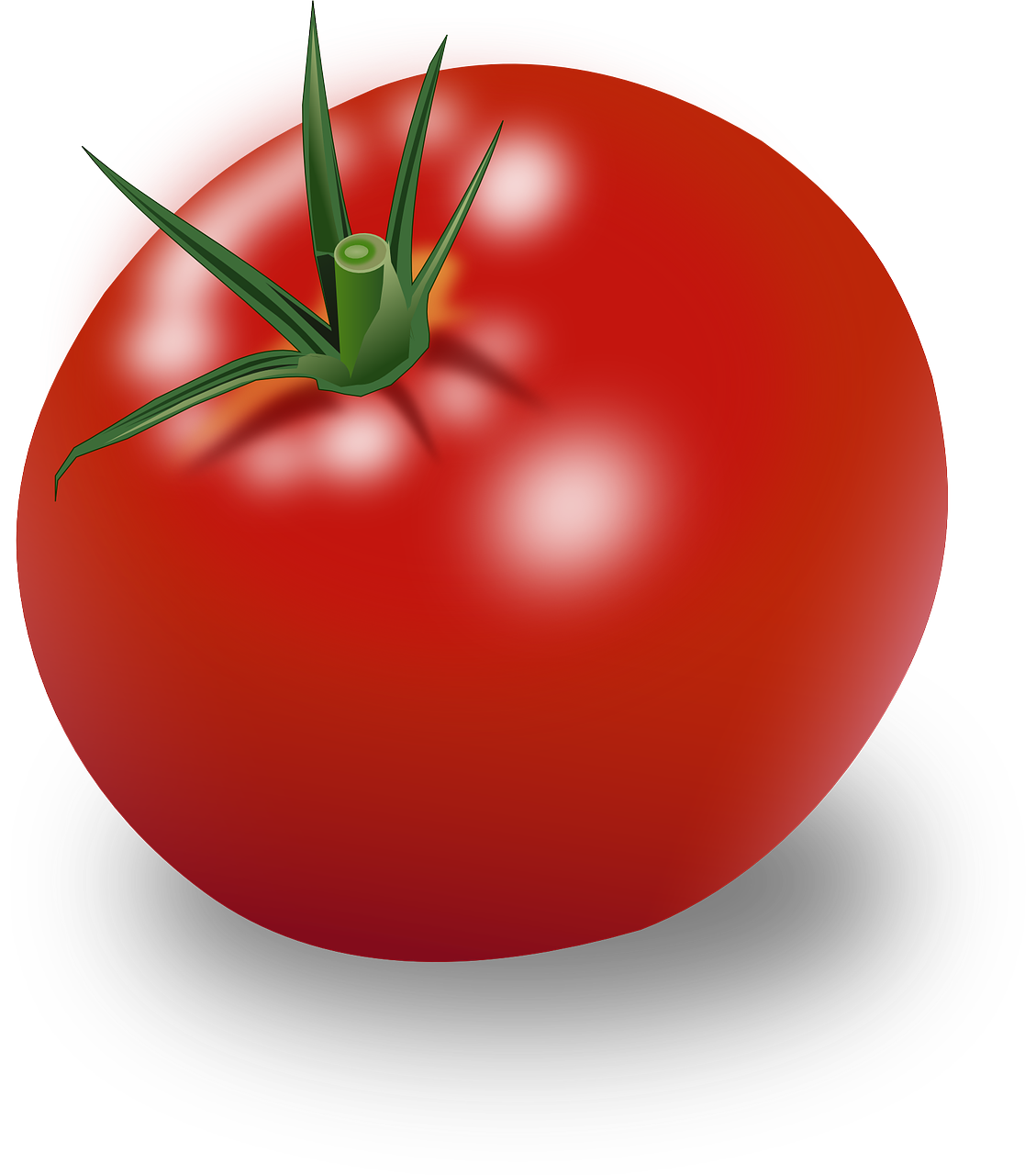 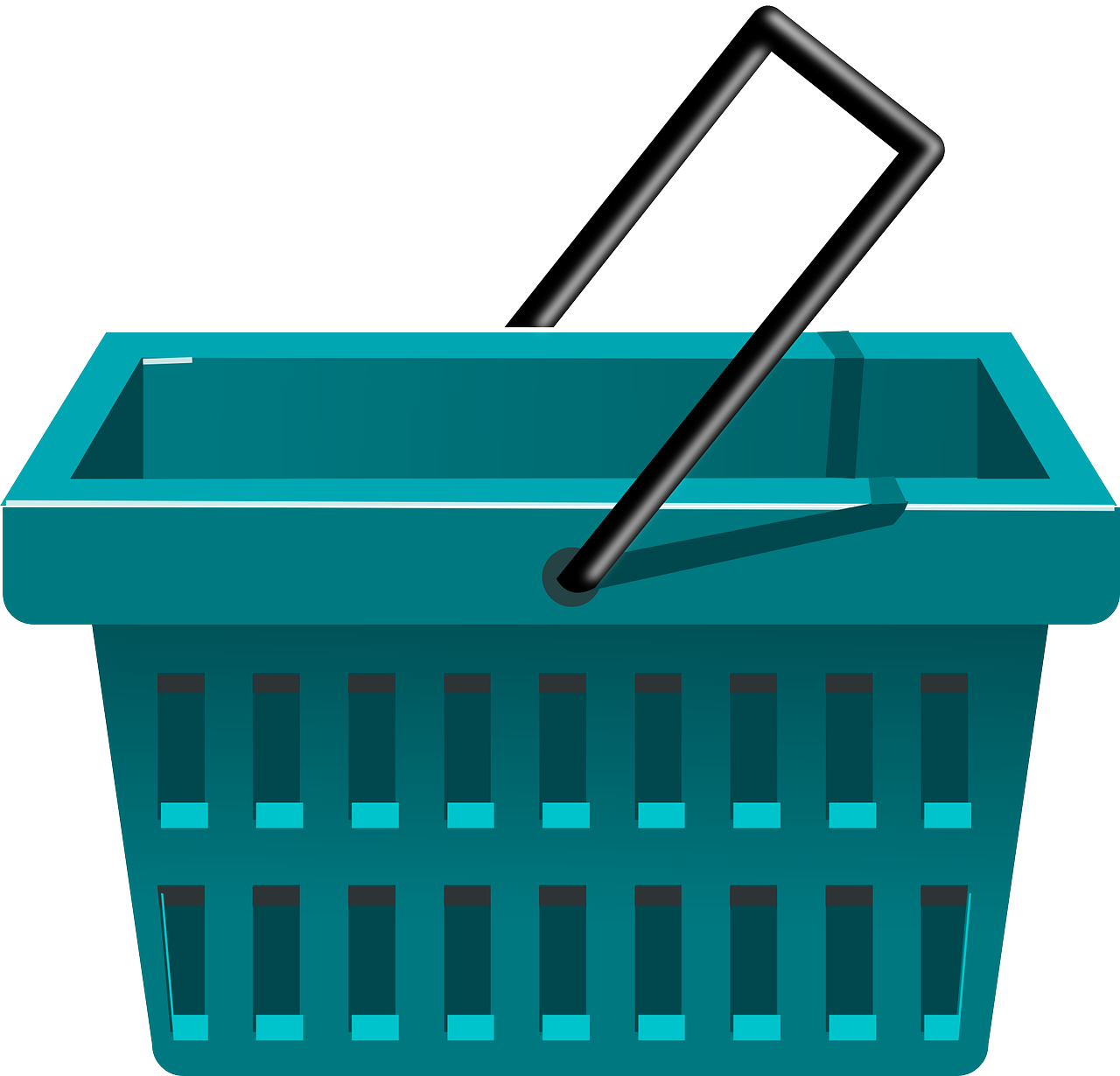 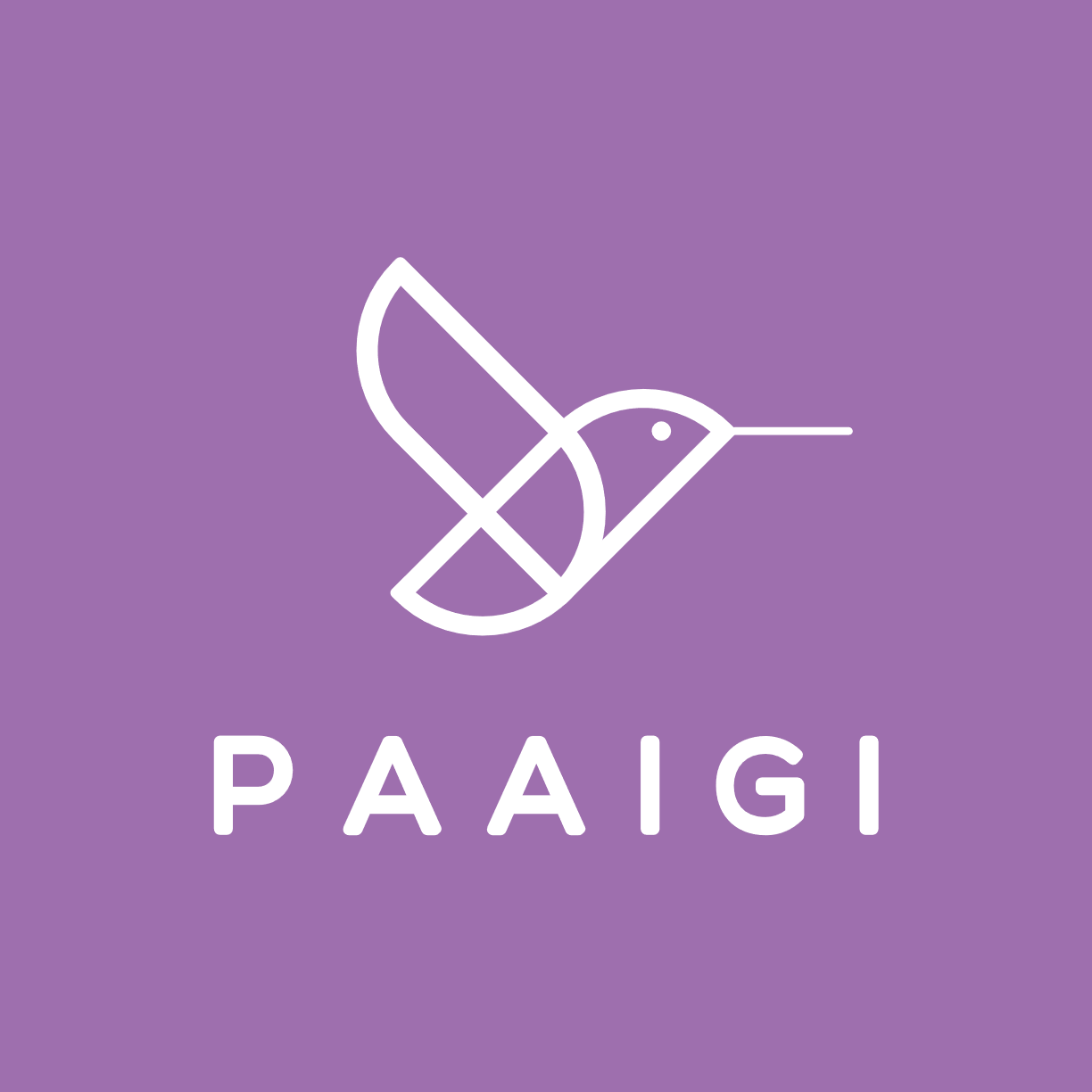 ¿Dónde está el Pirata?
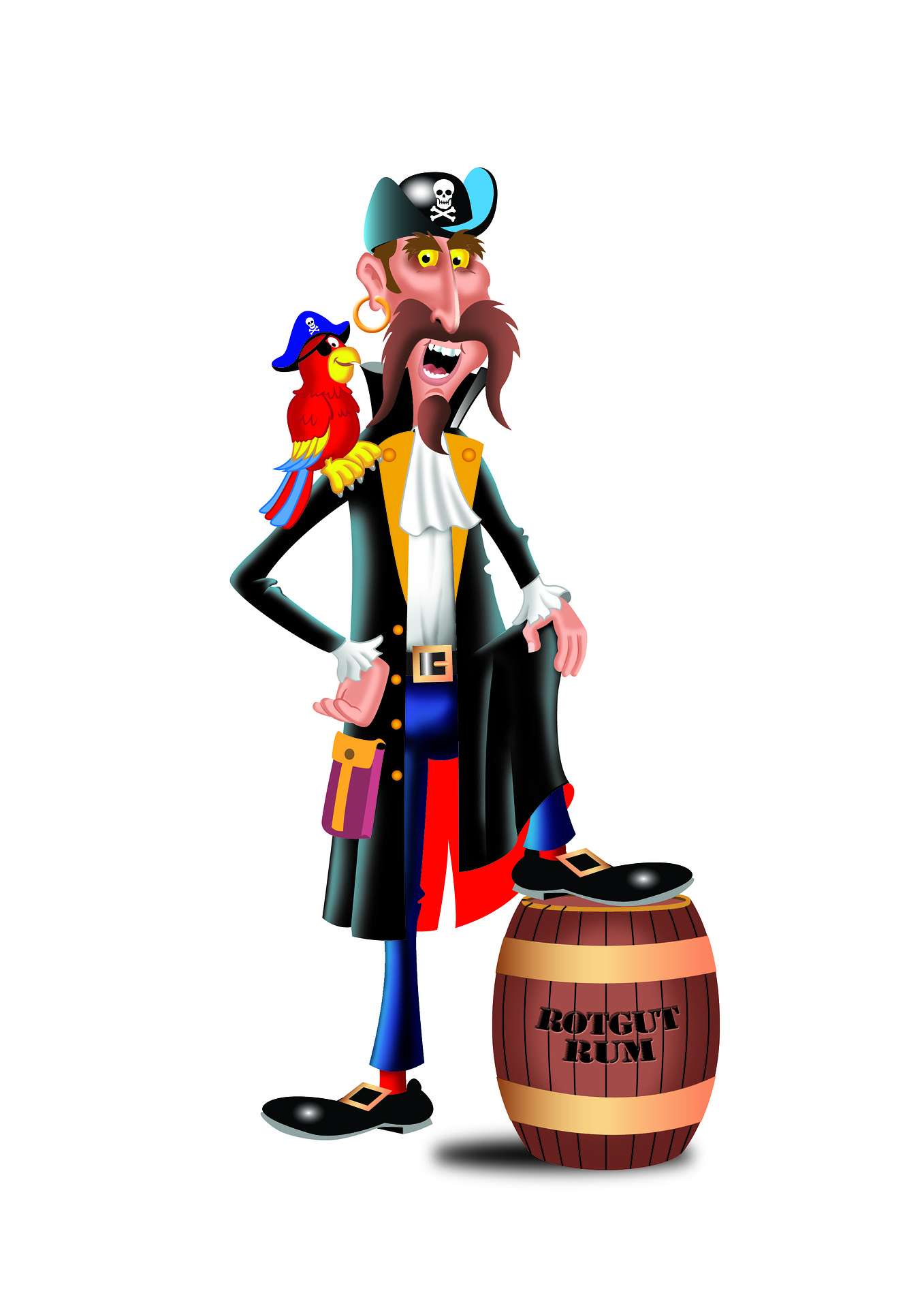 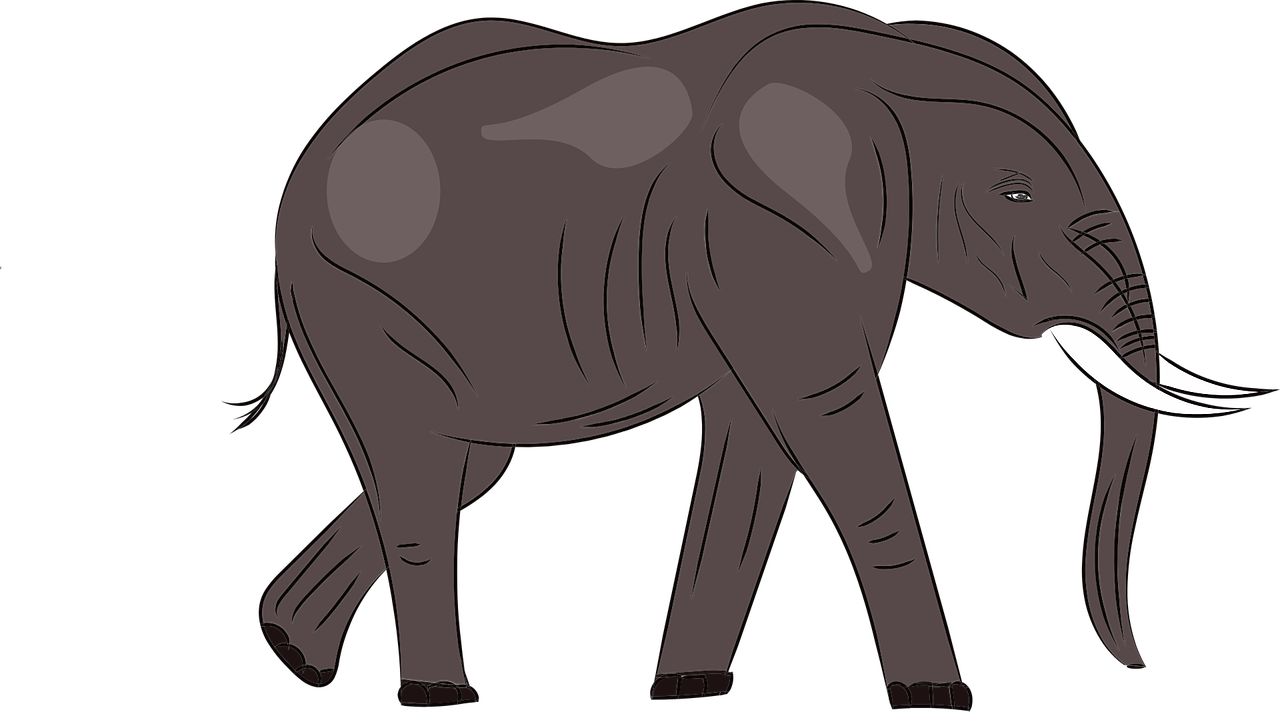 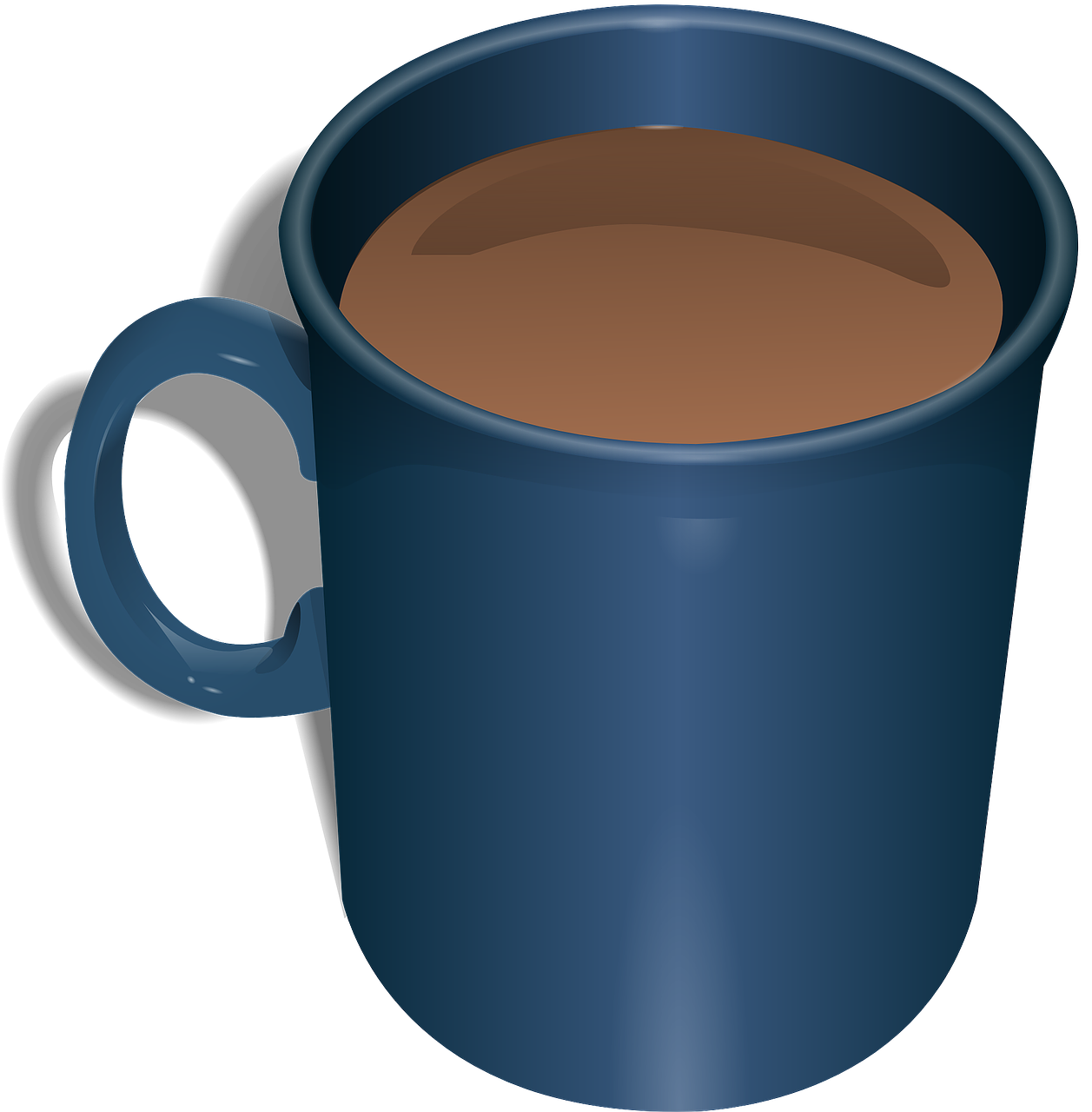 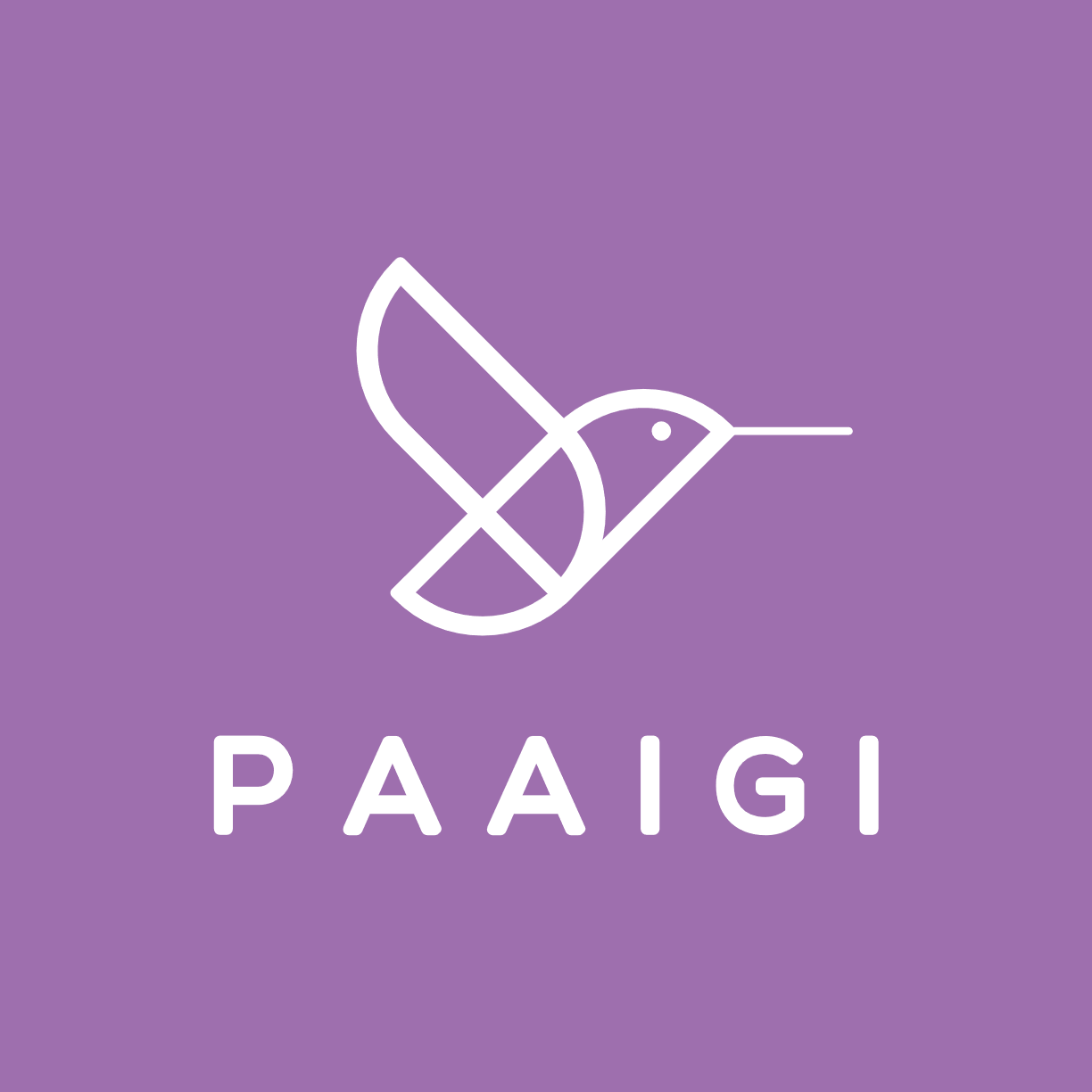 ¿Dónde están las tijeras?
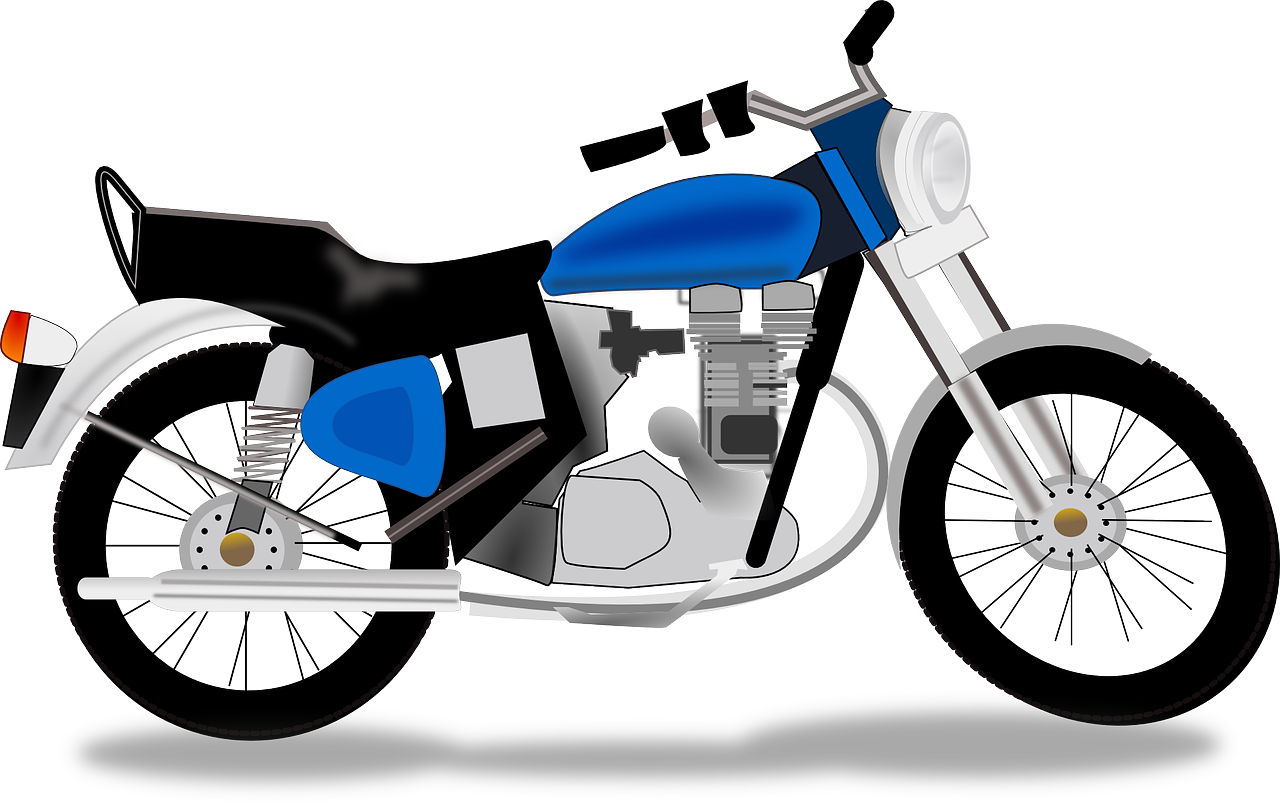 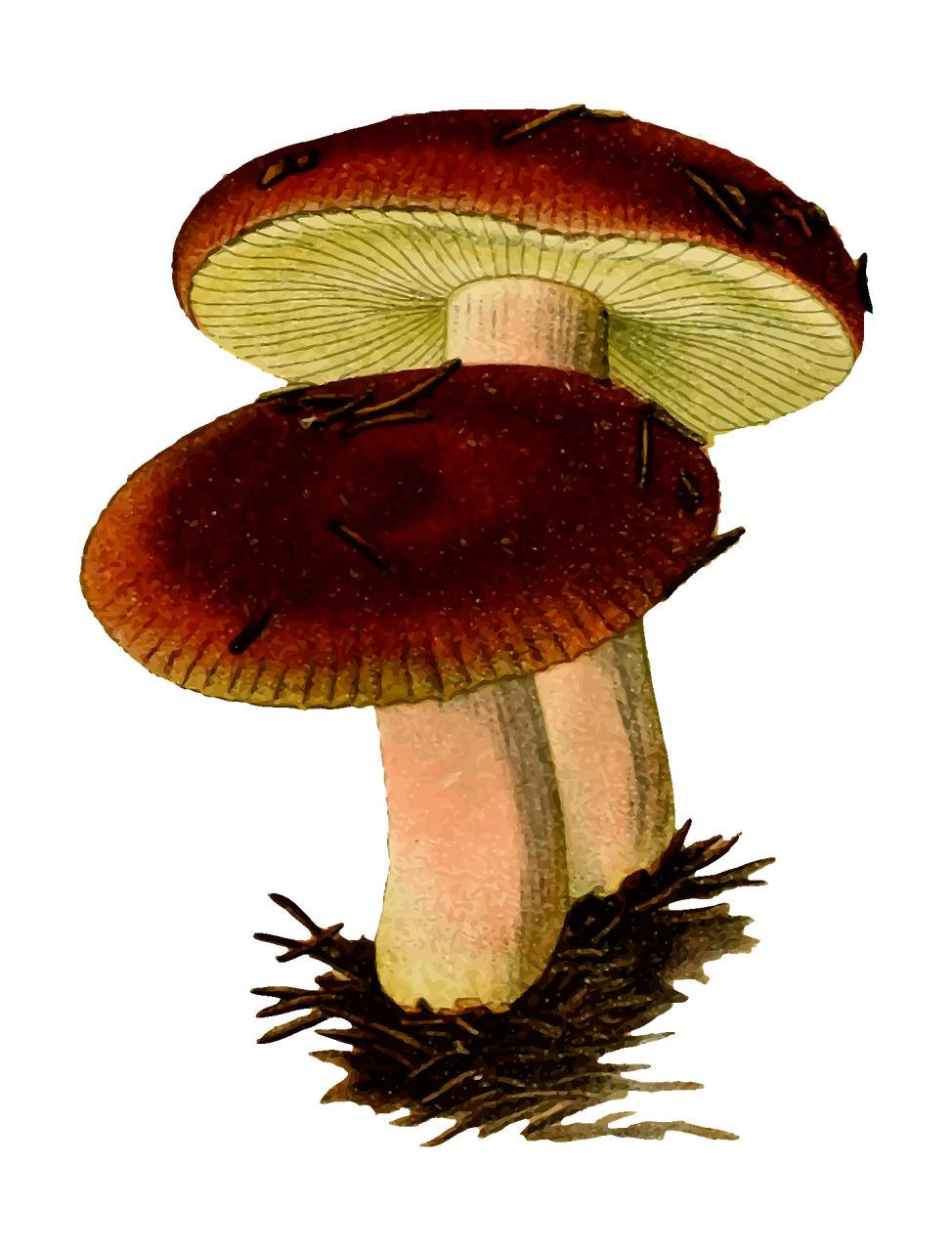 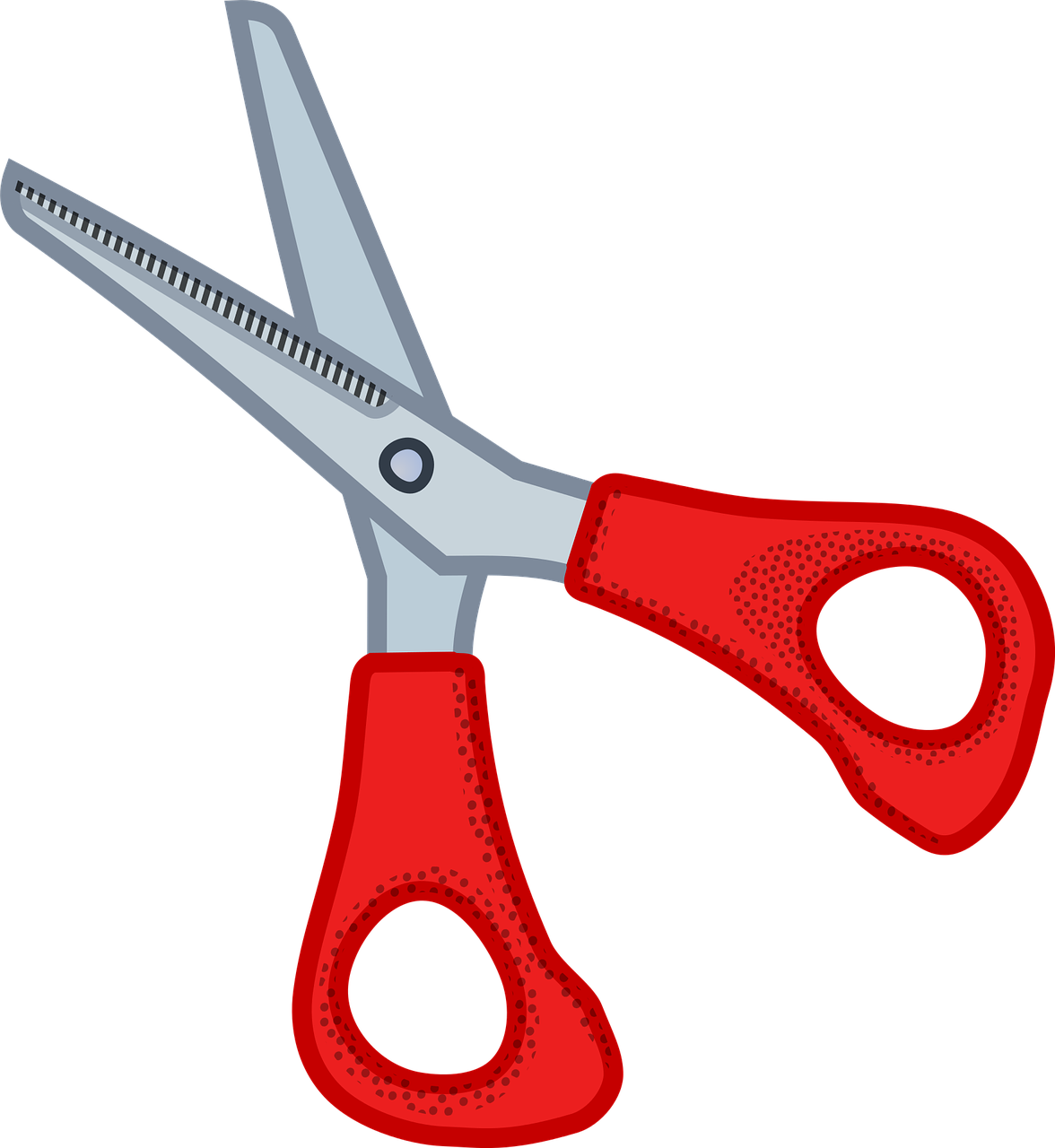 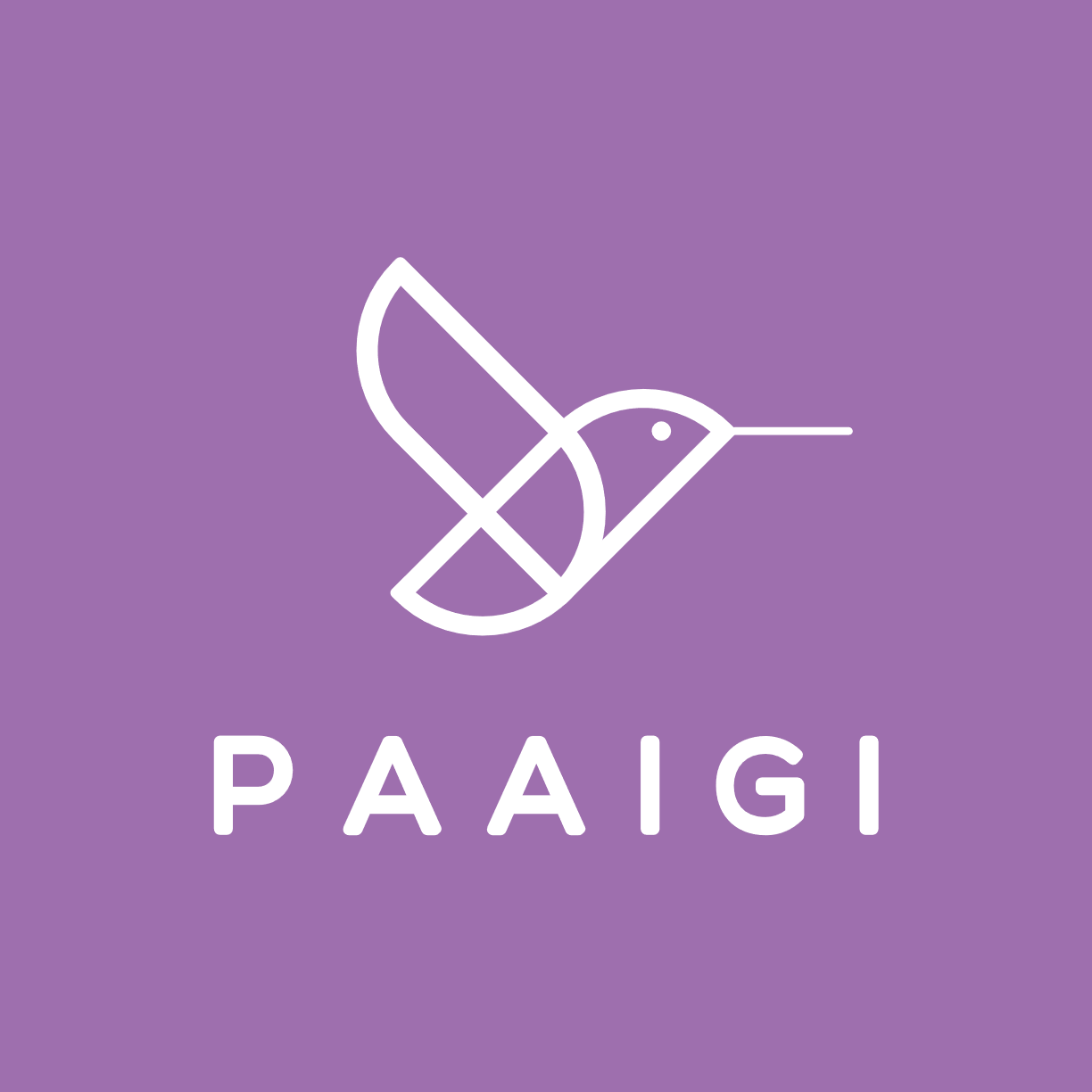 ¿Dónde está la seta?
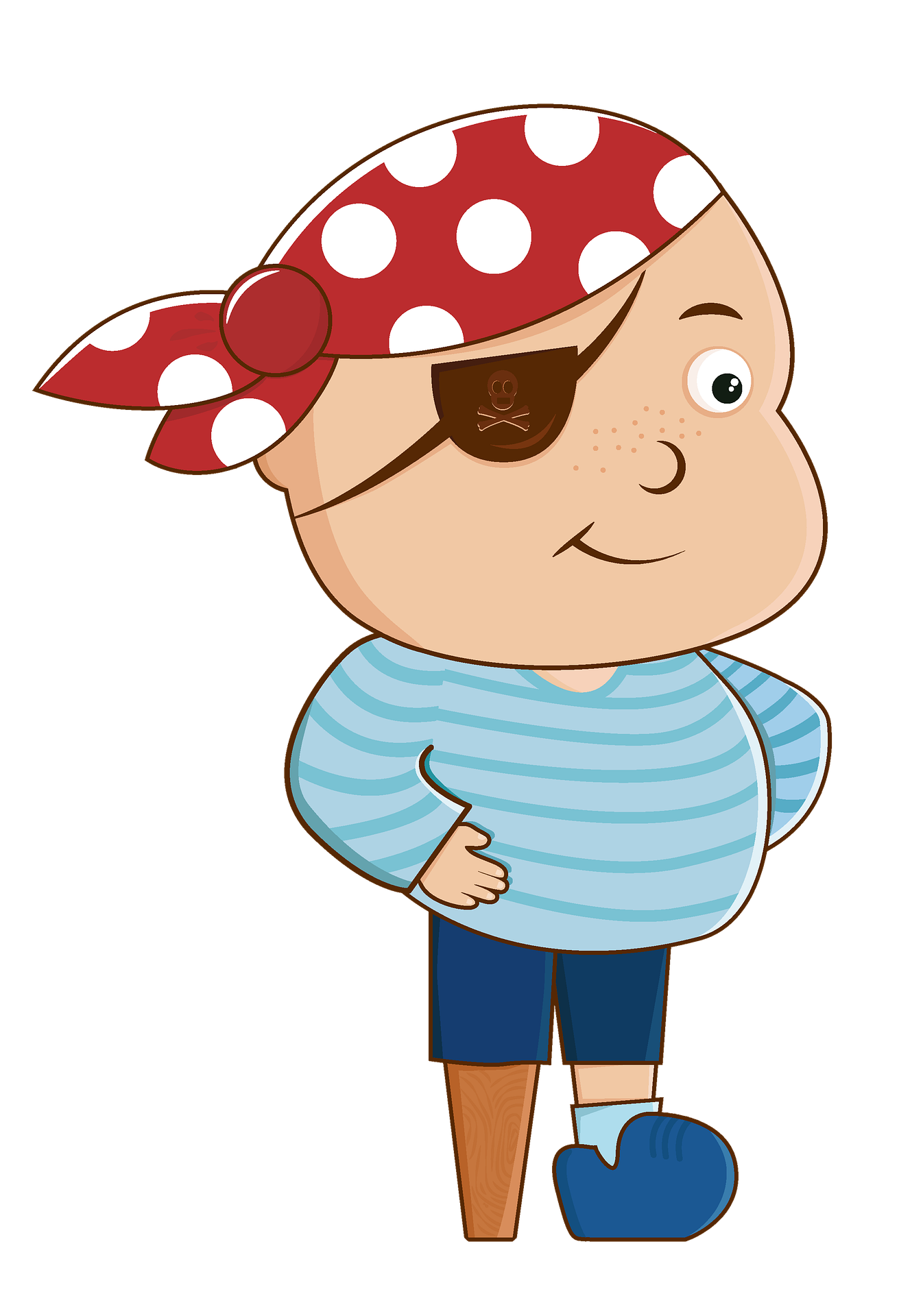 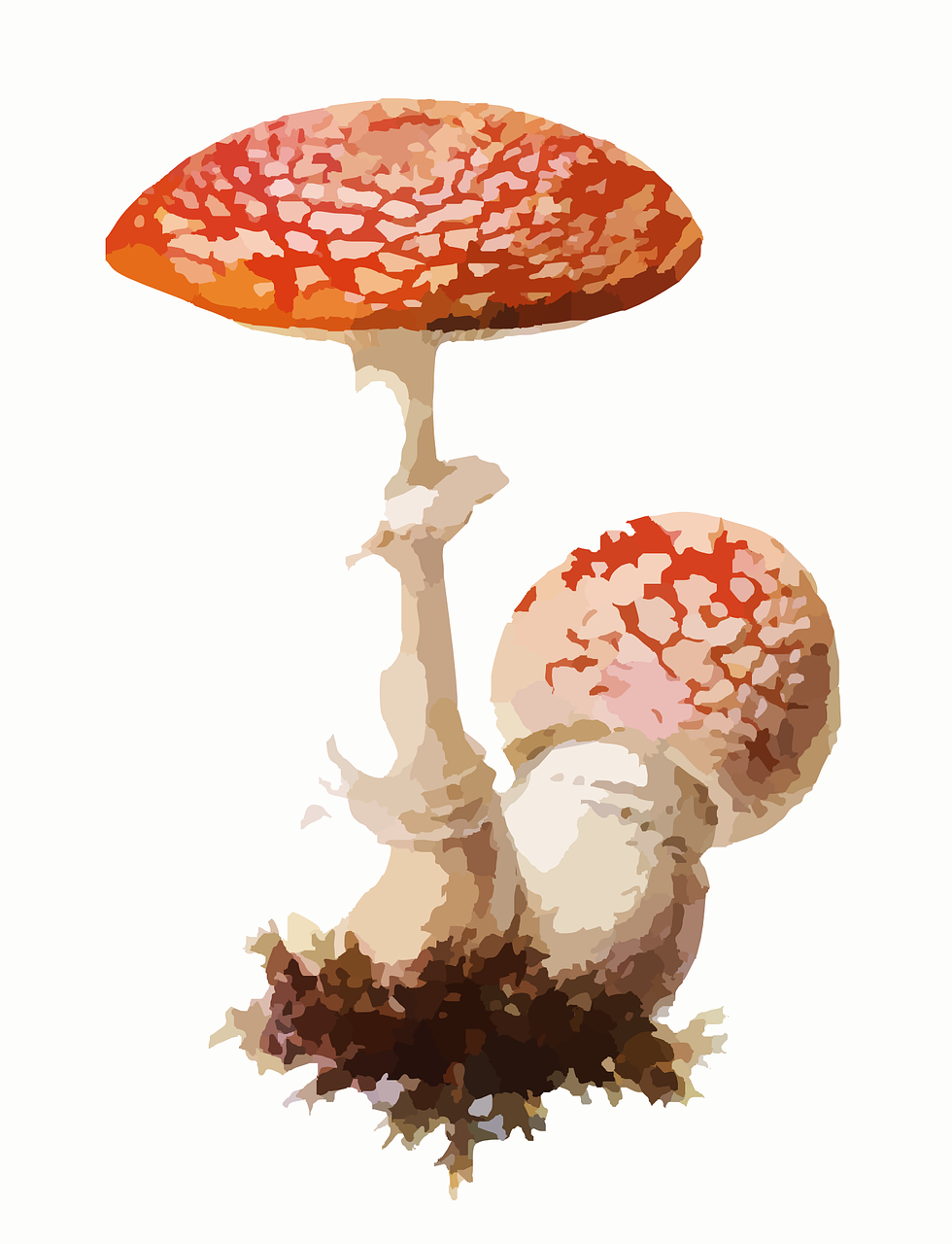 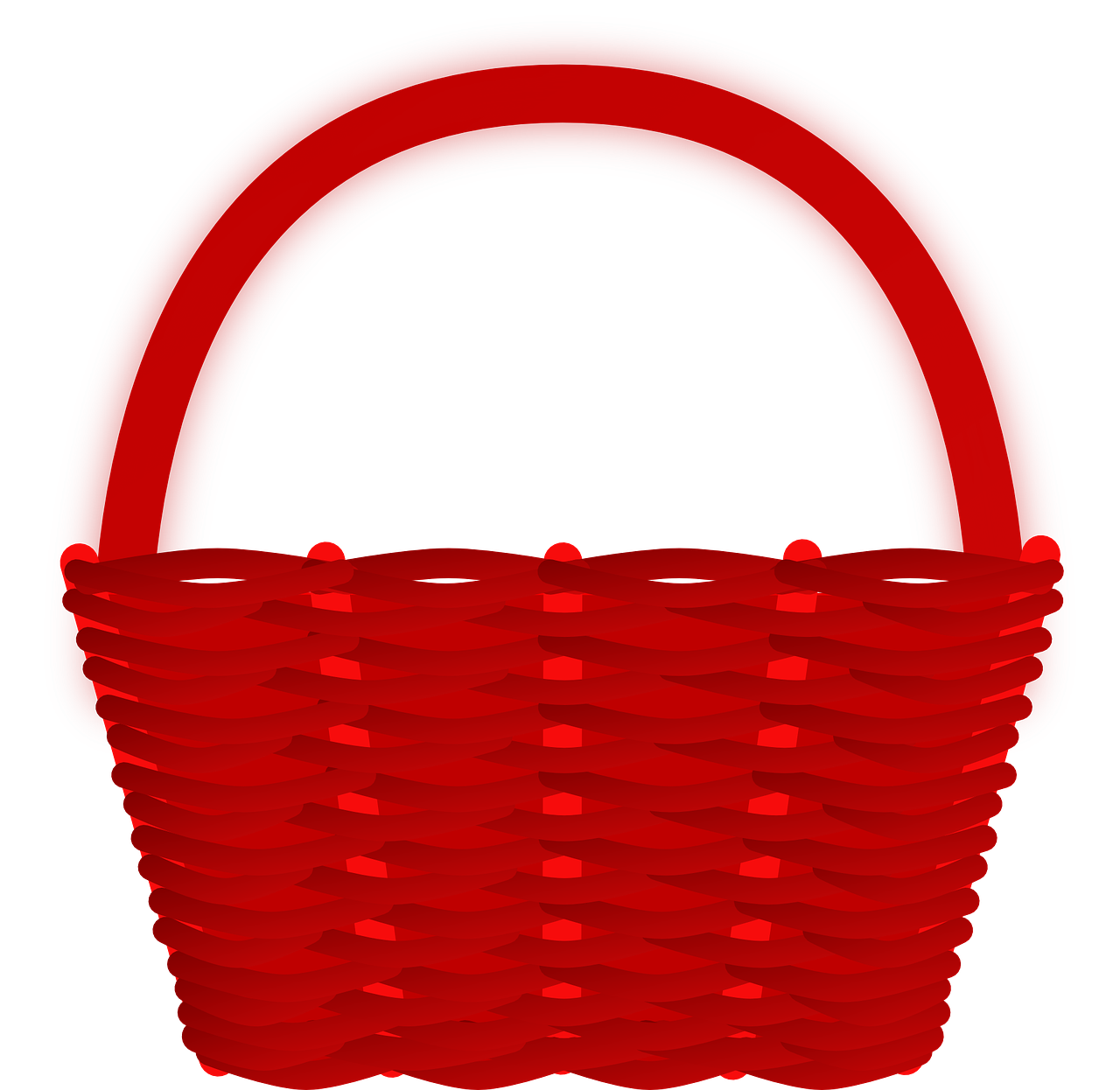 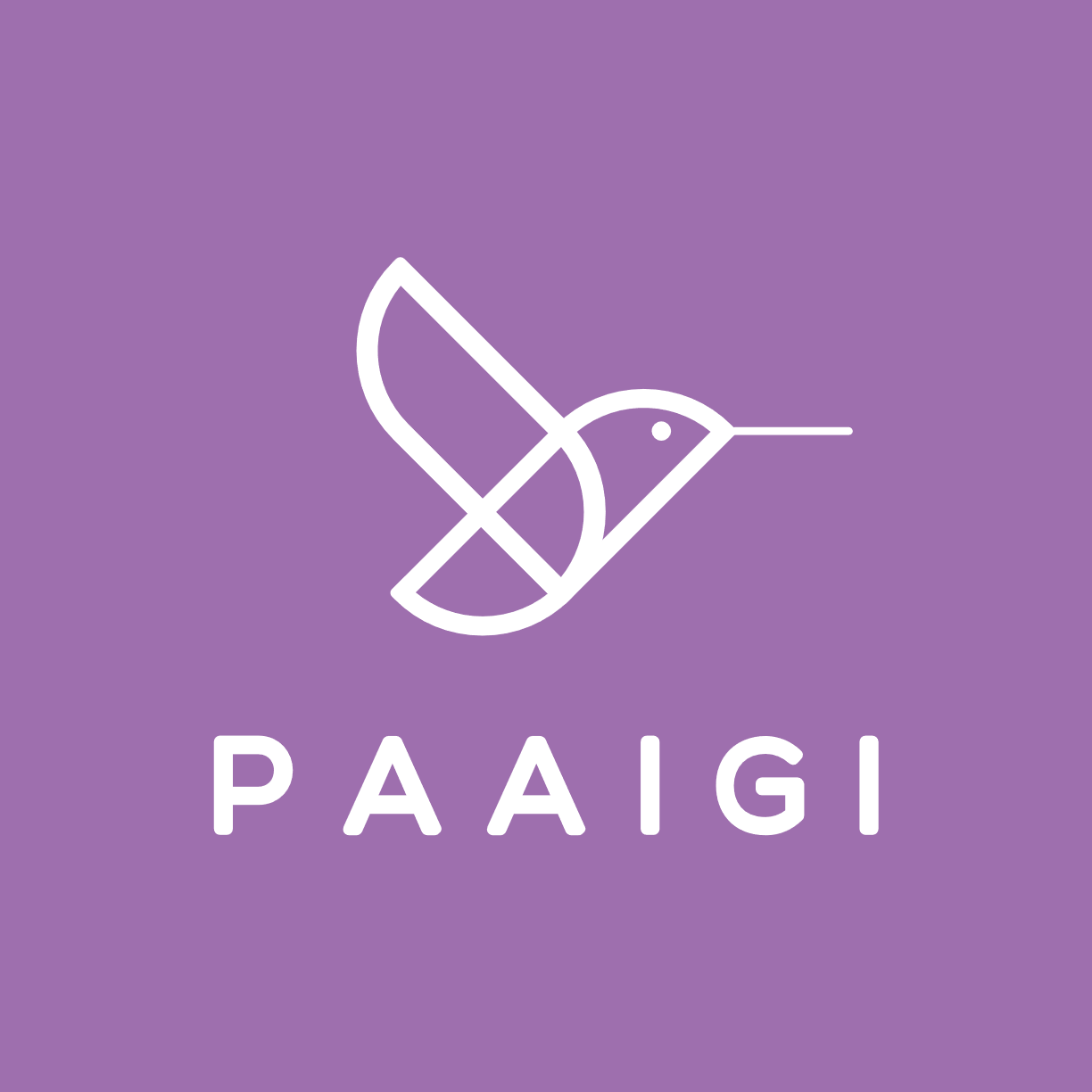 ¿Dónde está el tutú?
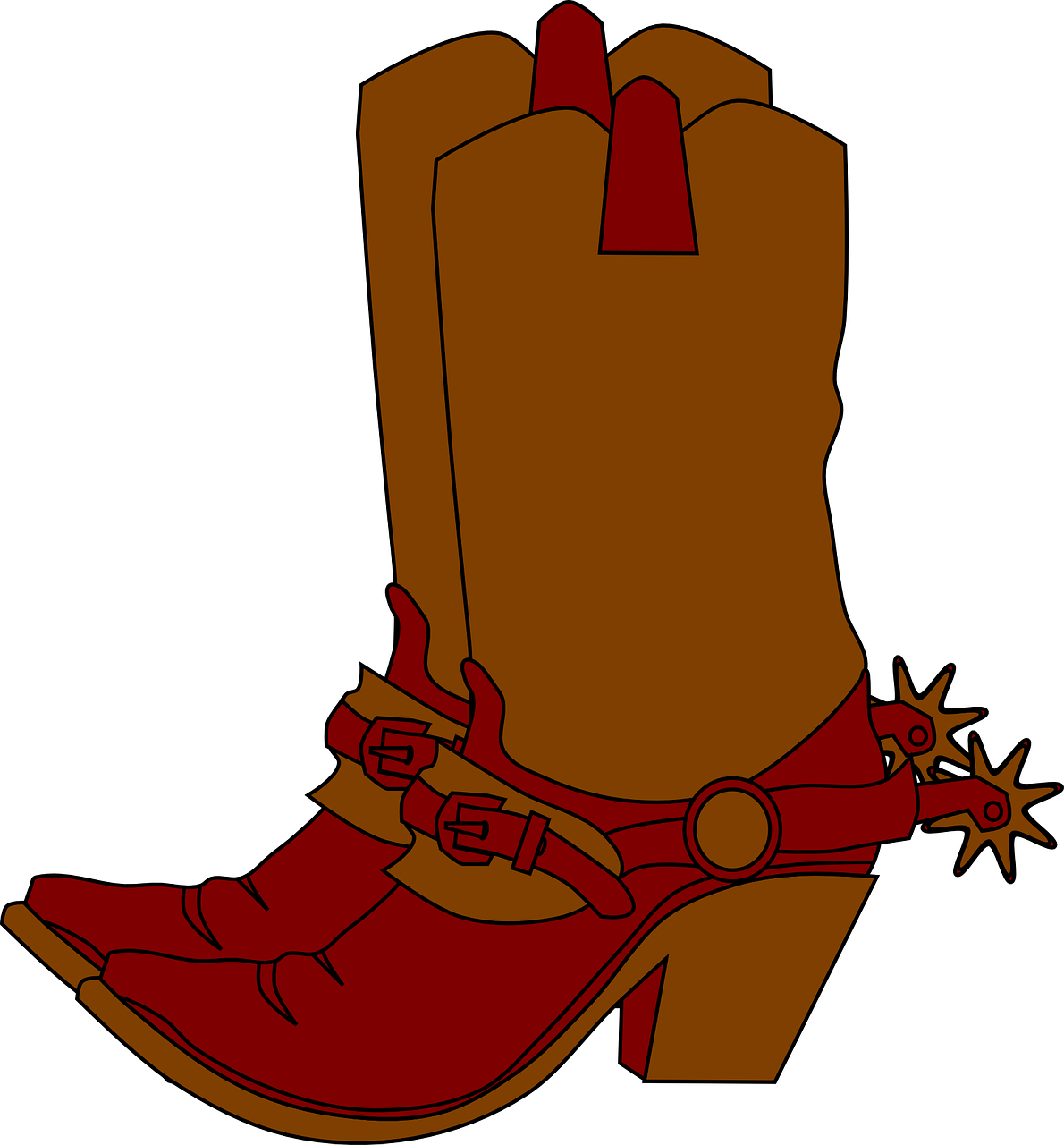 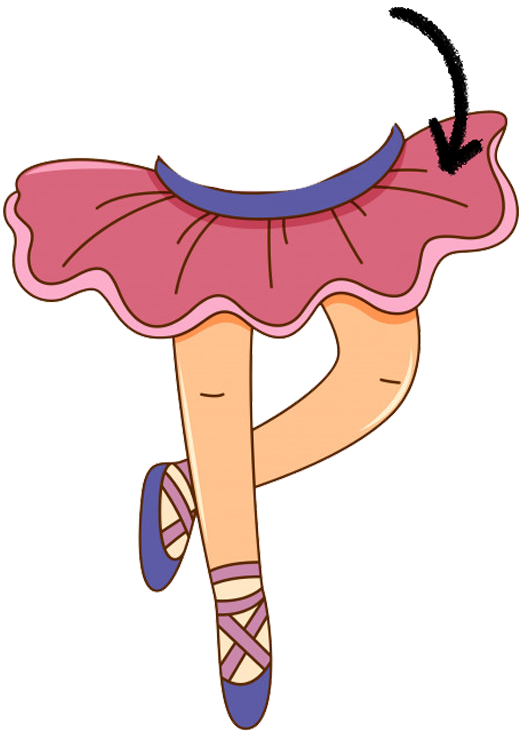 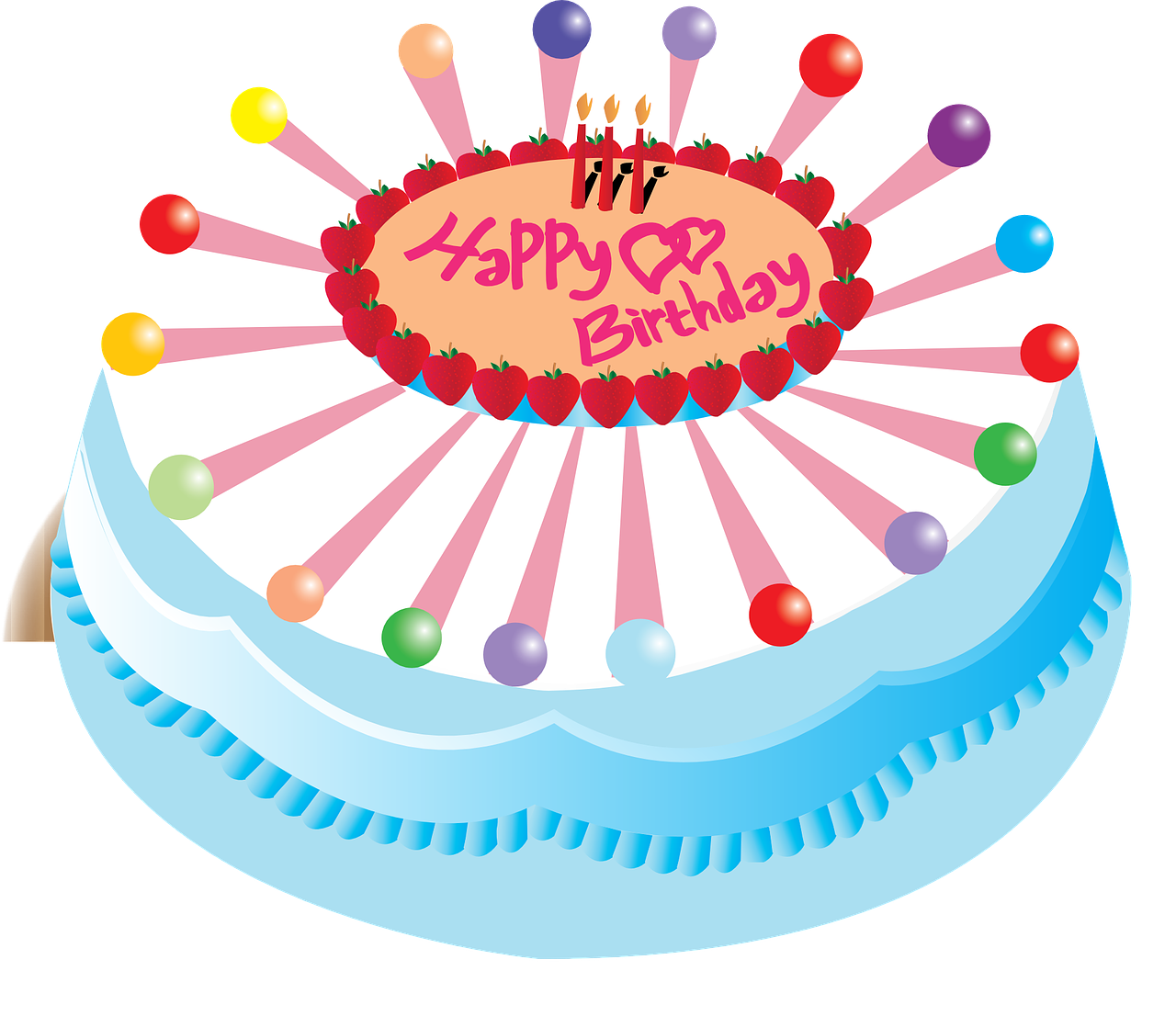 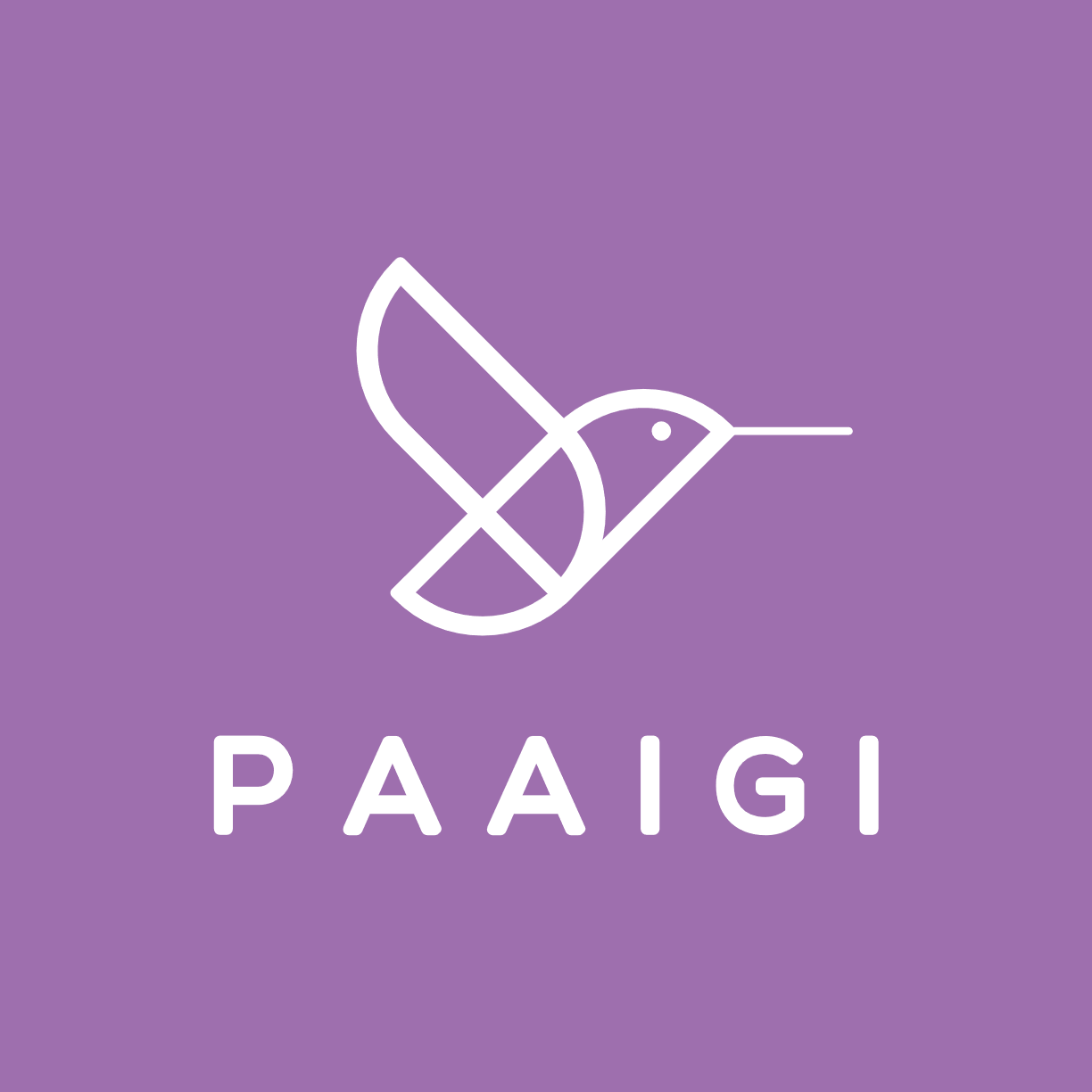 ¿Dónde está la Pelota?
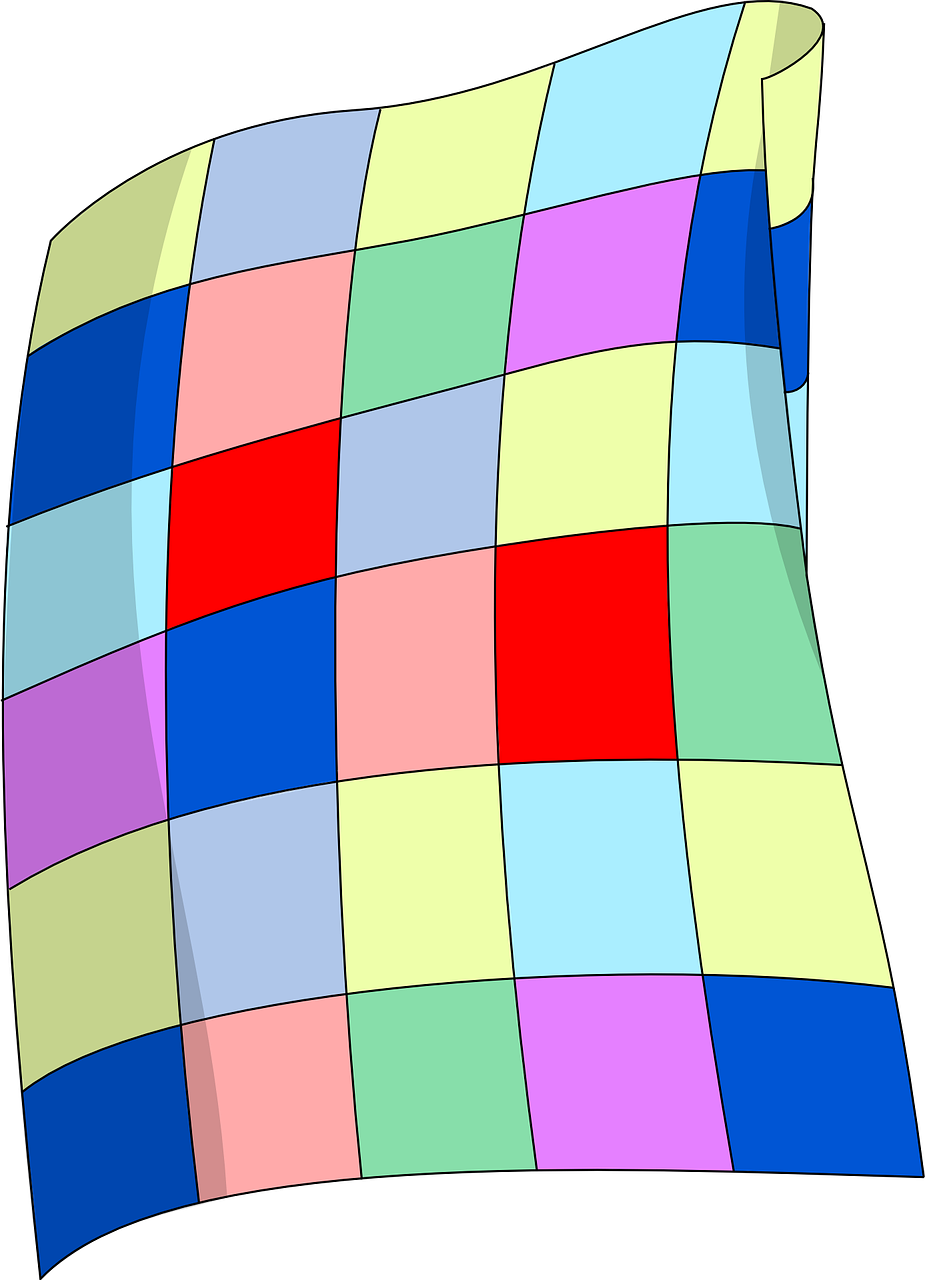 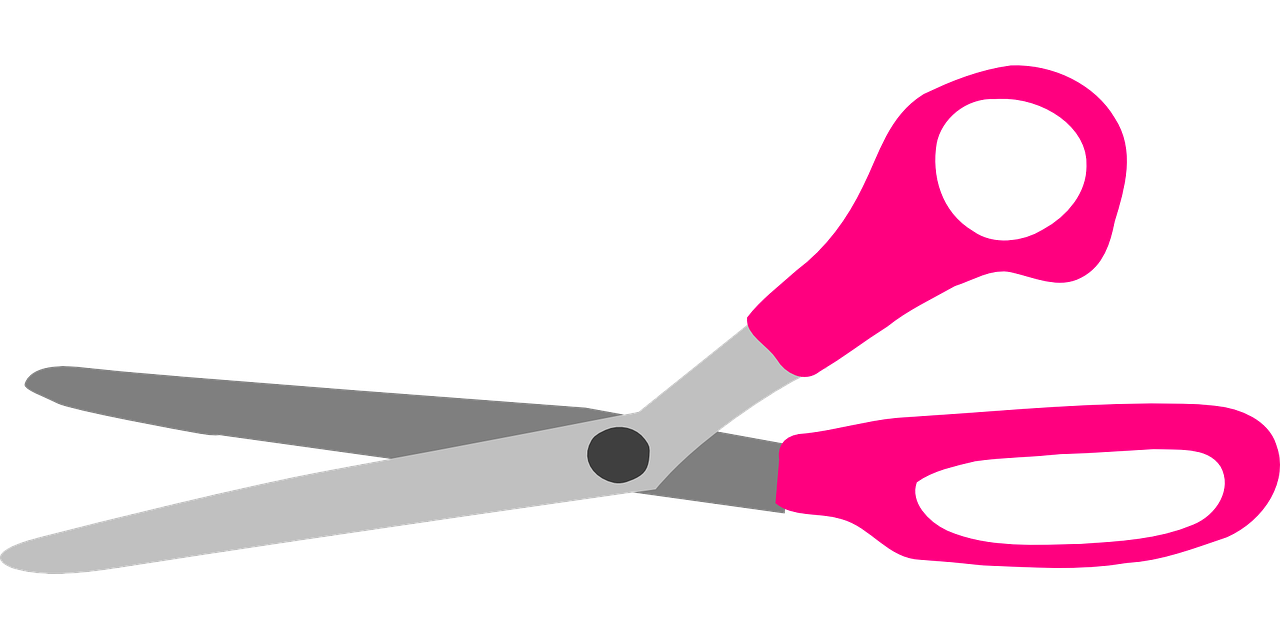 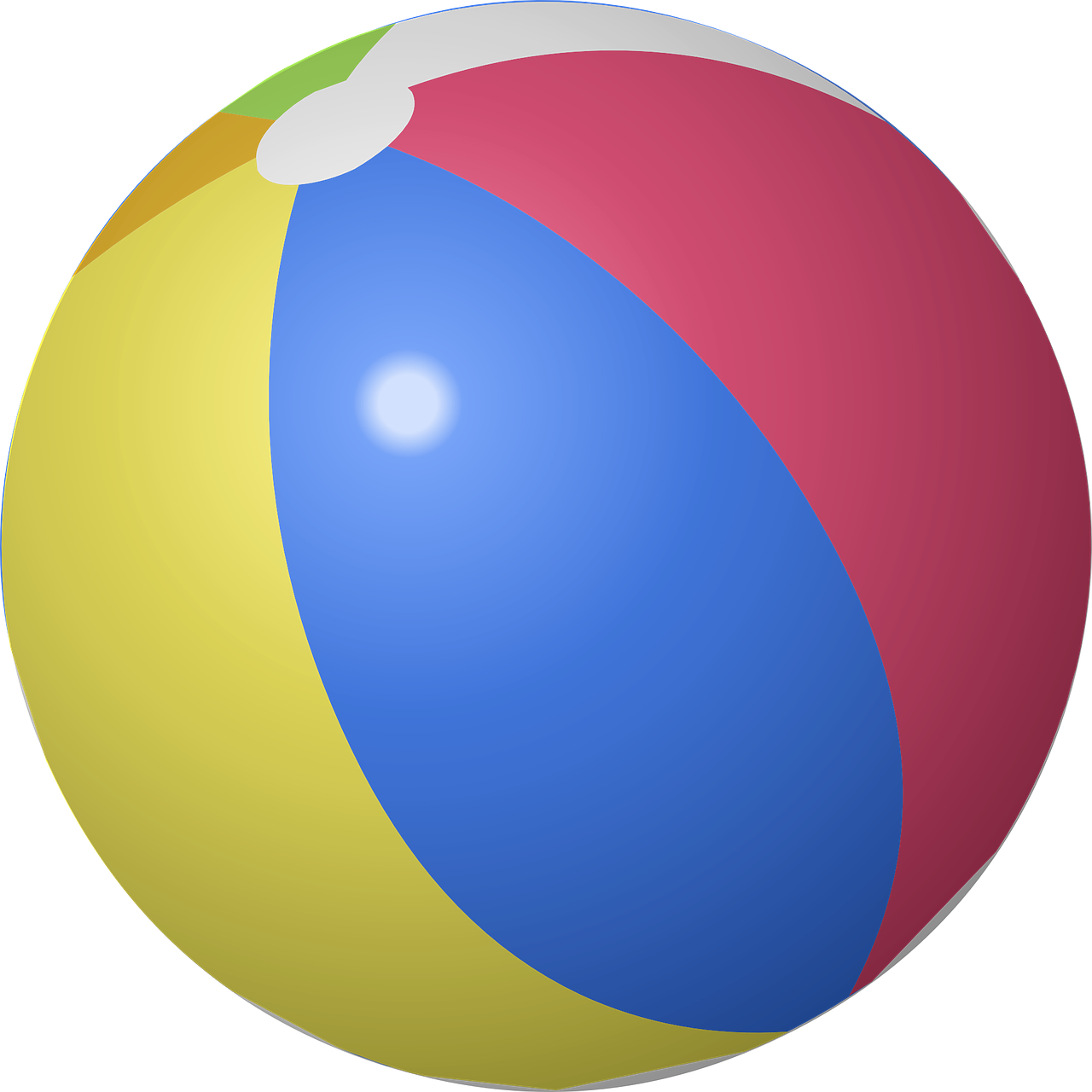 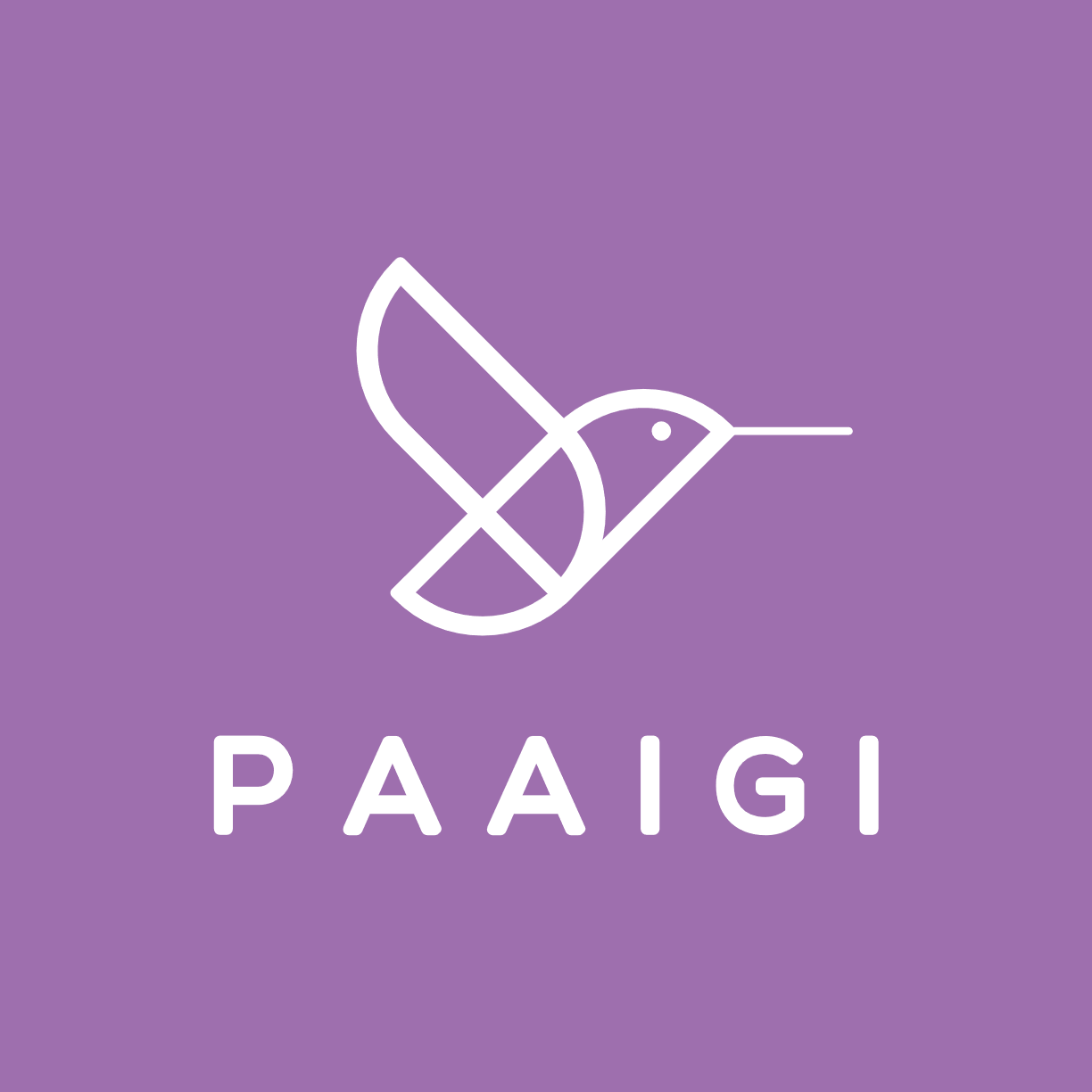 ¿Dónde está el tenedor?
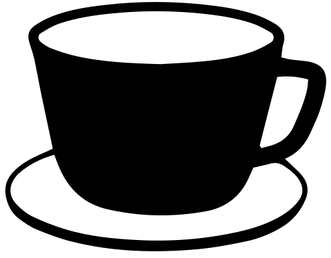 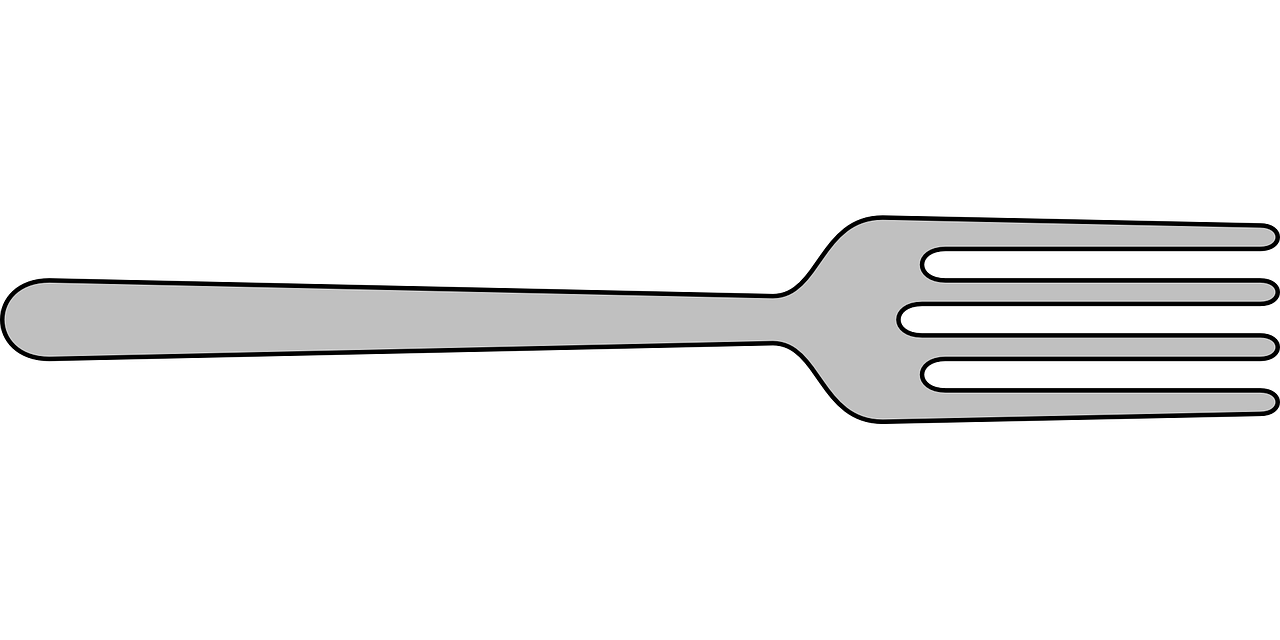 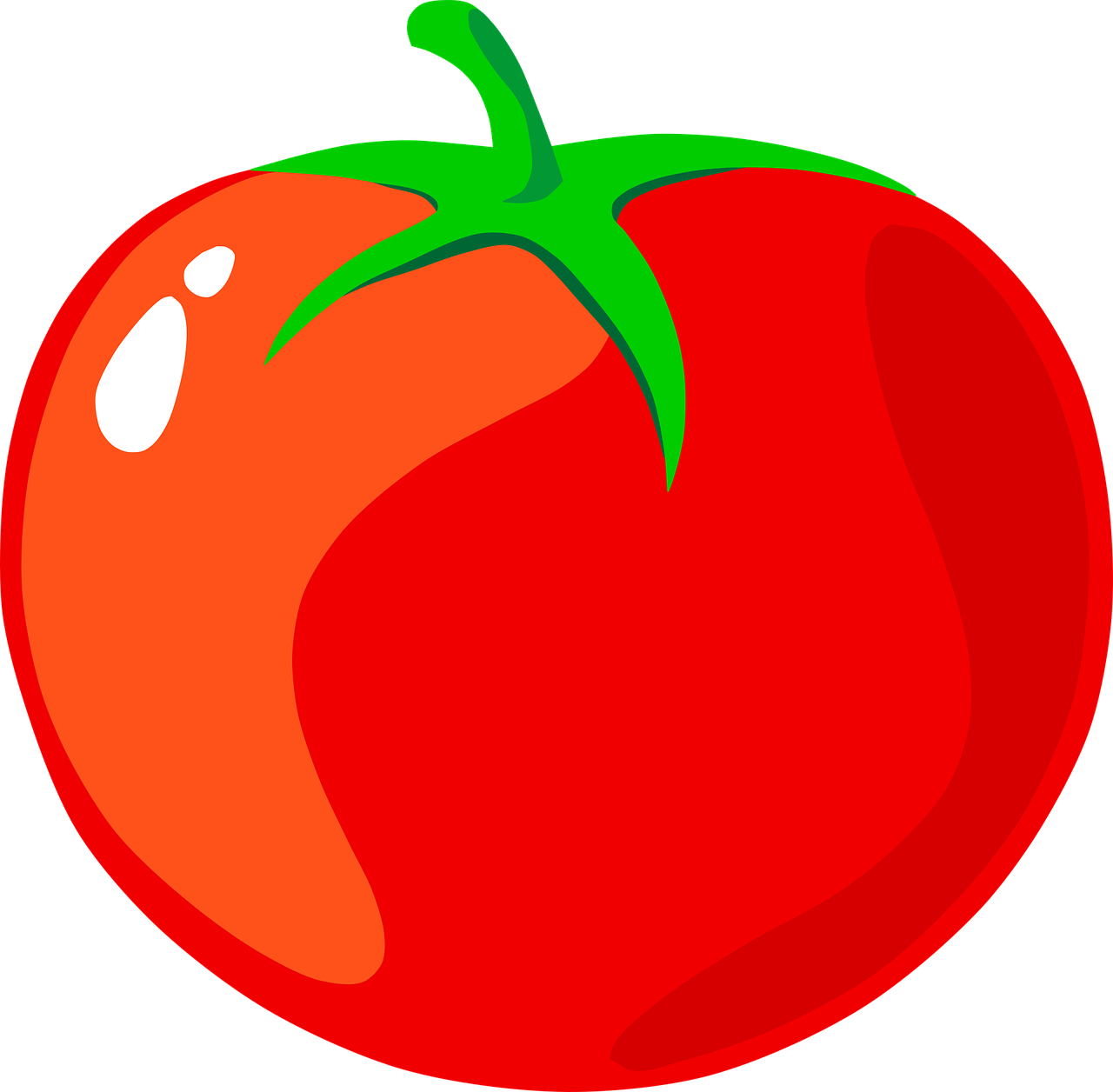 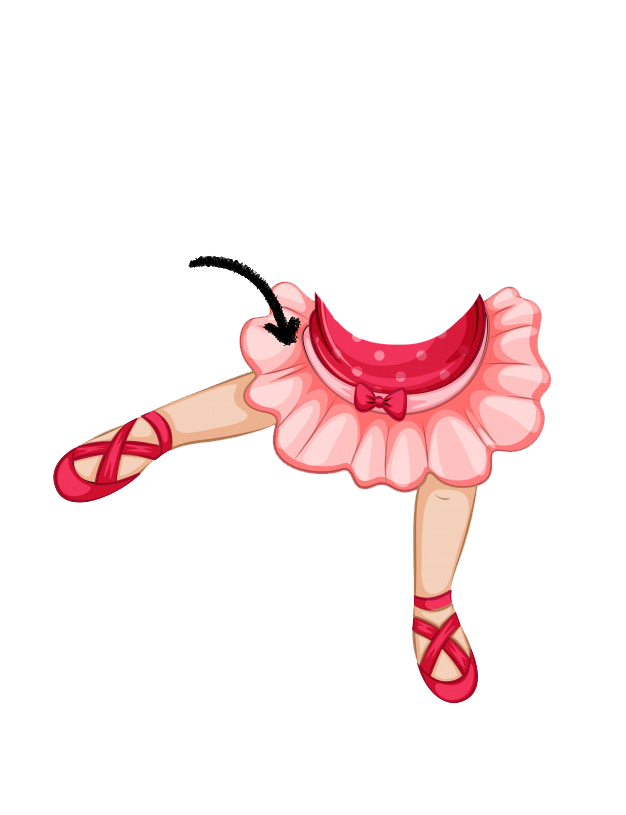 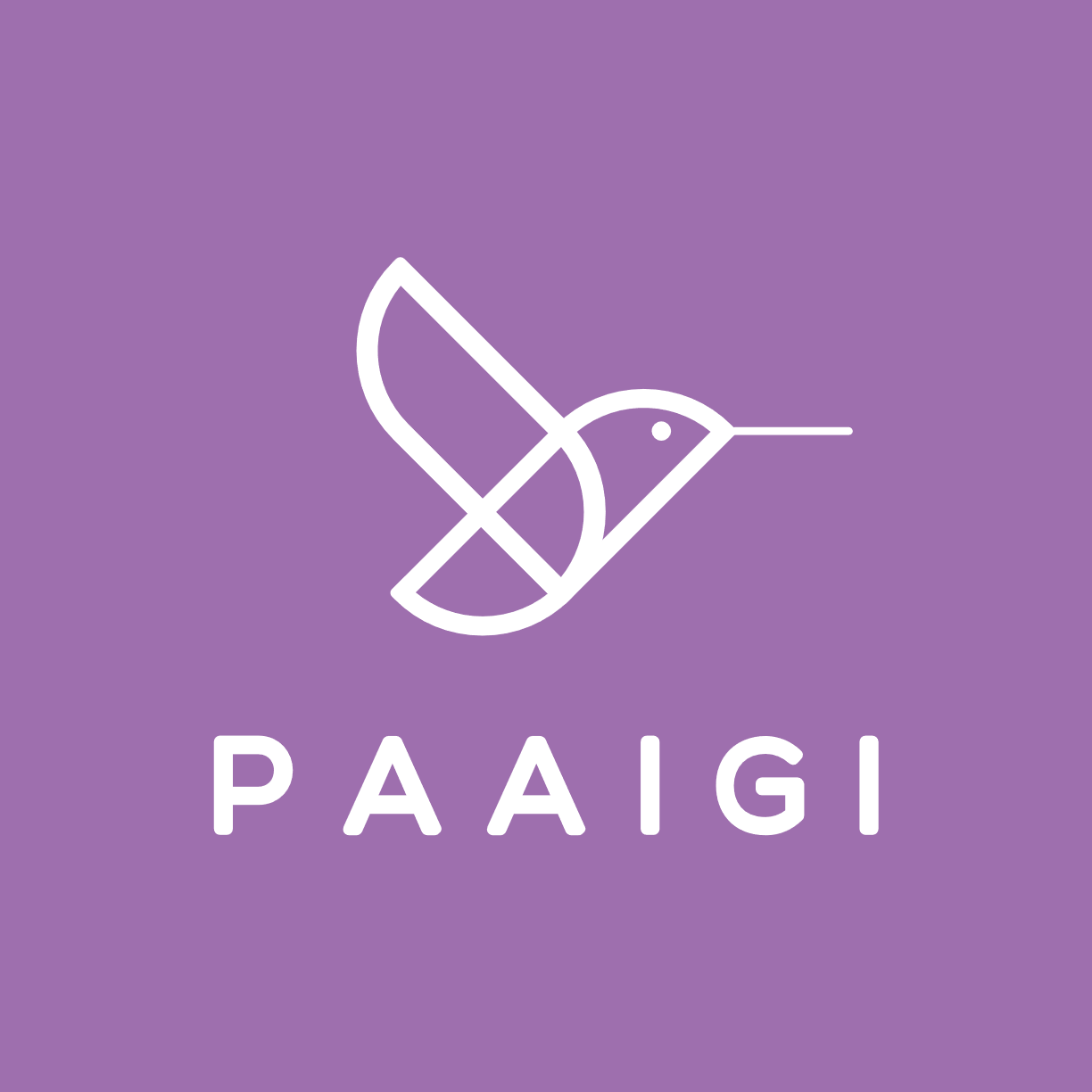 ¿Dónde está el elefante?
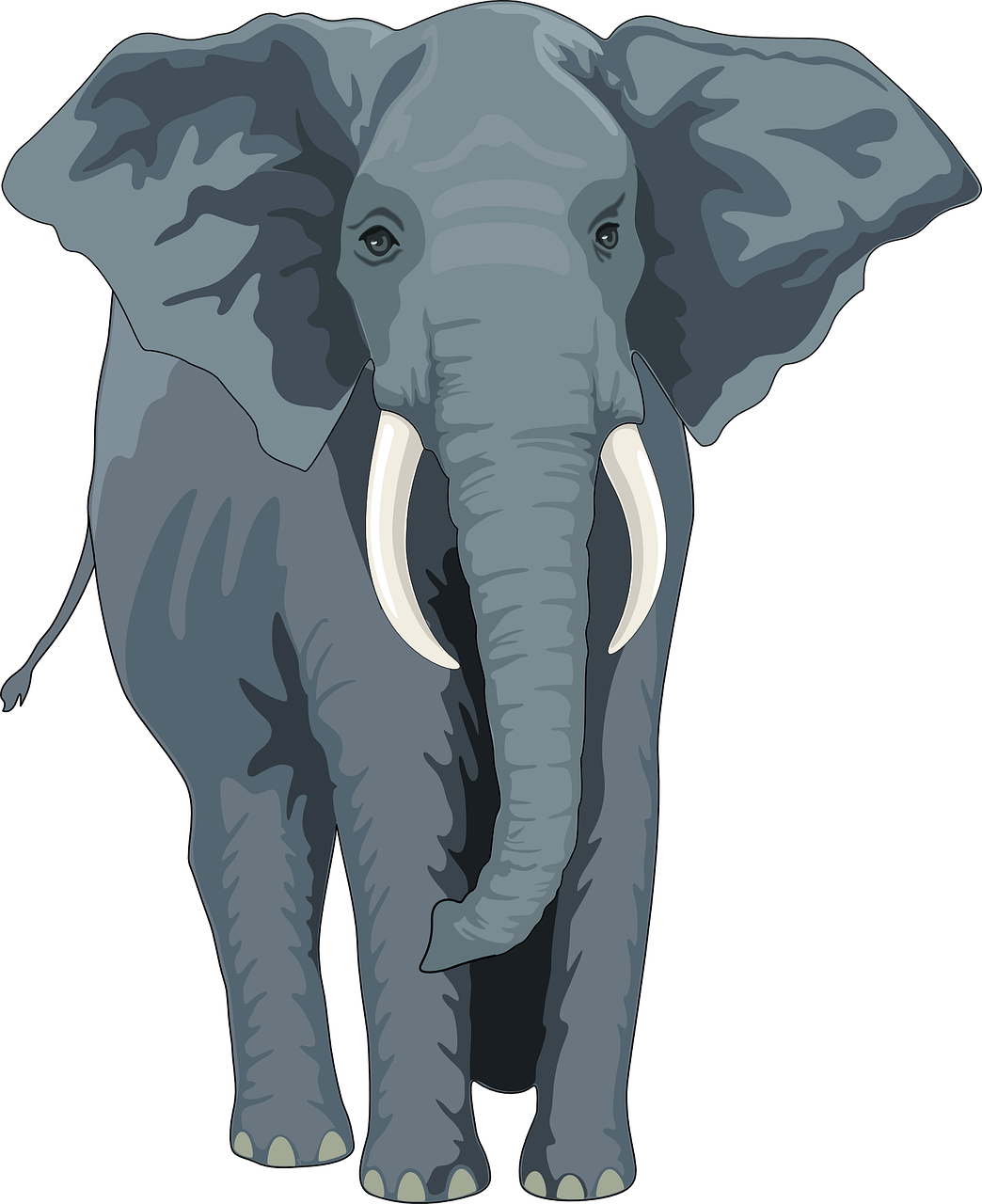 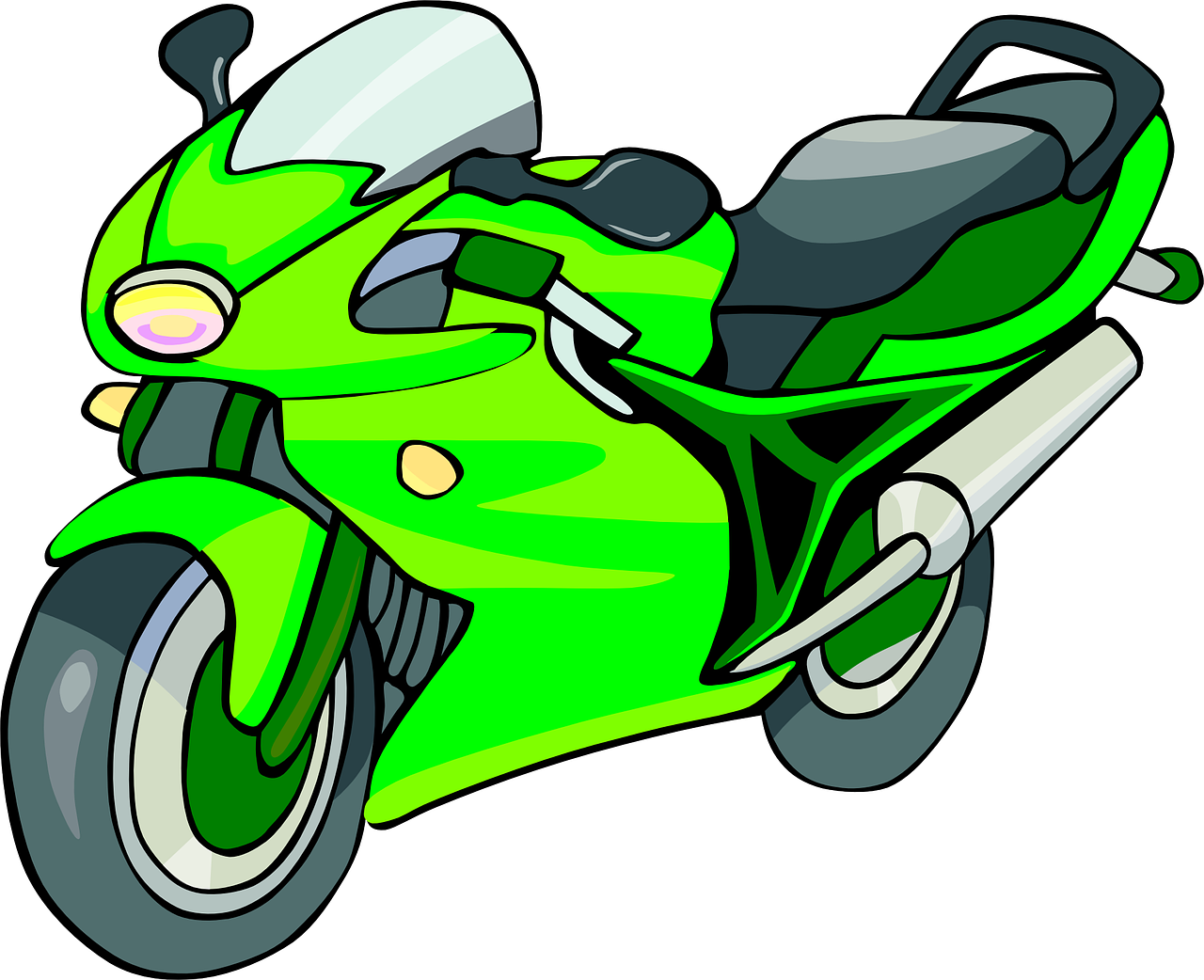 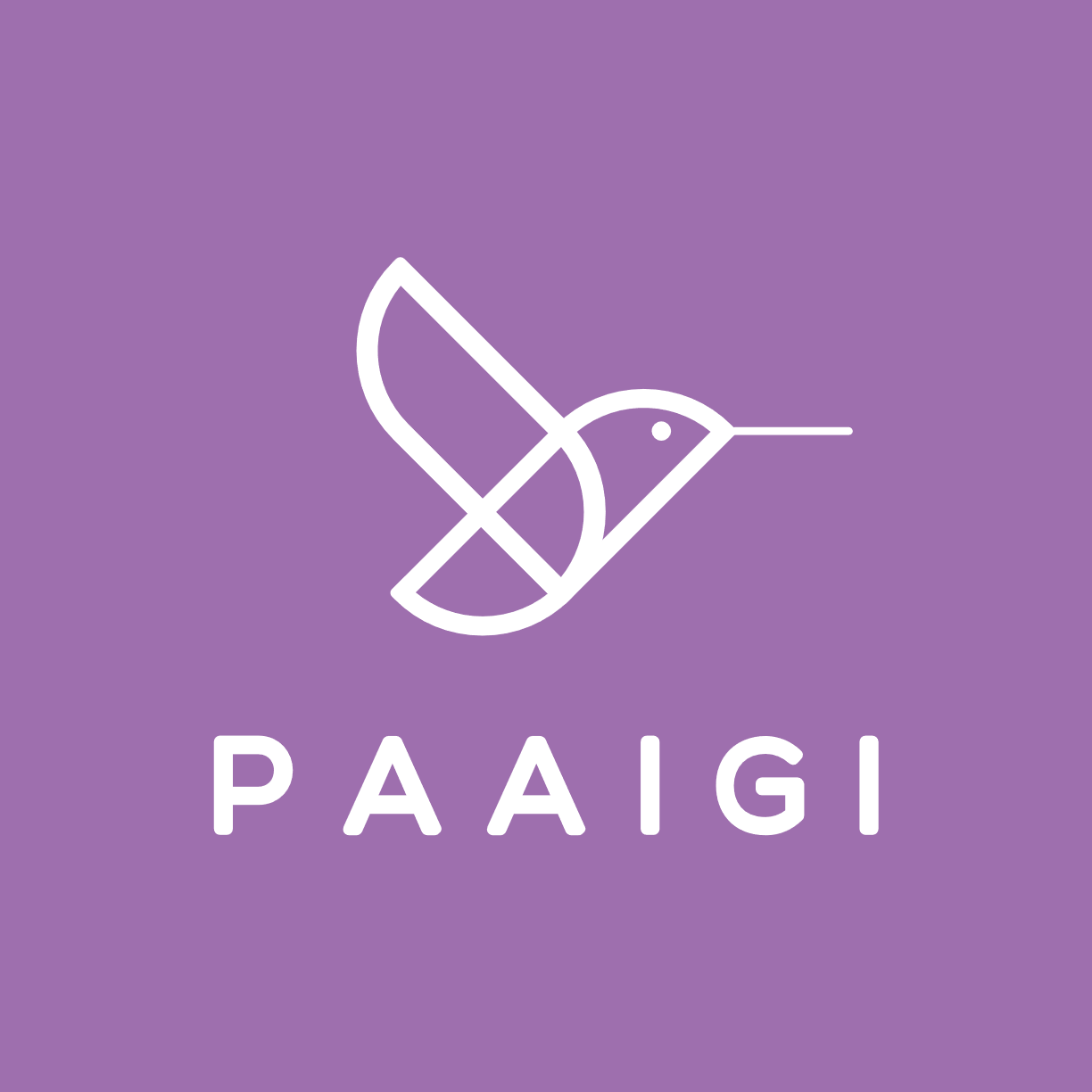 ¿Dónde está la tarta?
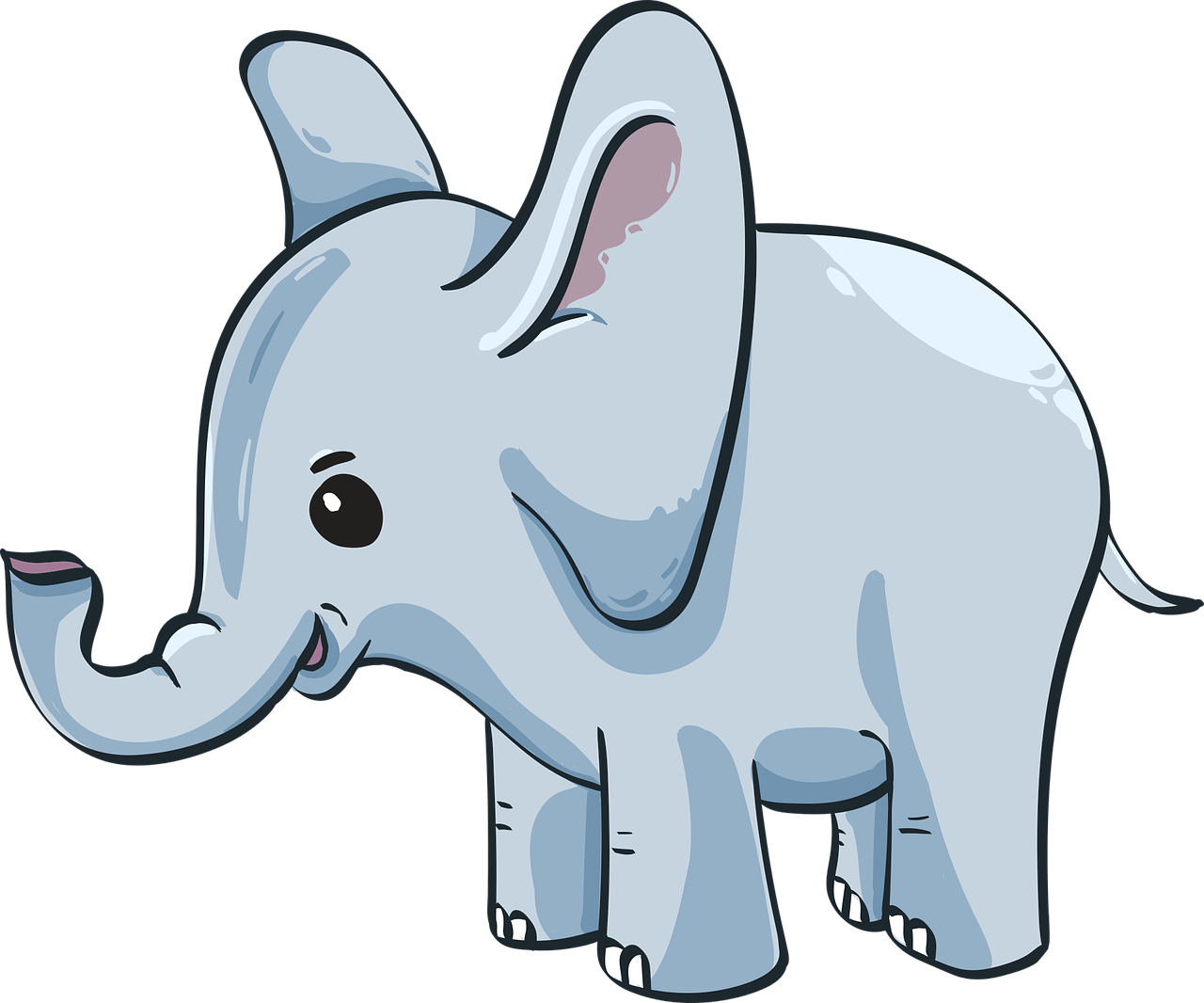 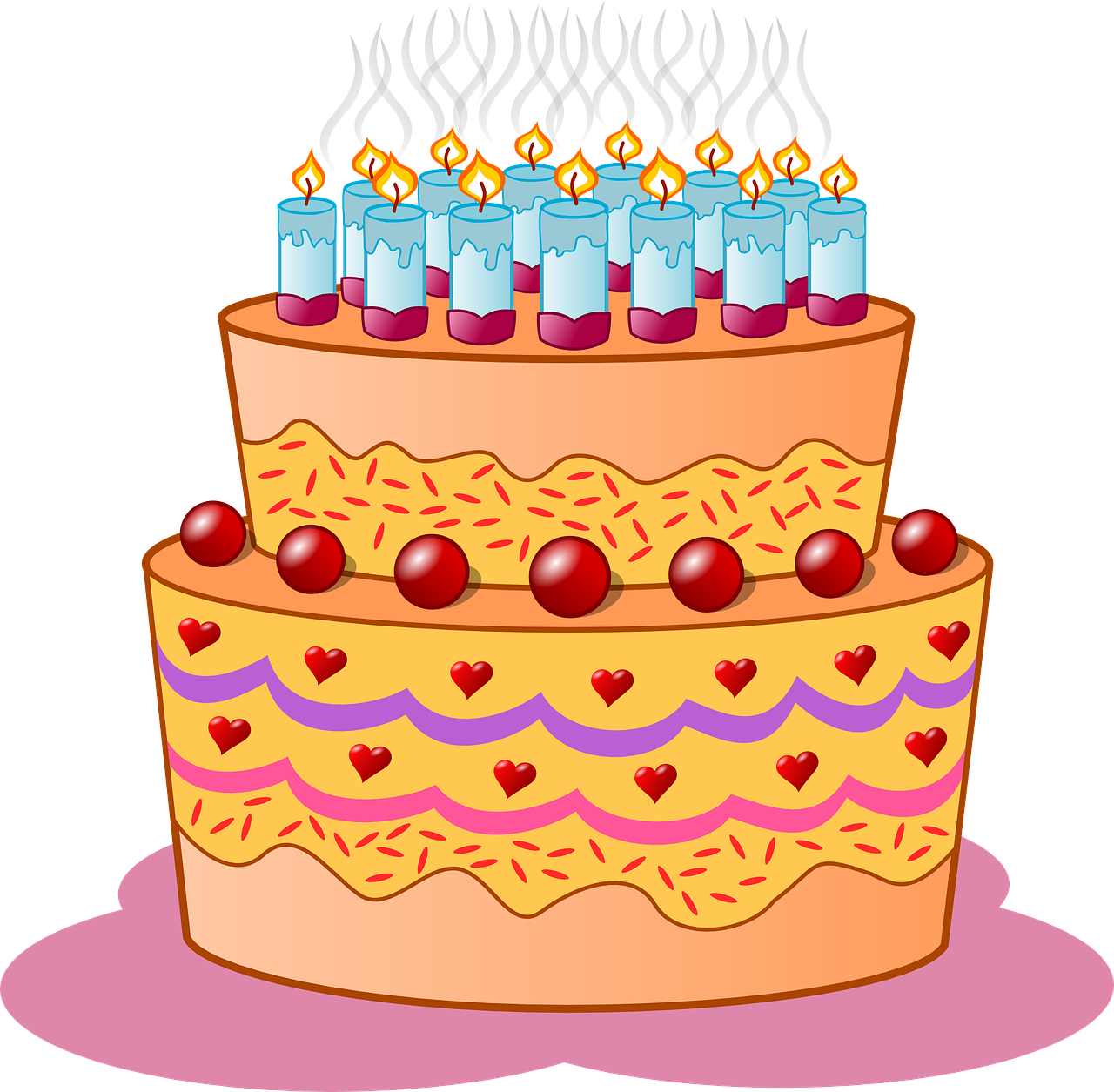 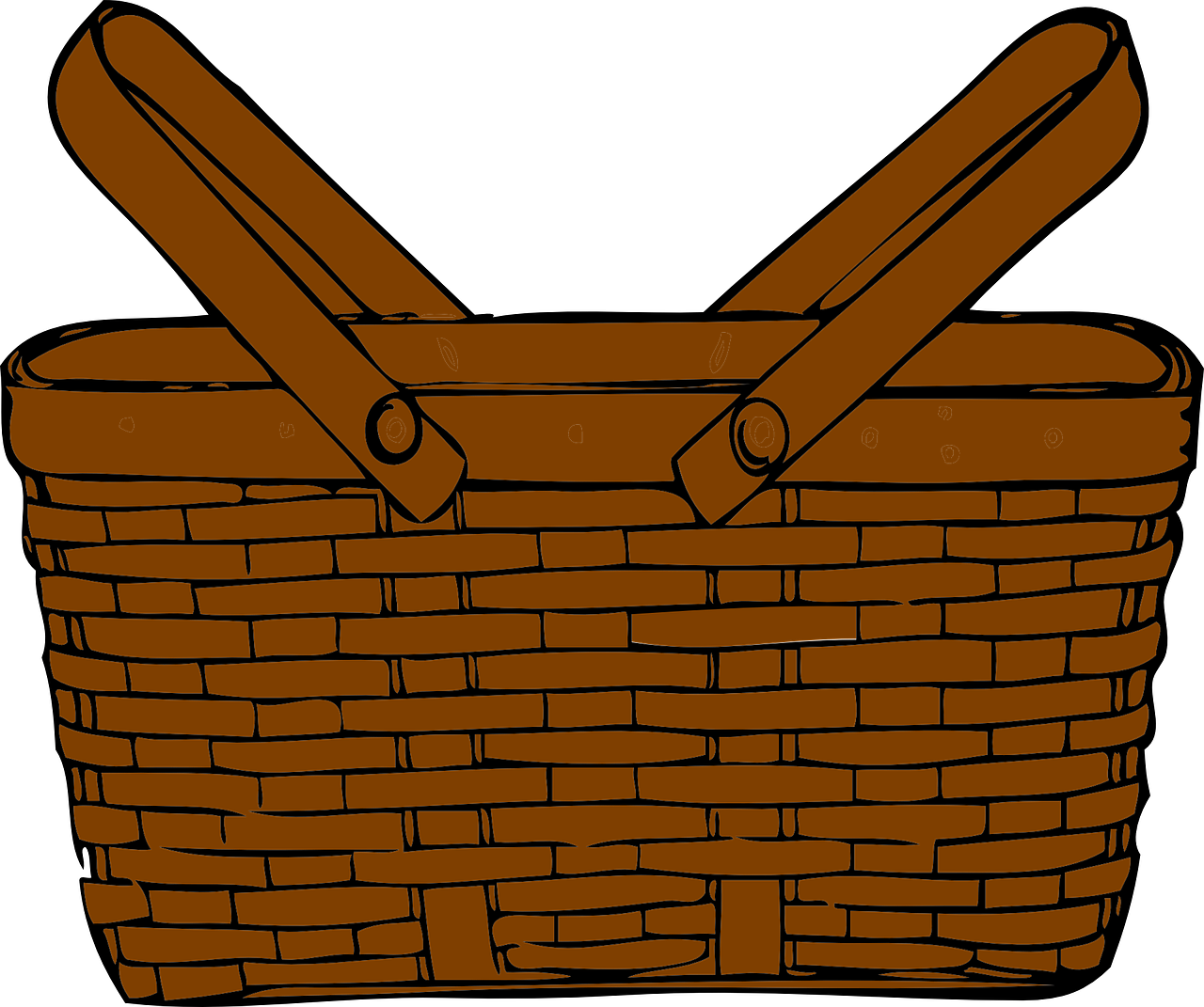 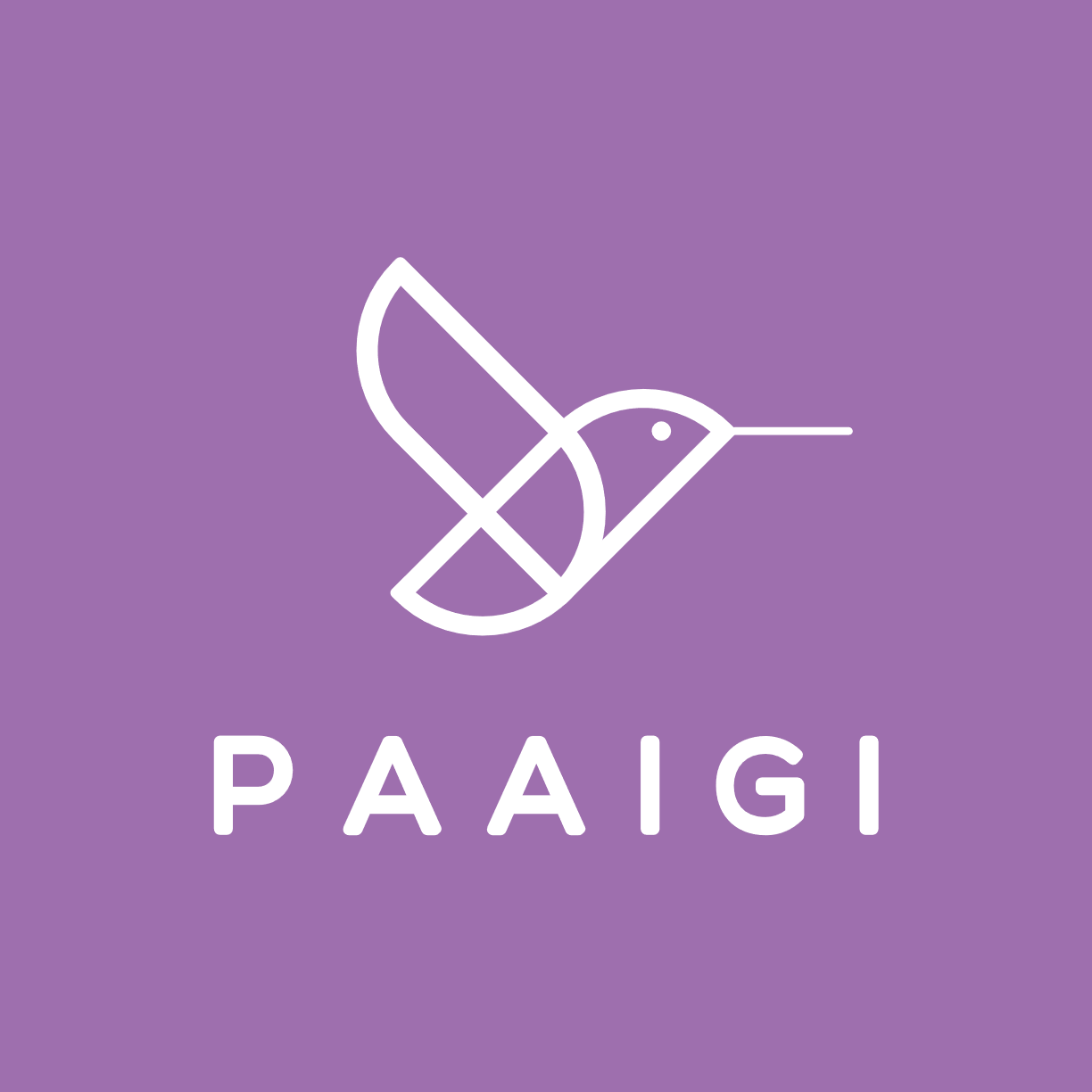 ¿Dónde está el pato?
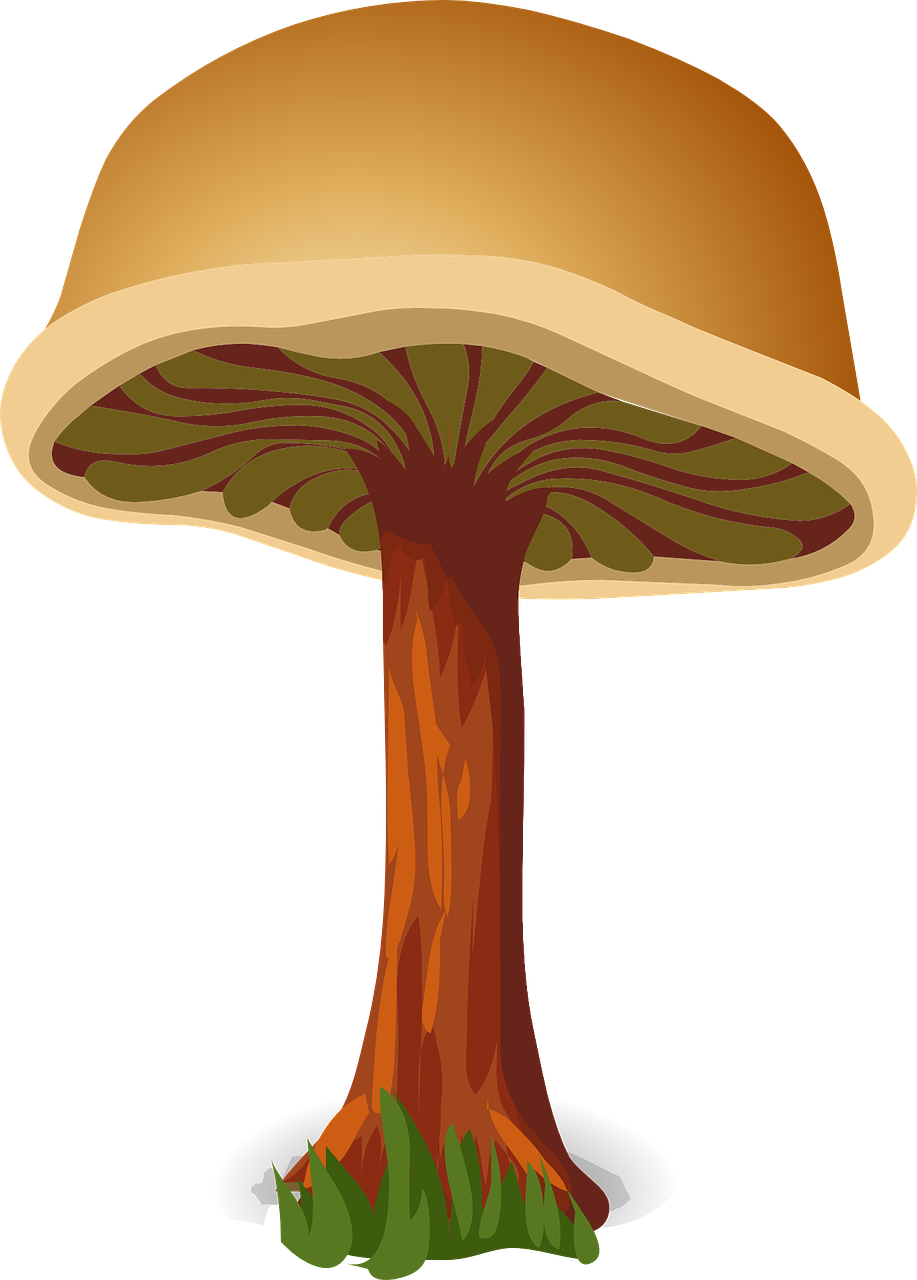 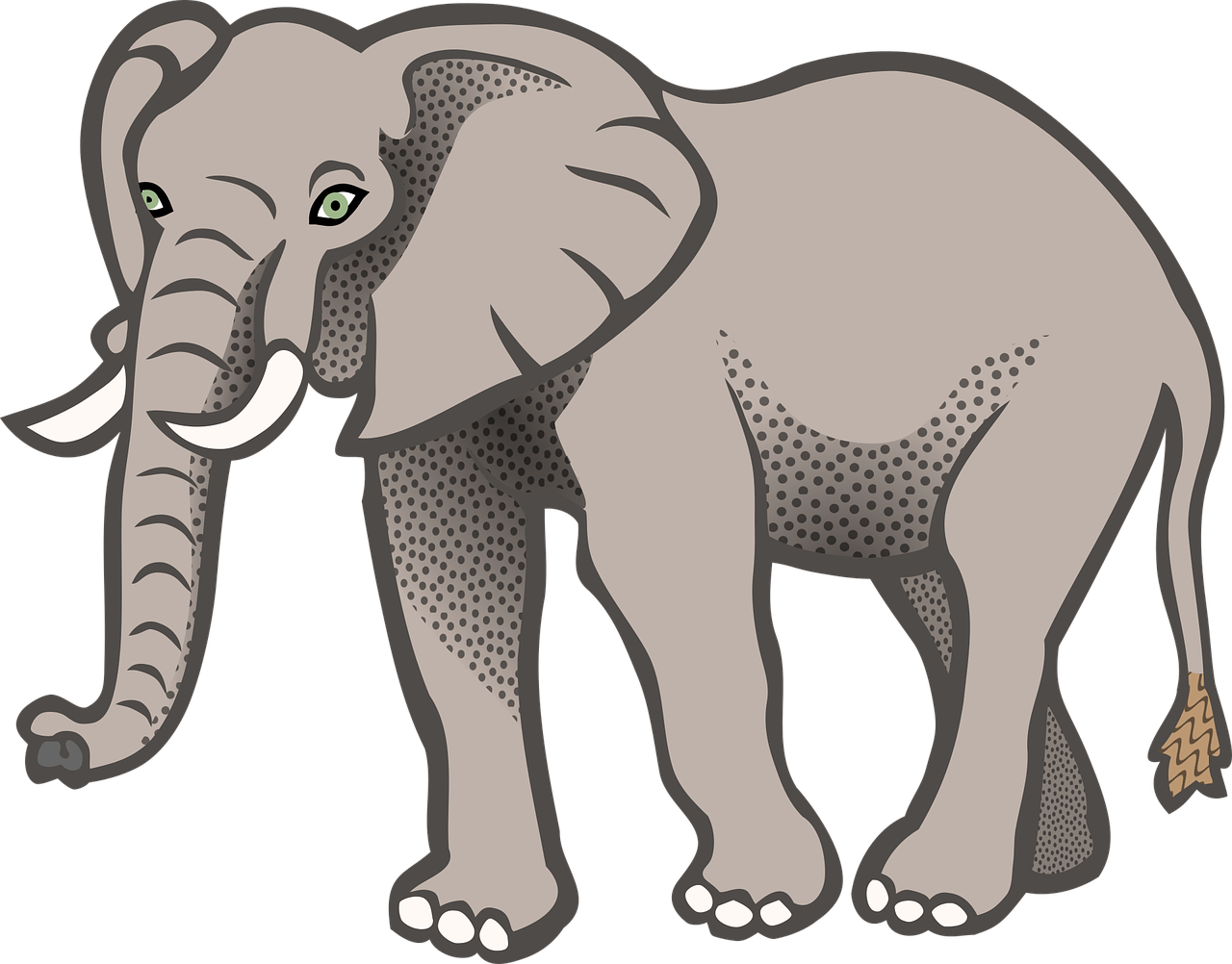 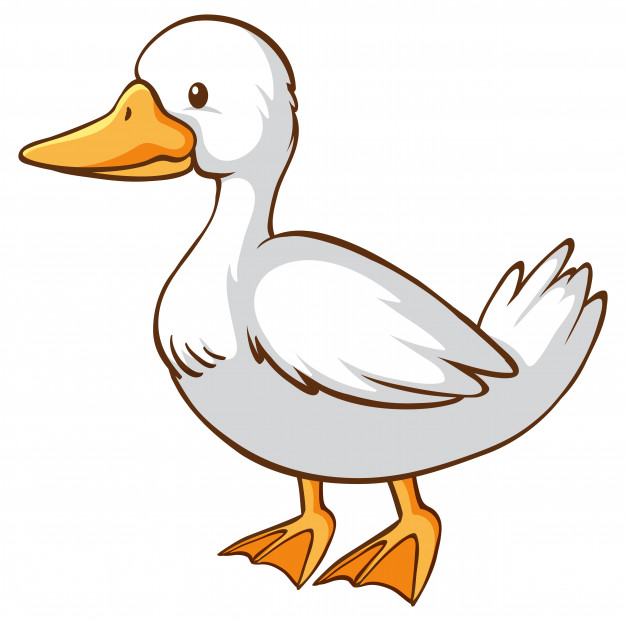 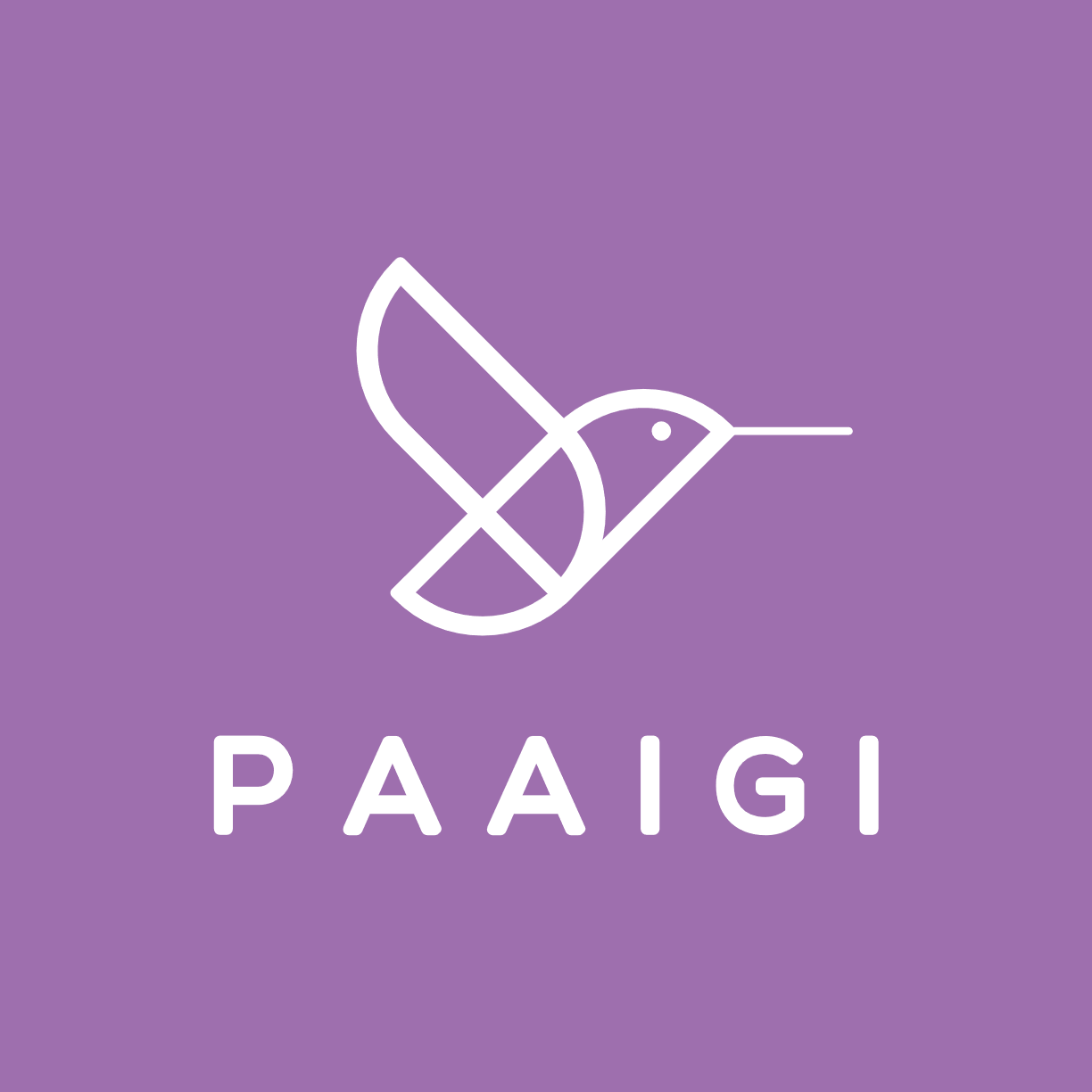 ¿Dónde está la toalla?
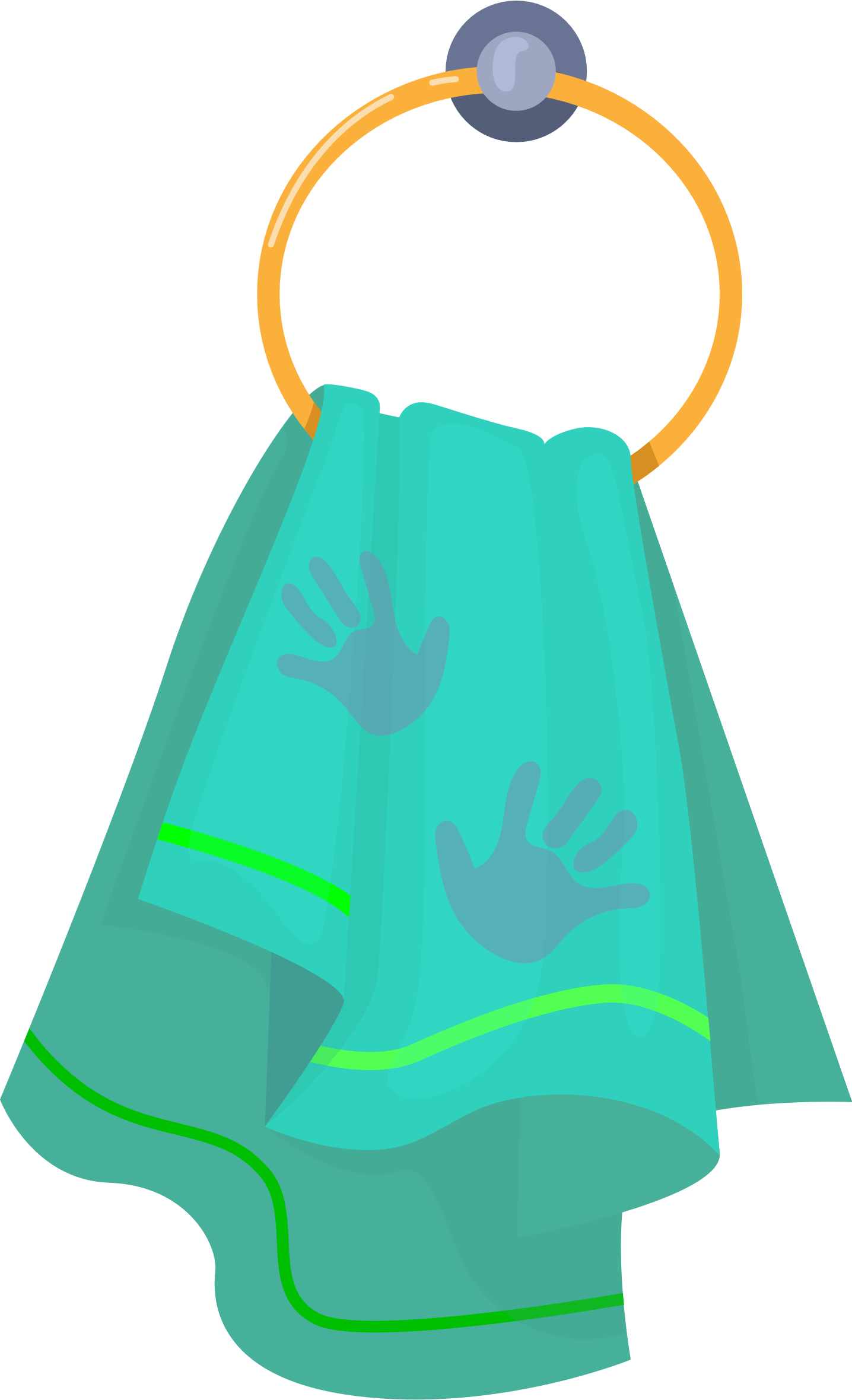 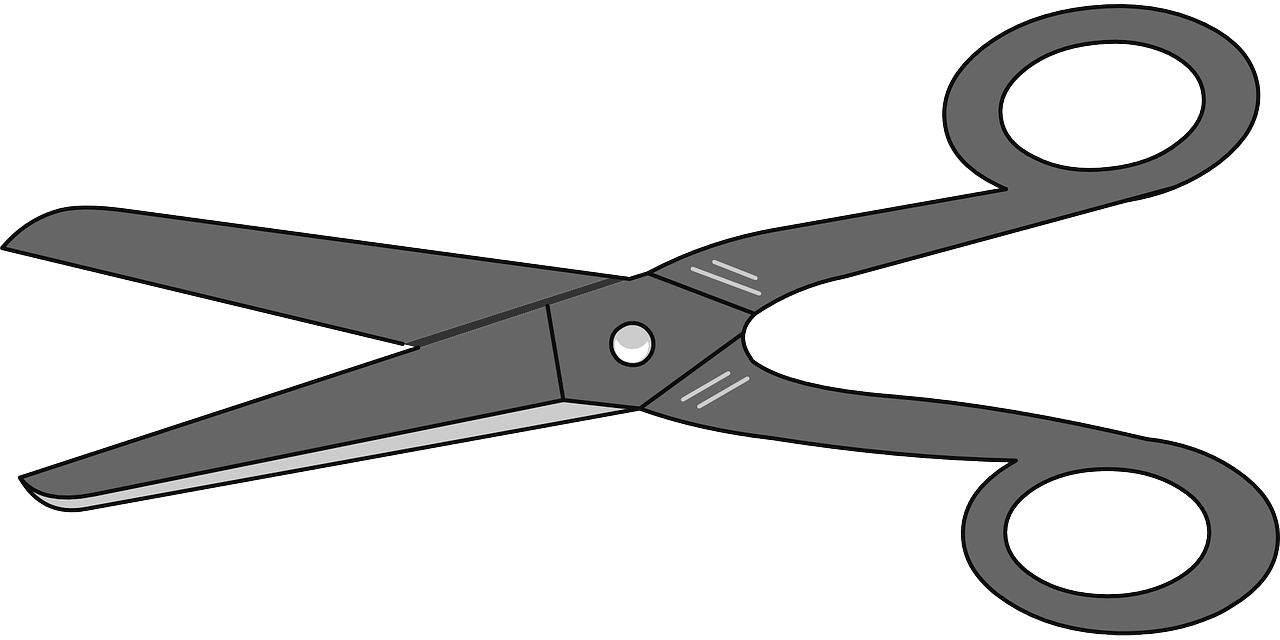 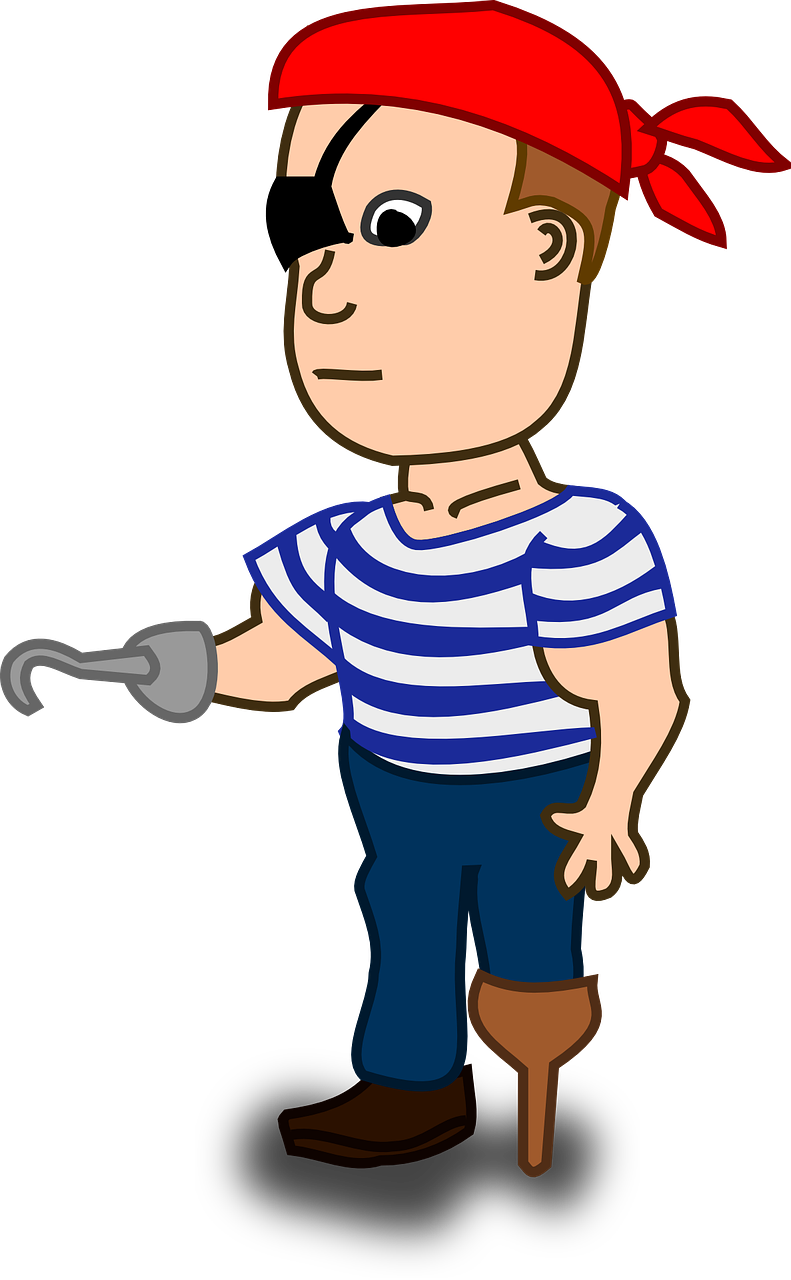 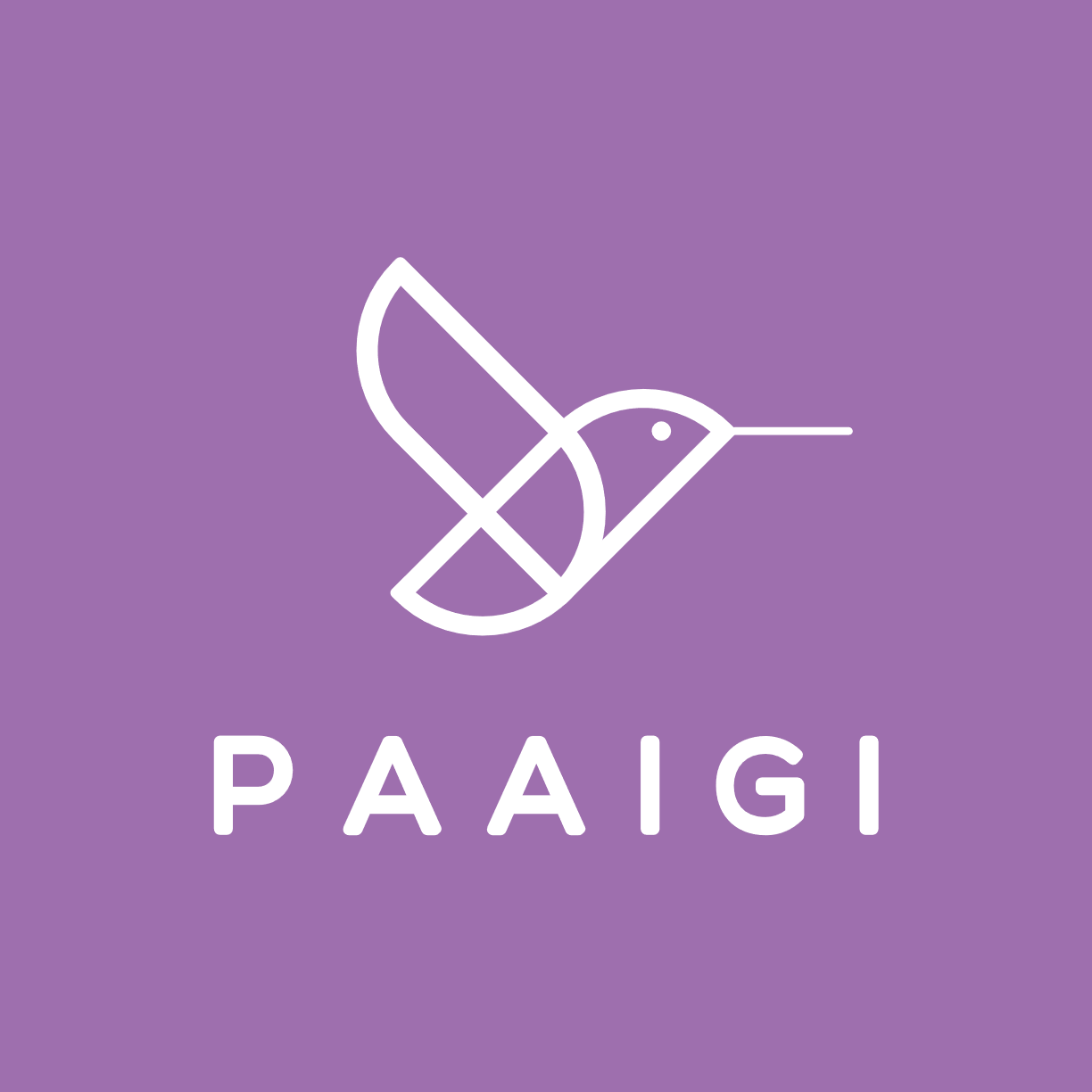 ¿Dónde está la moto?
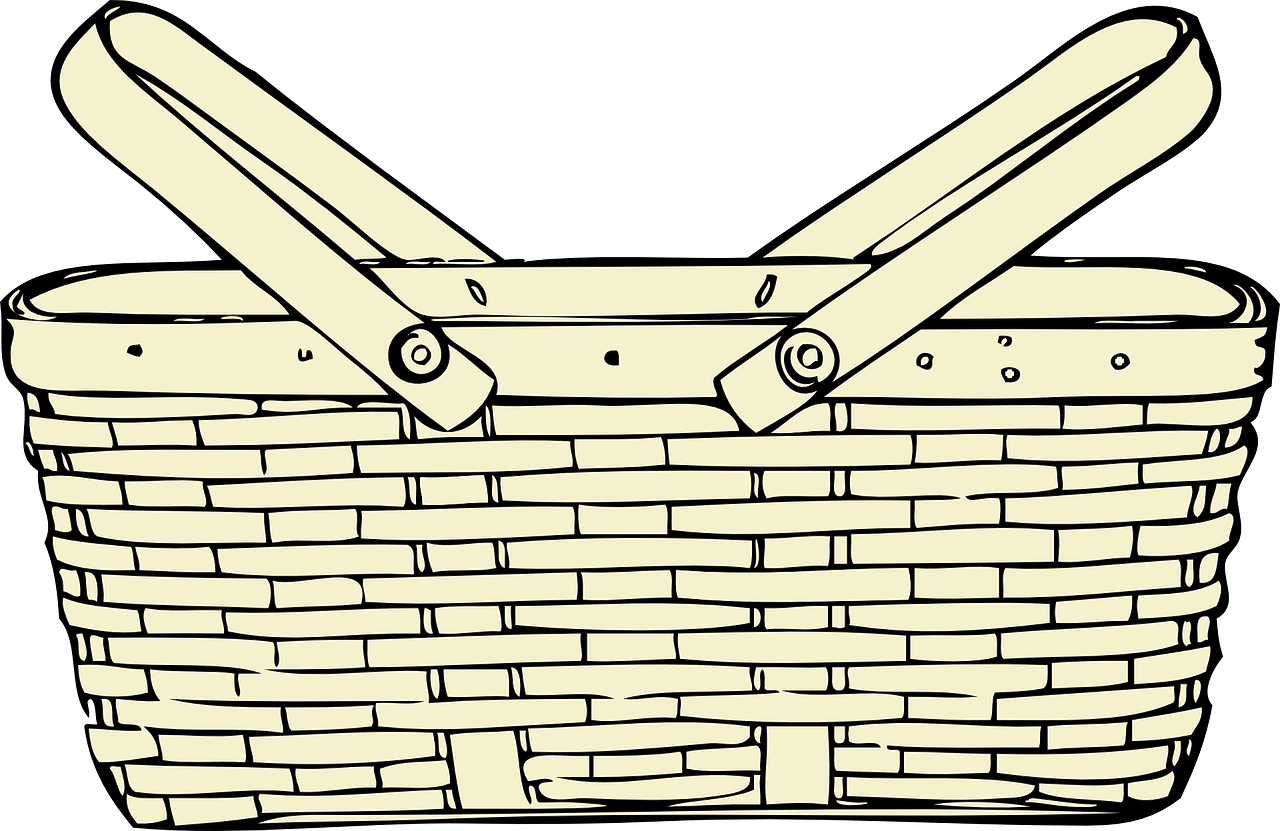 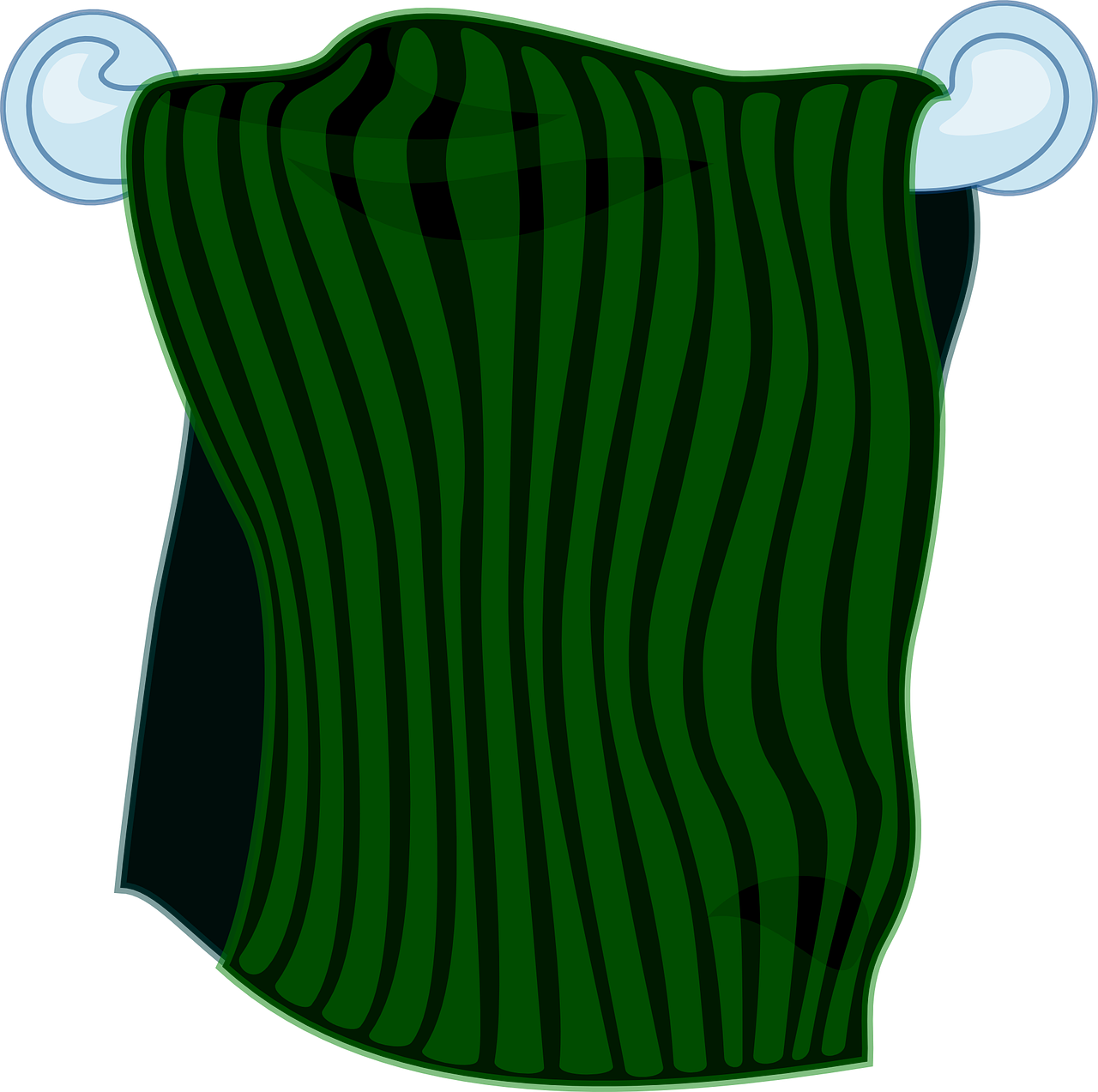 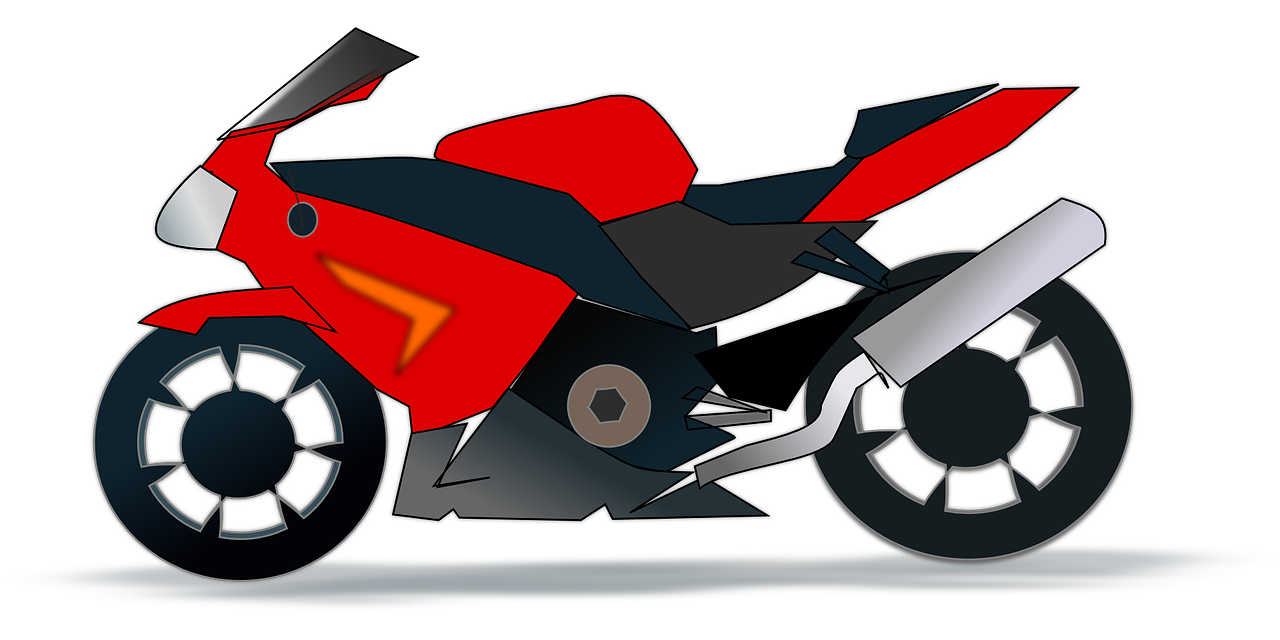 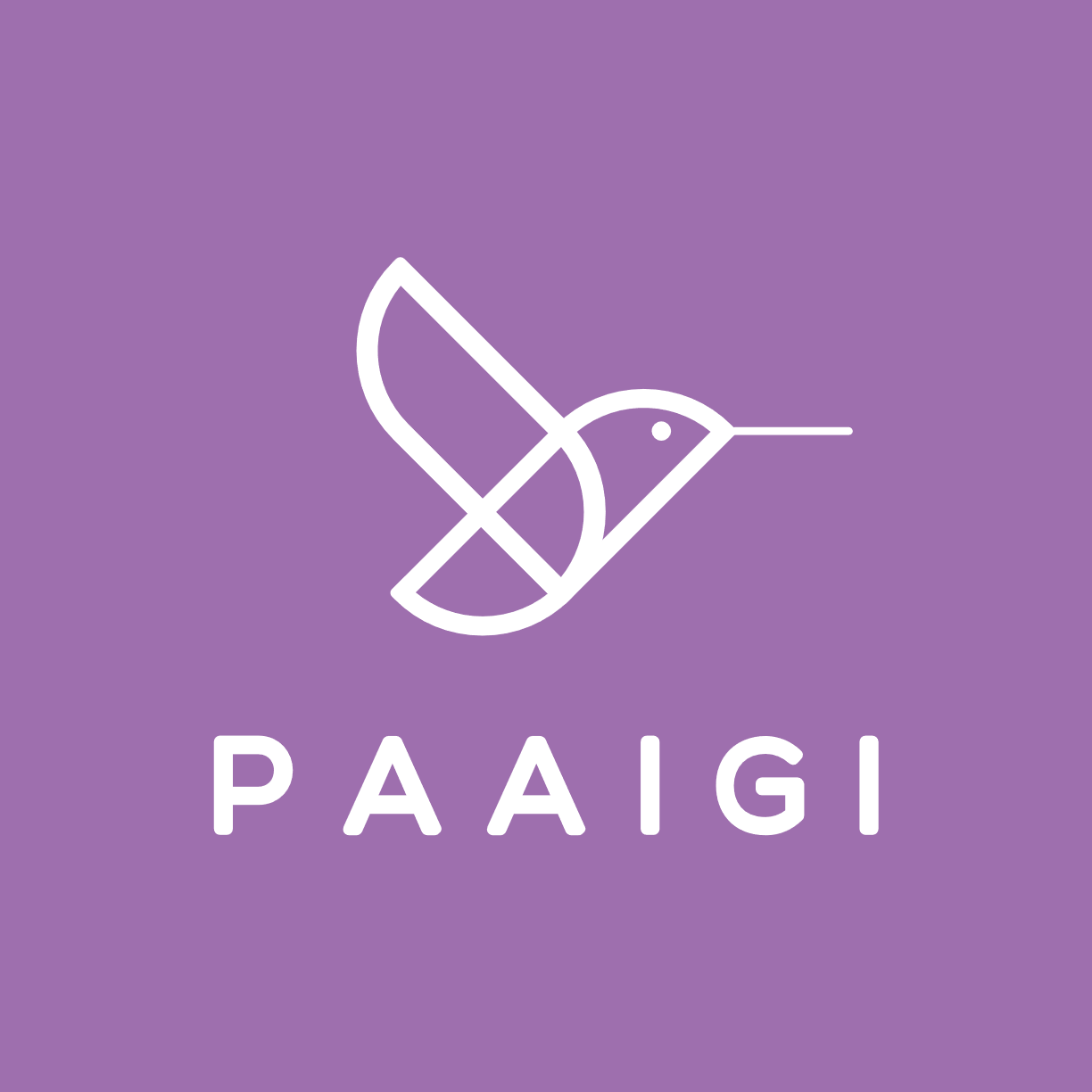 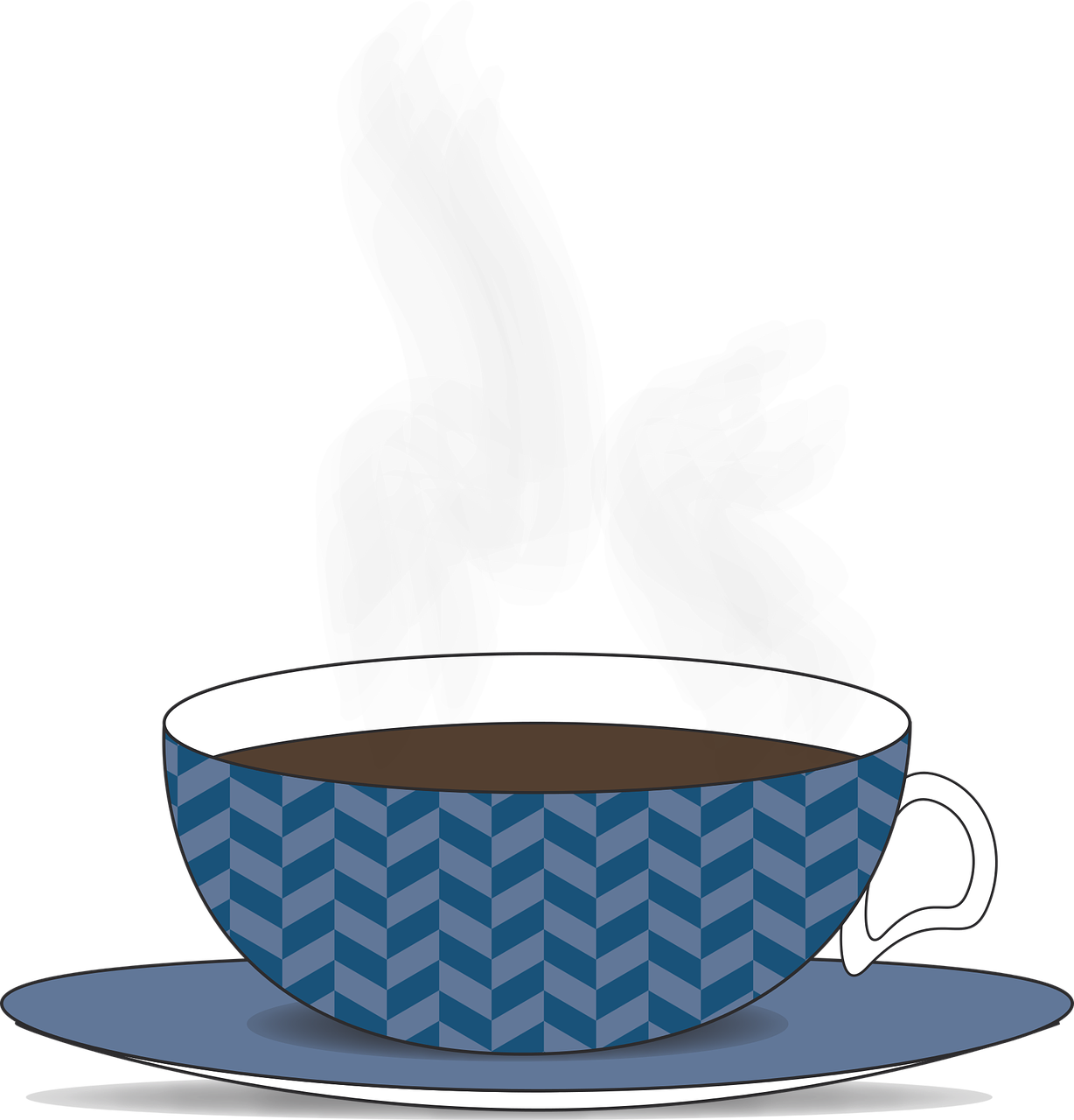 ¿Dónde está la taza?
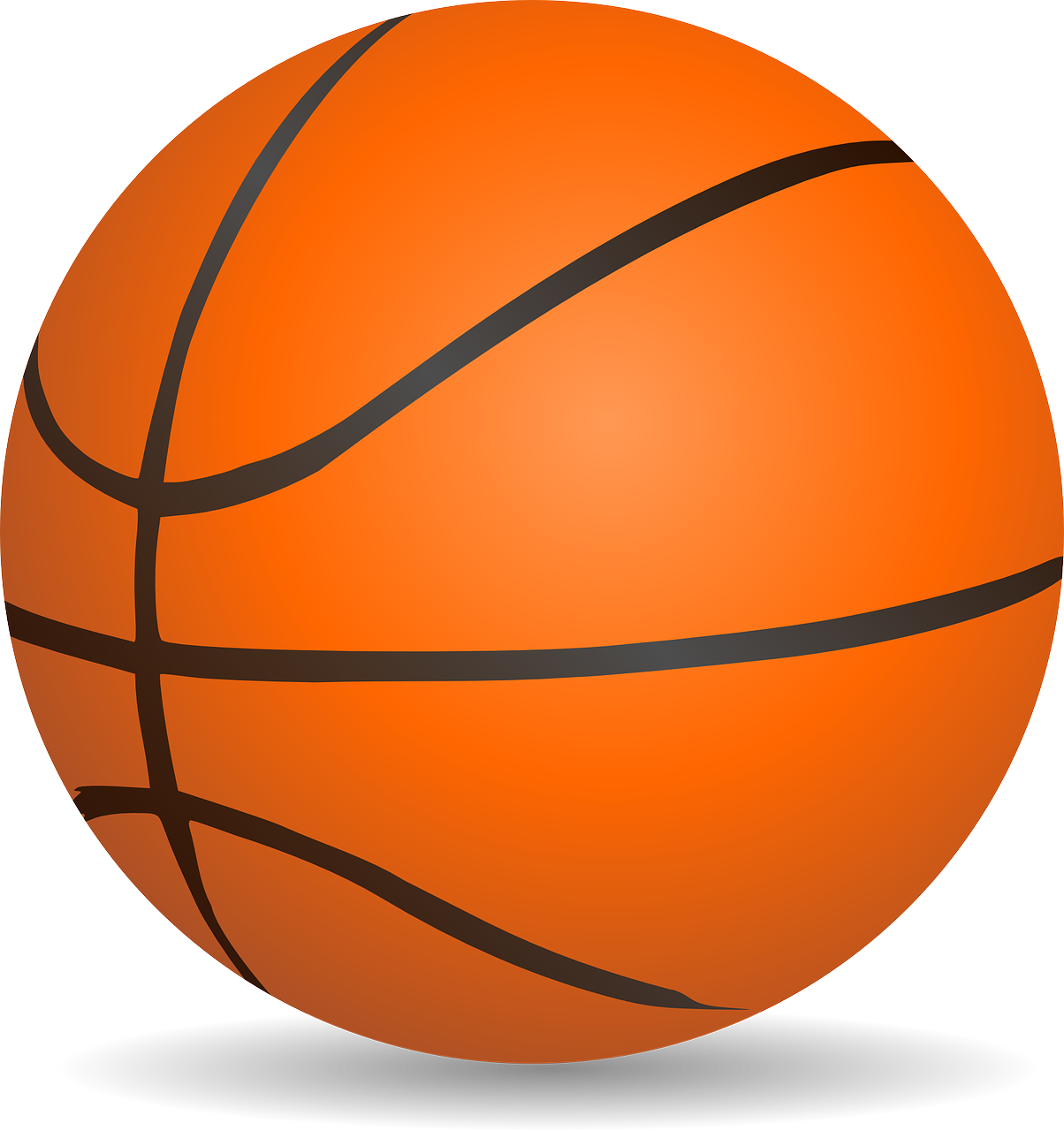 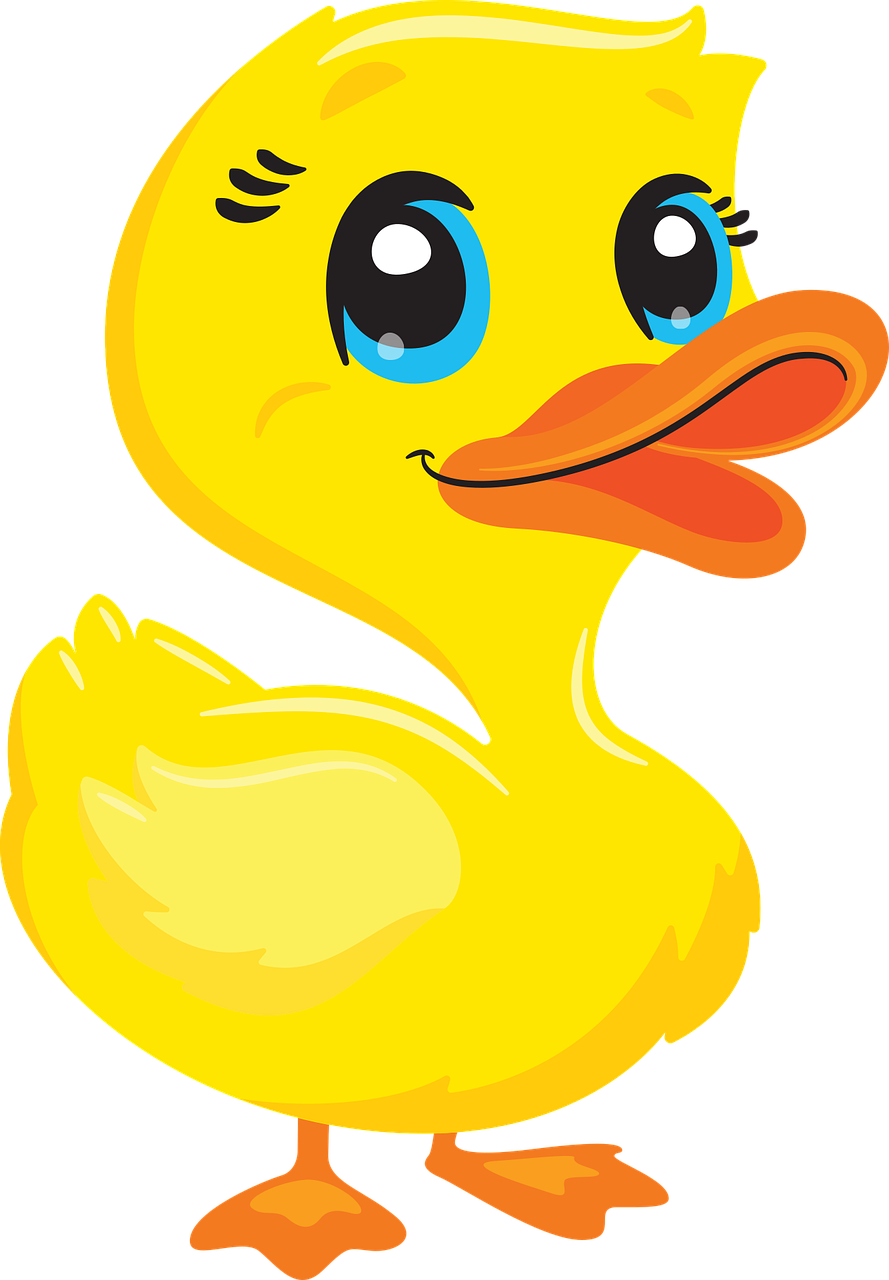 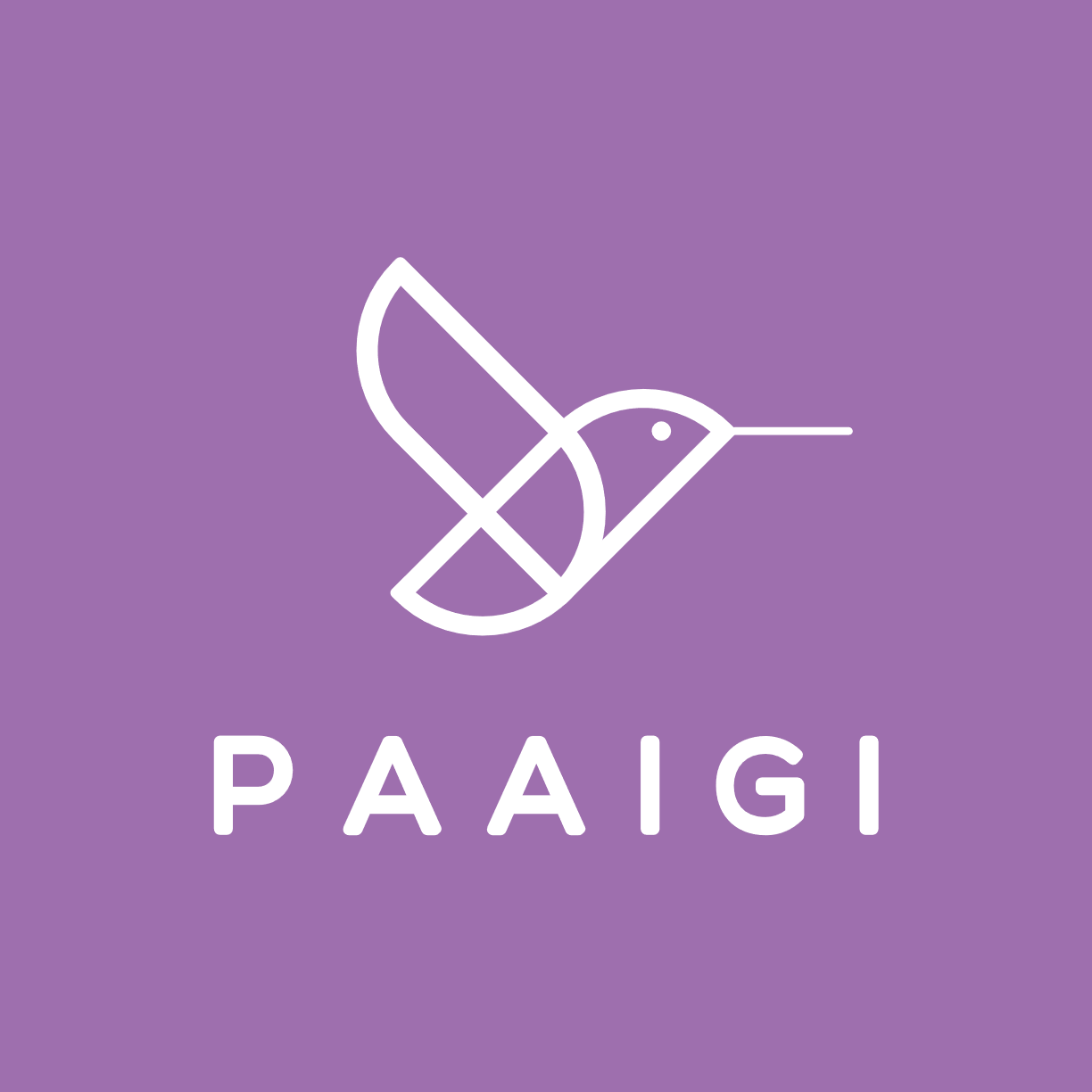 ¿Dónde están las botas?
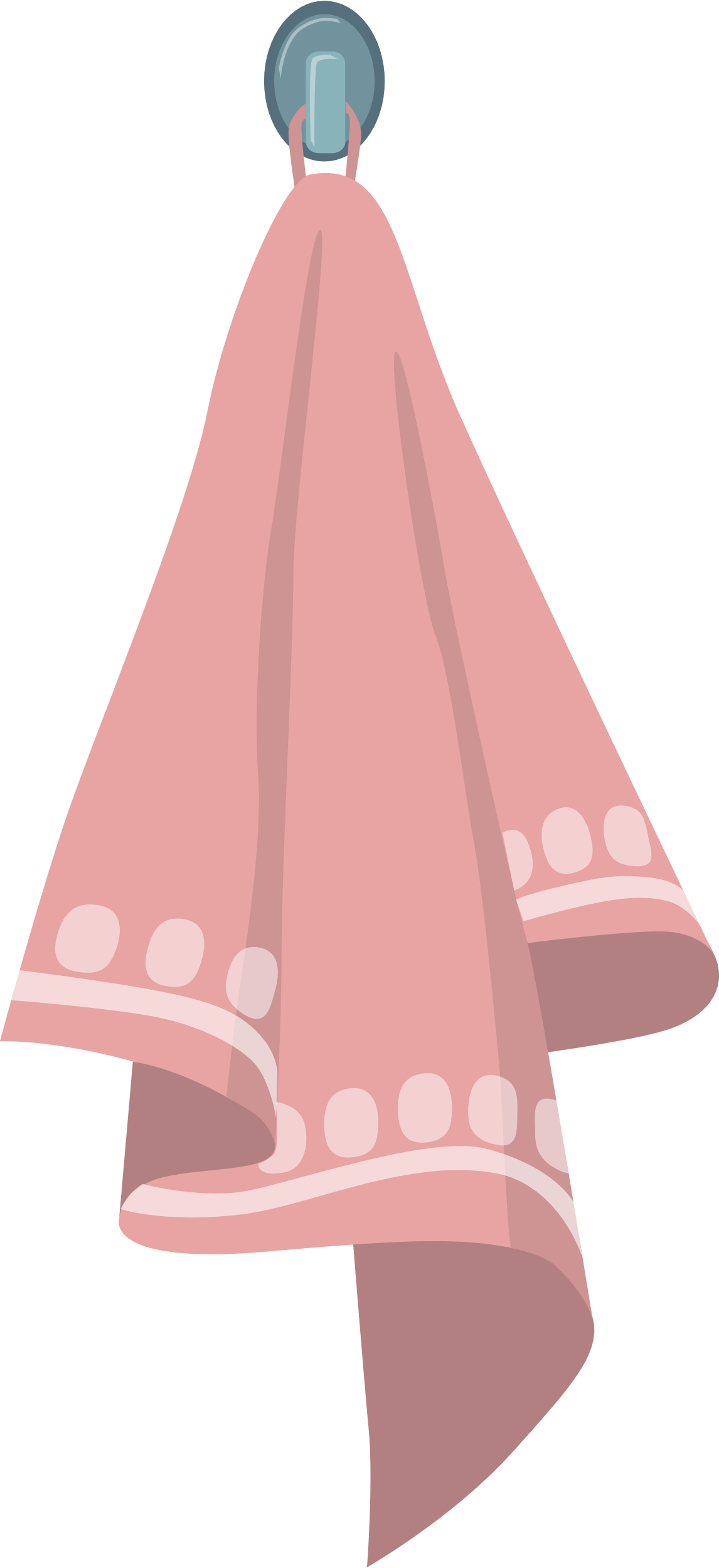 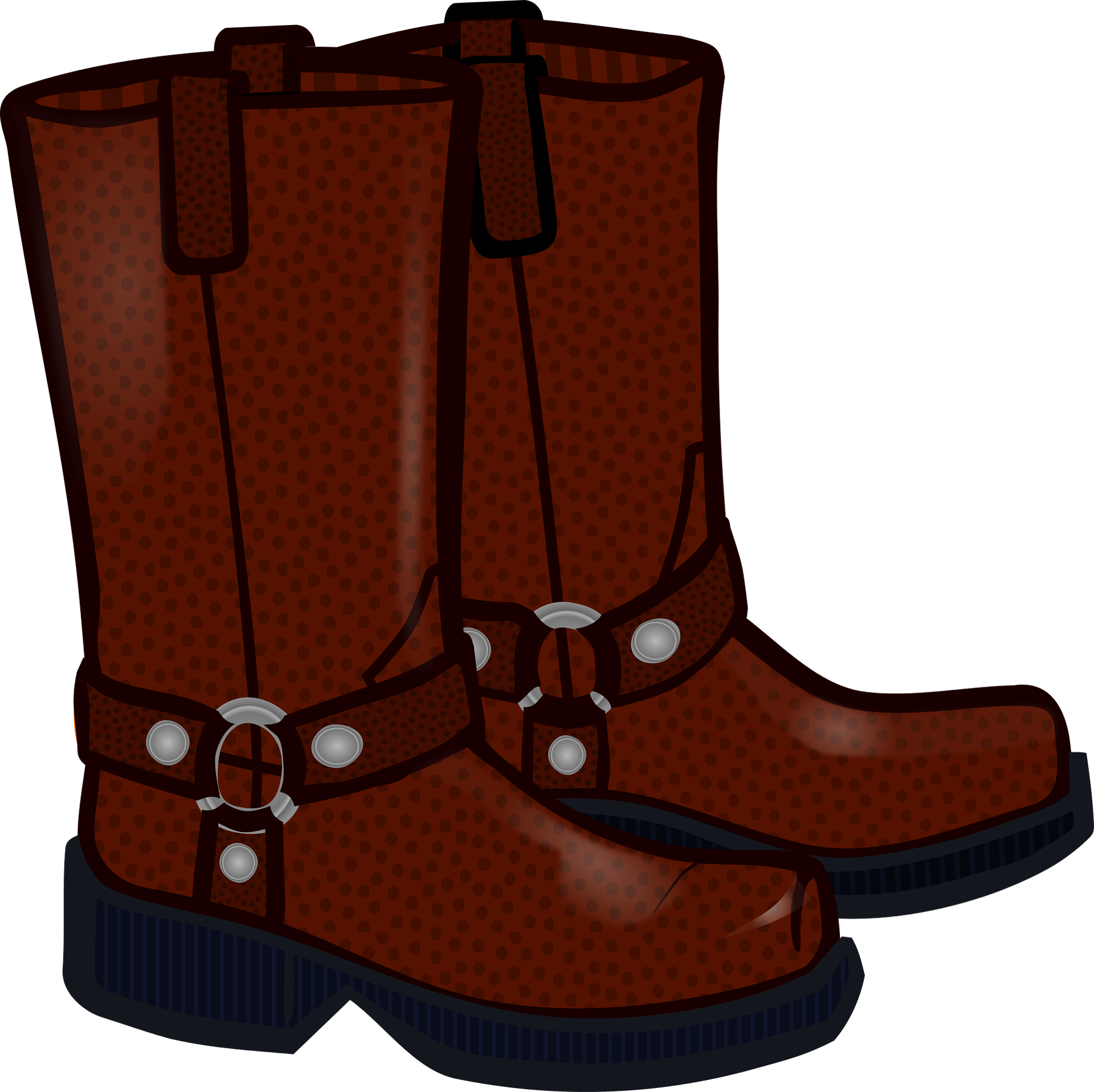 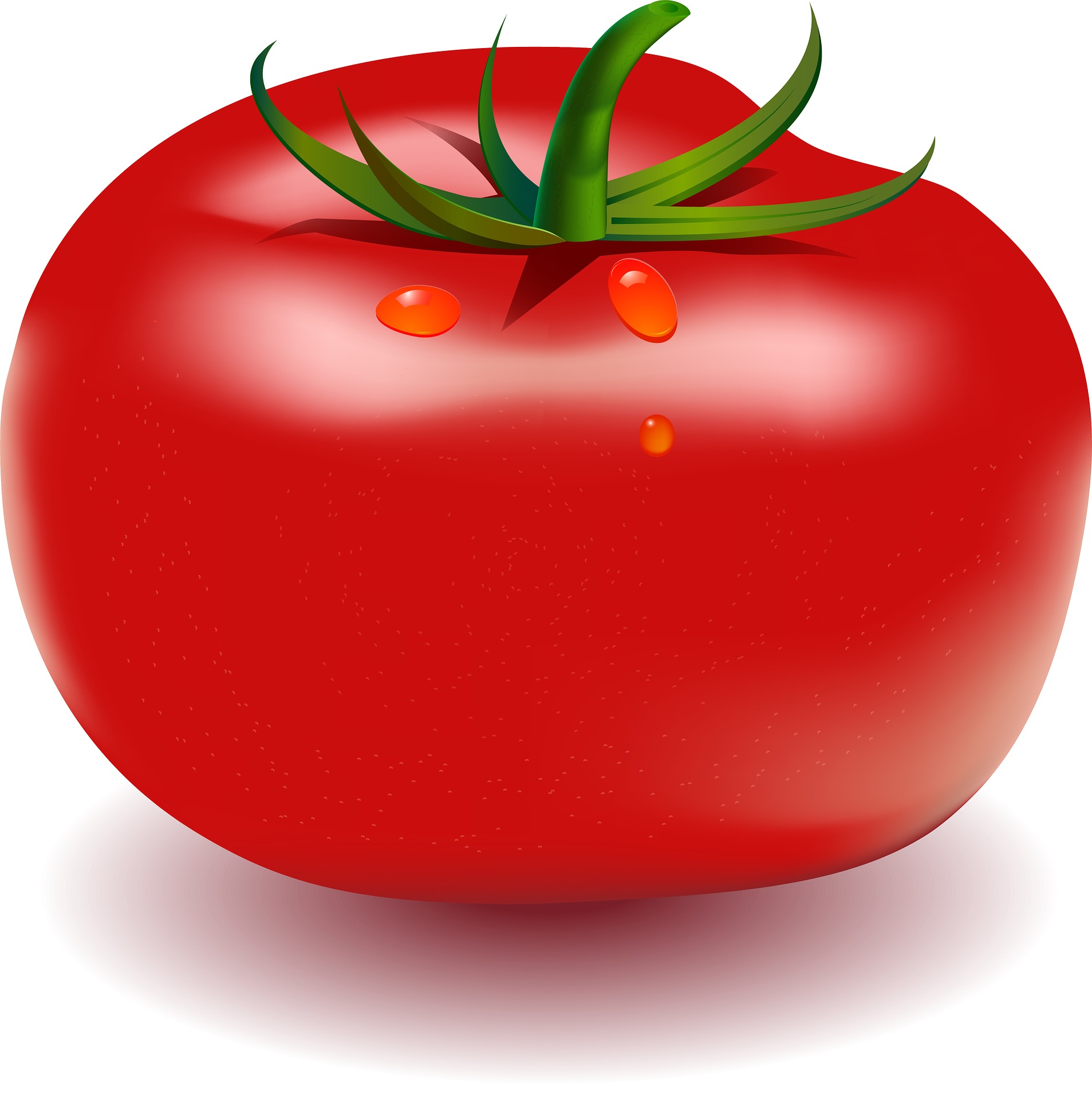 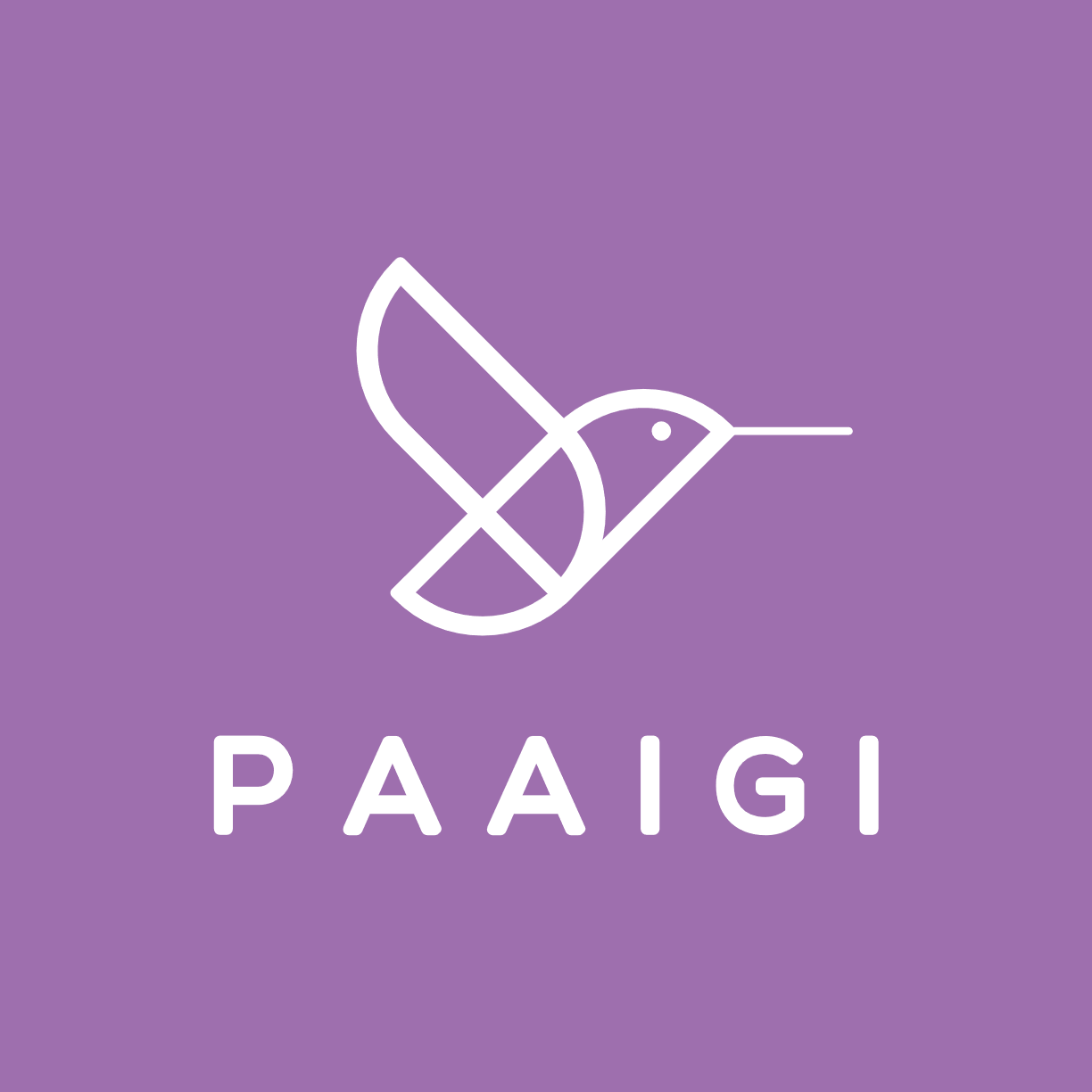 ¿Dónde está la tela?
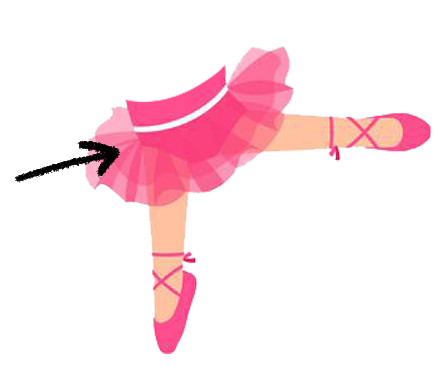 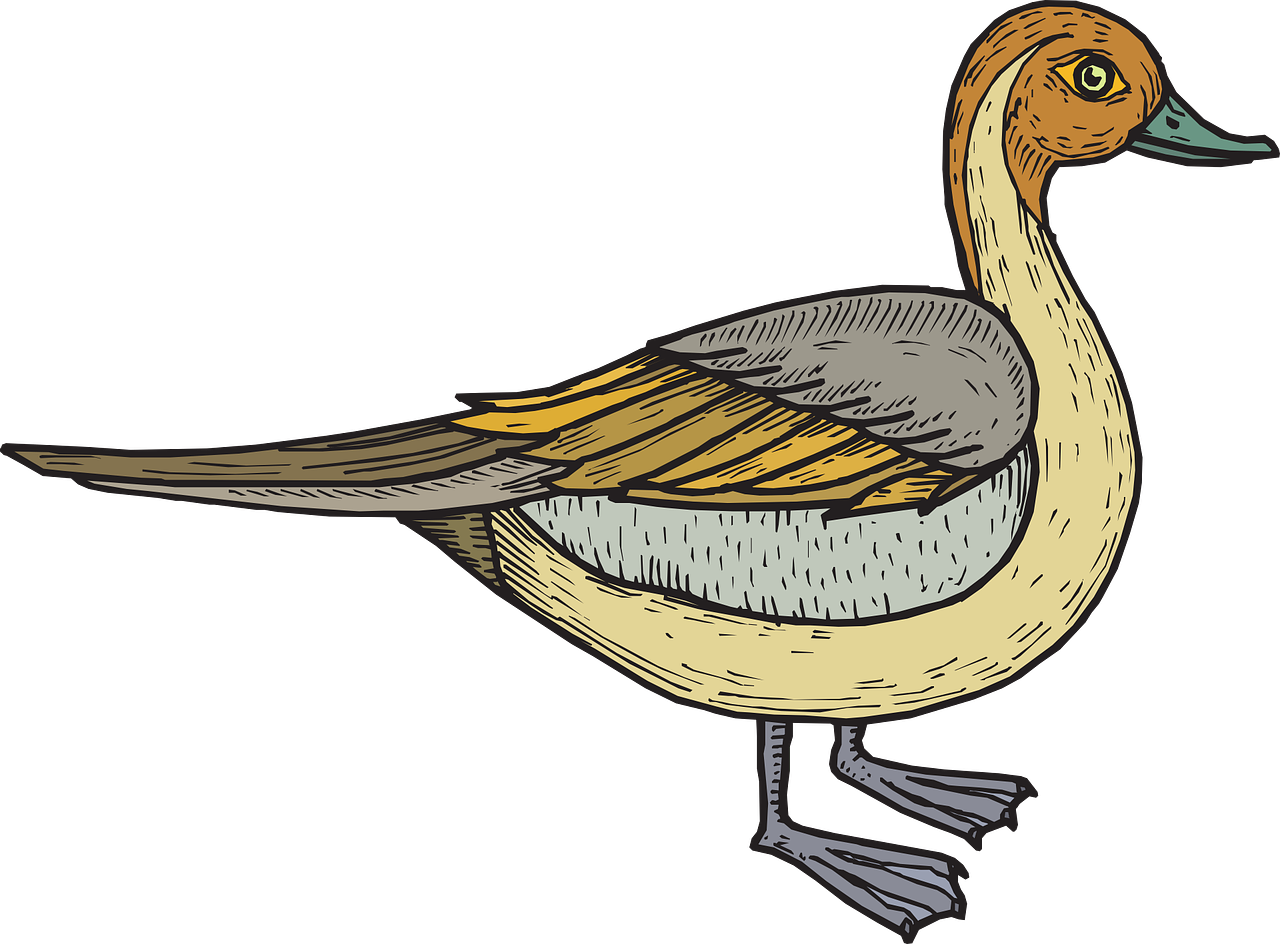 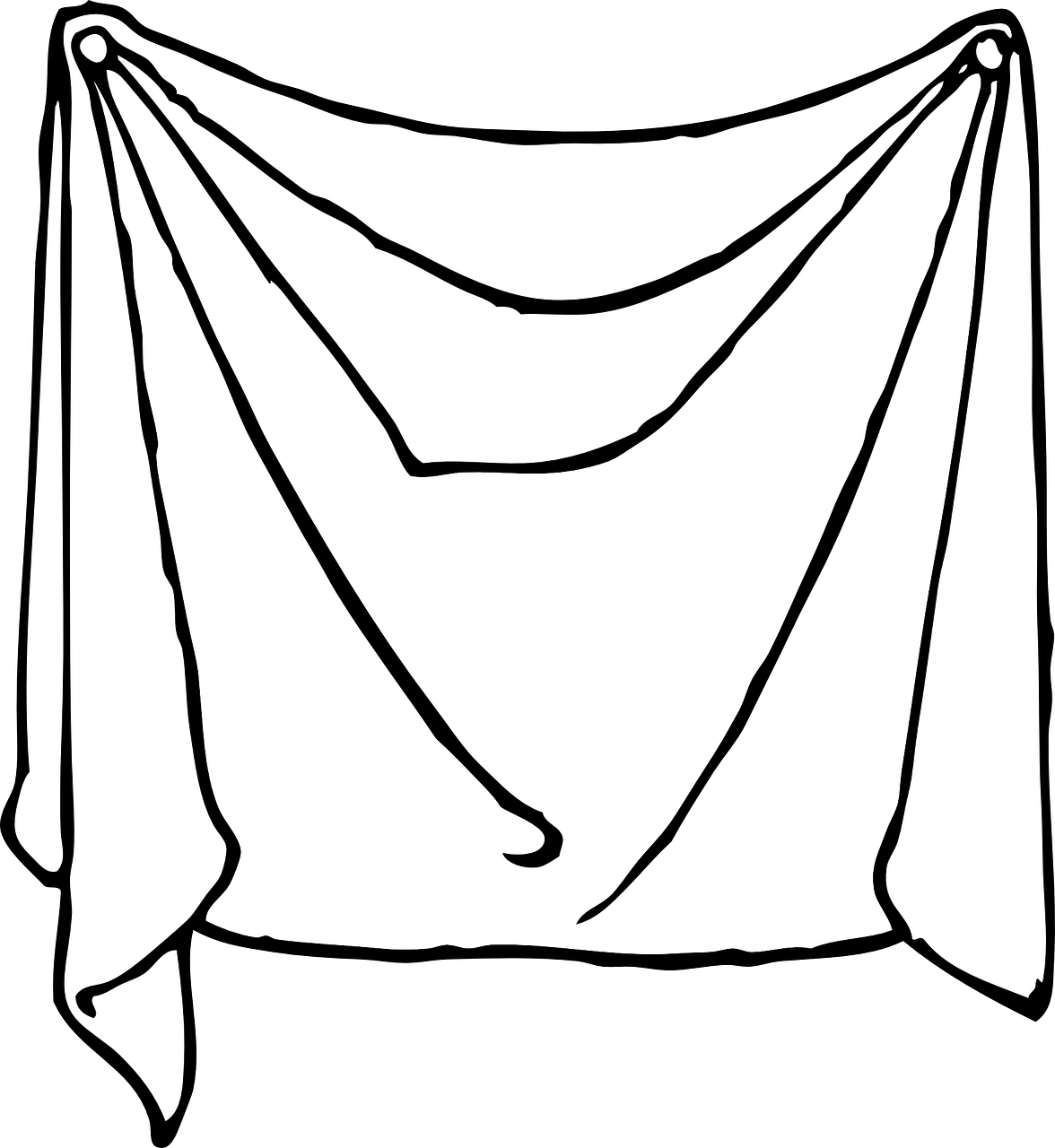 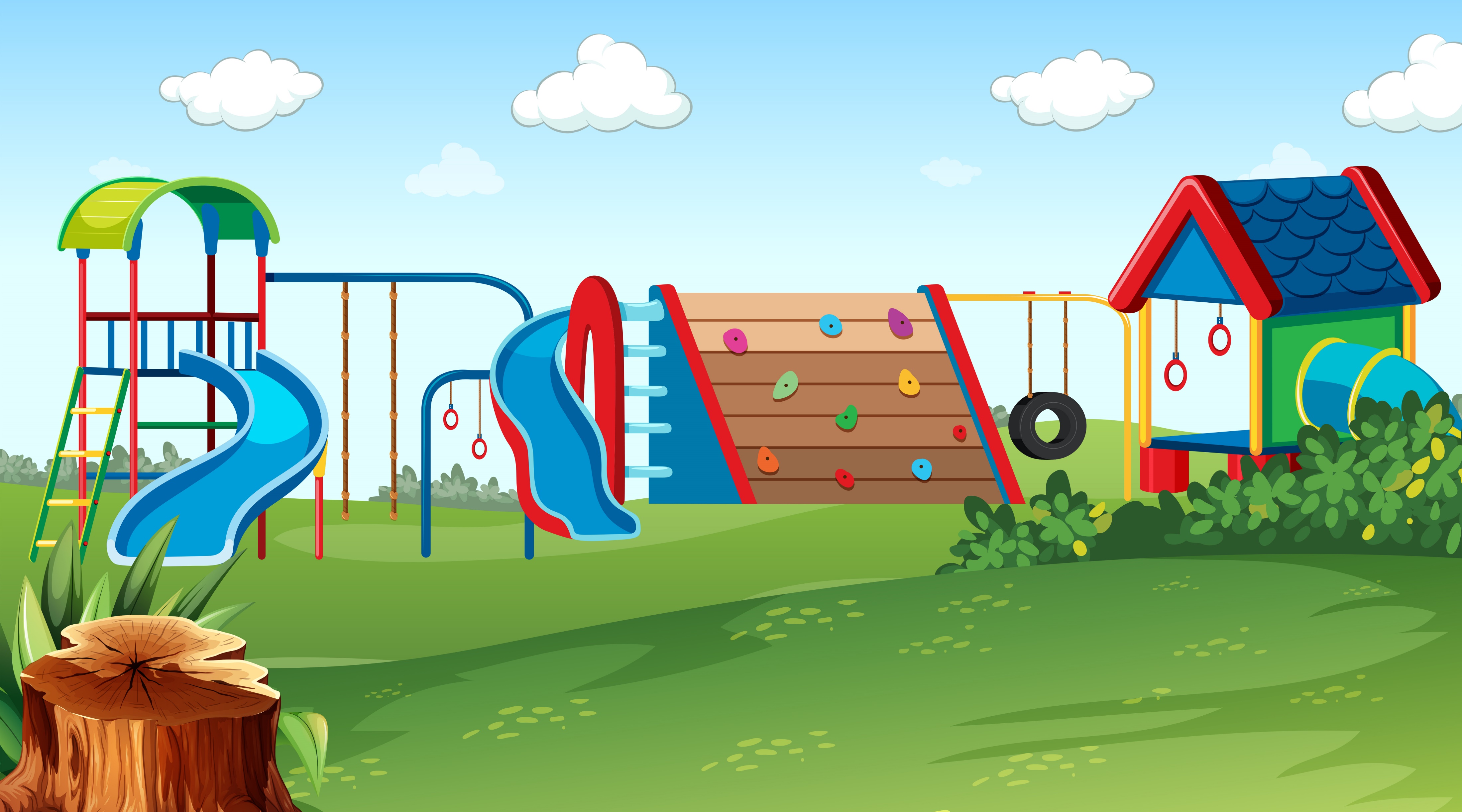 ¡Felicidades!
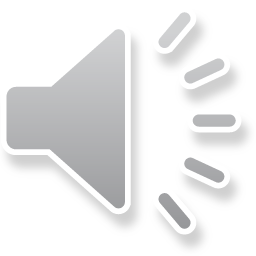 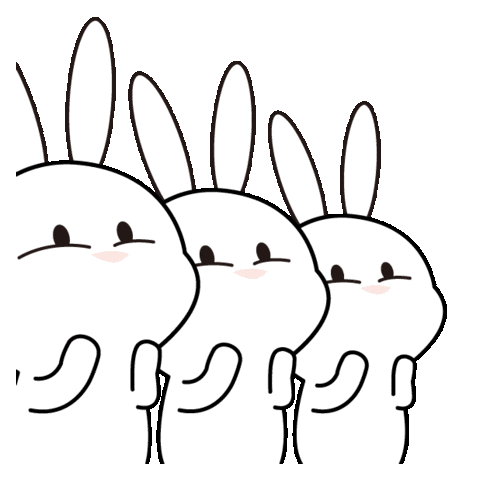 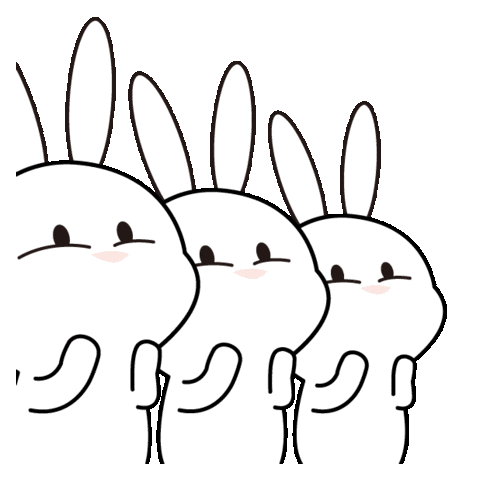 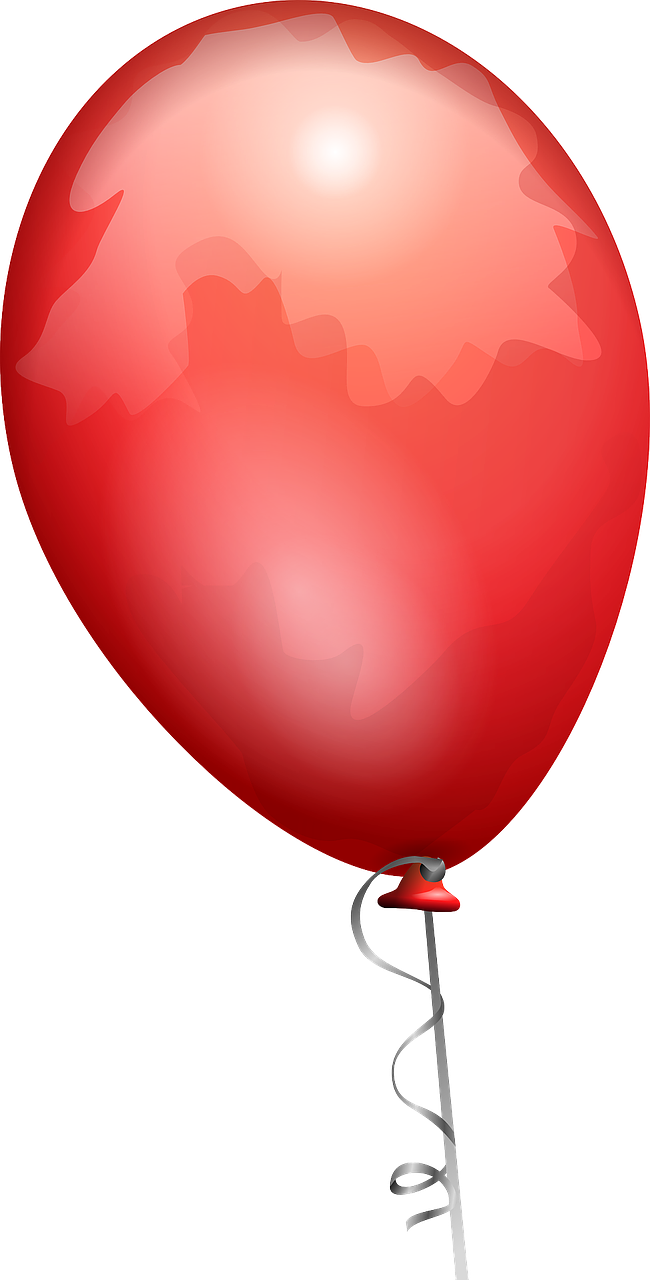 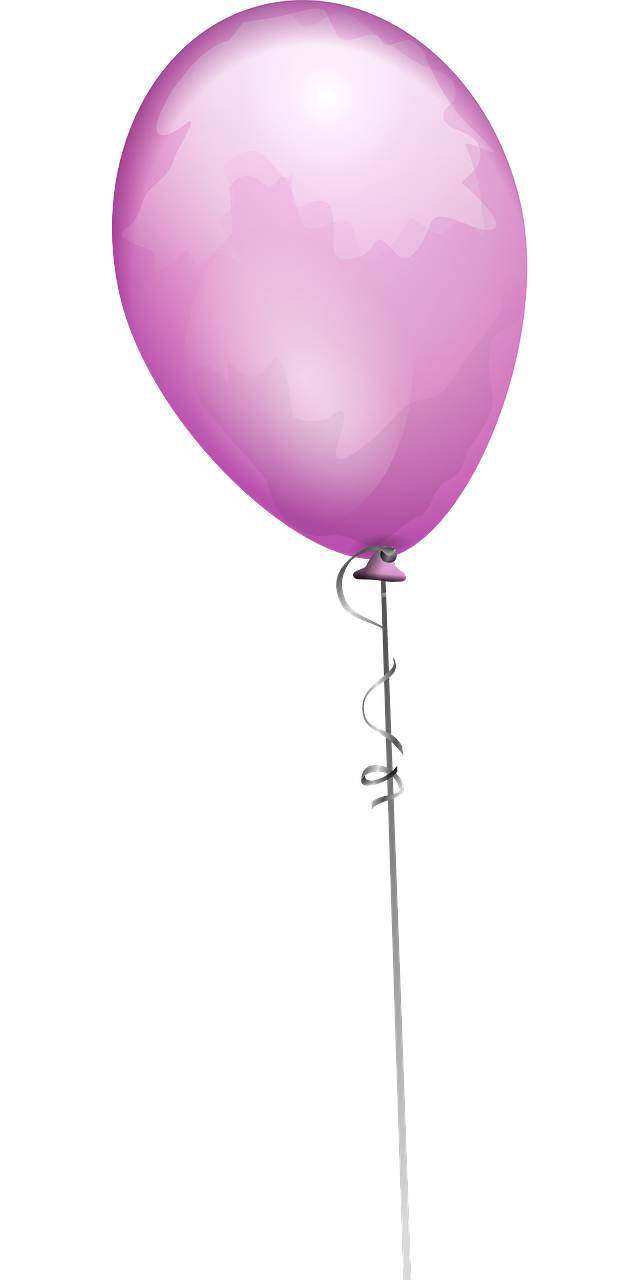 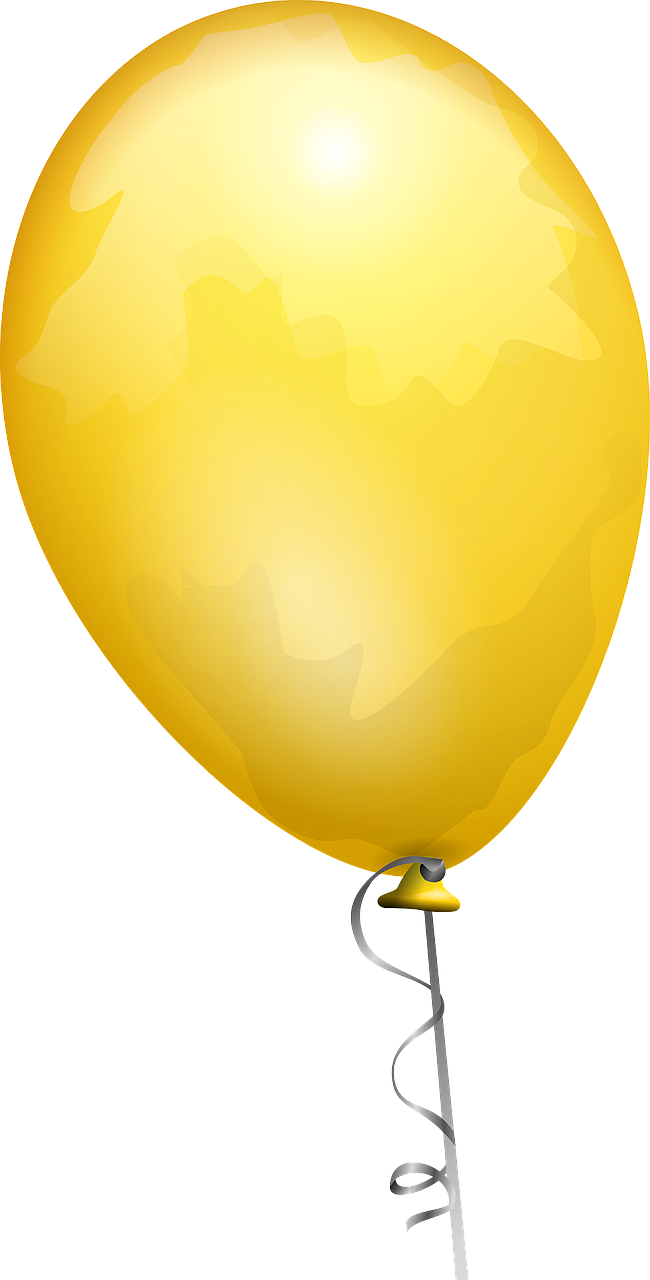 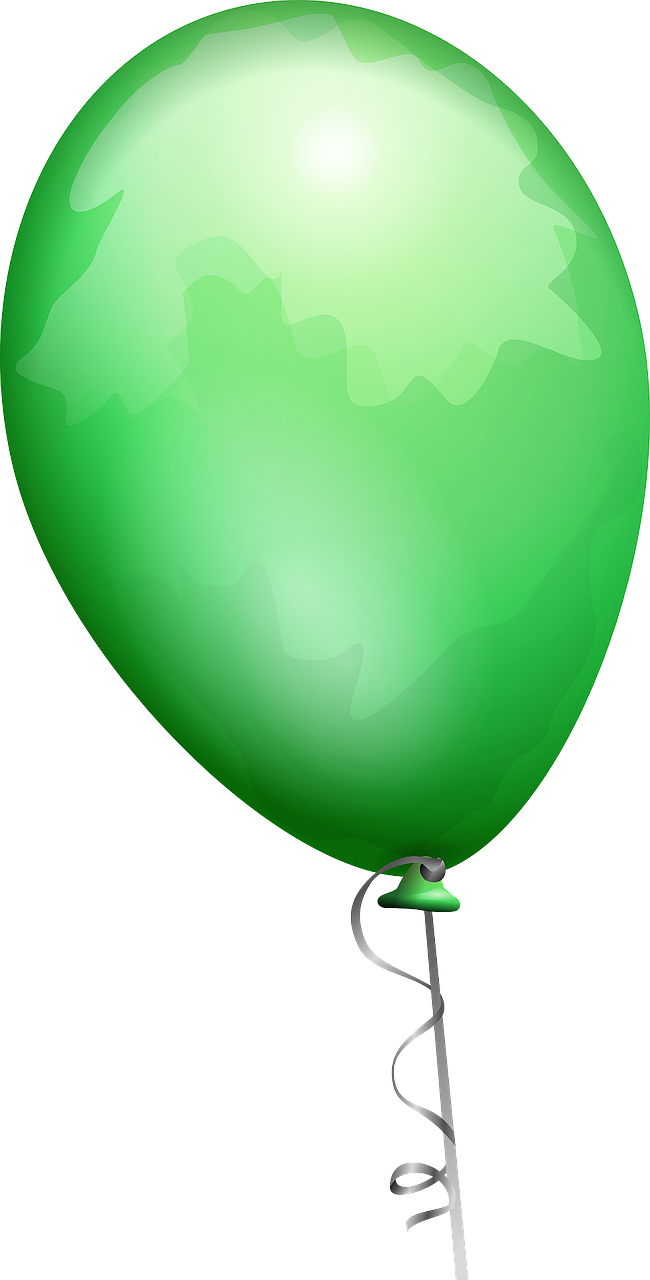 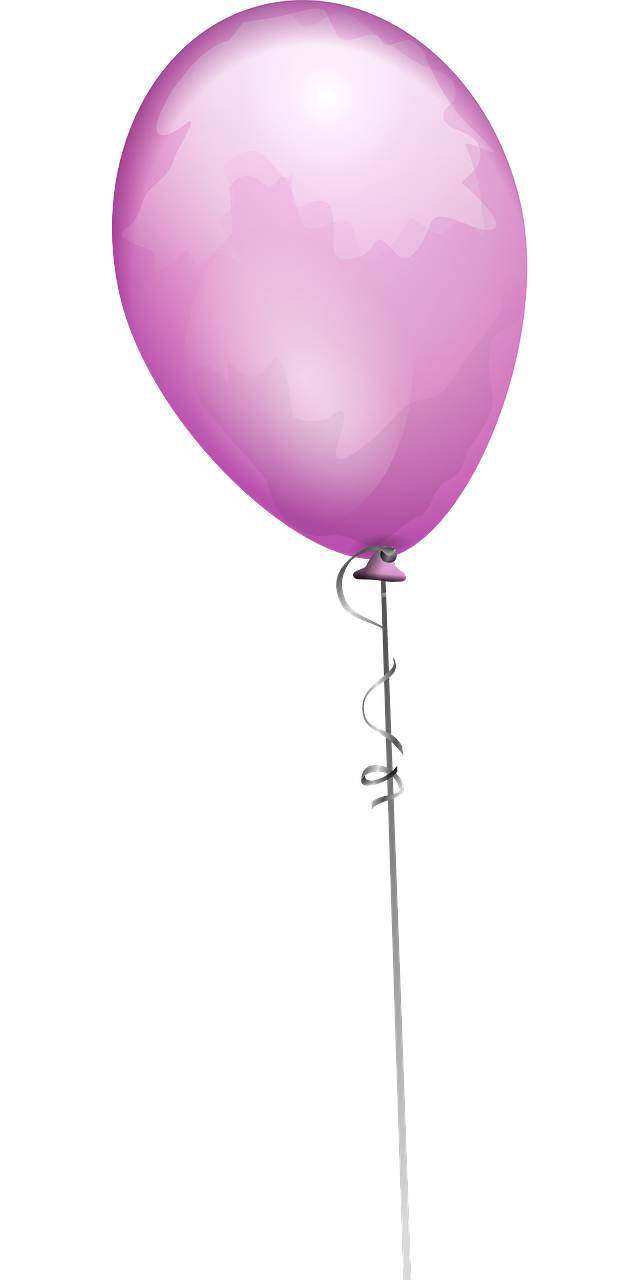 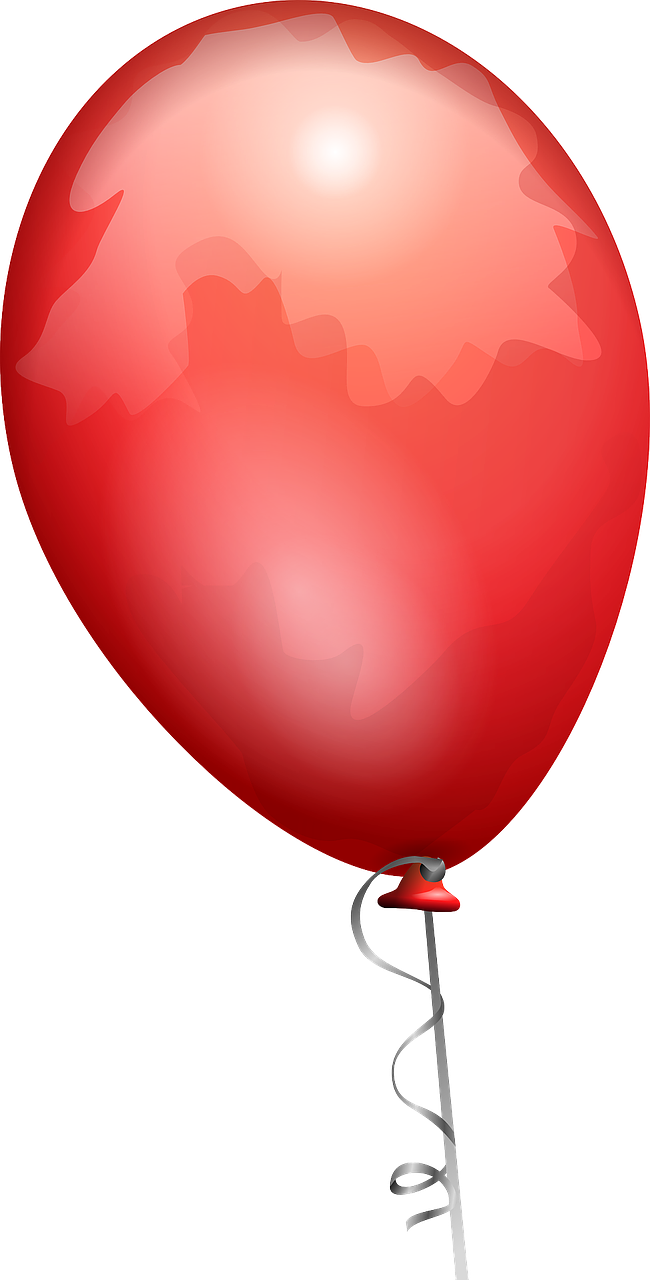 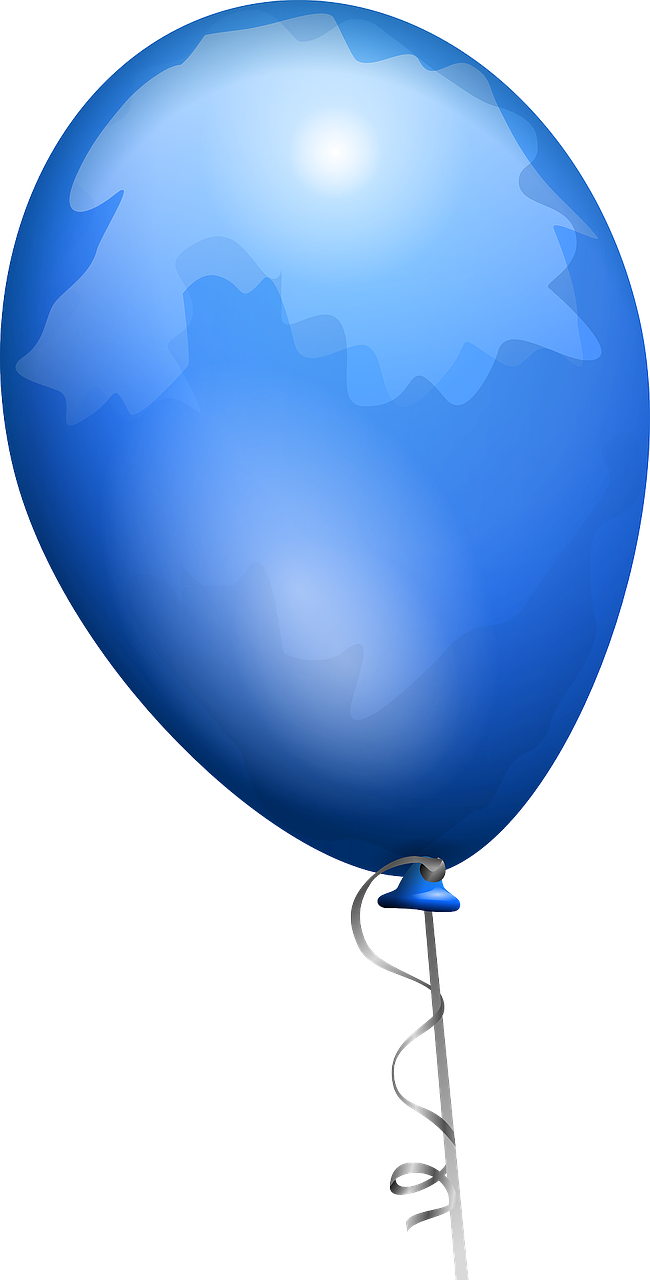 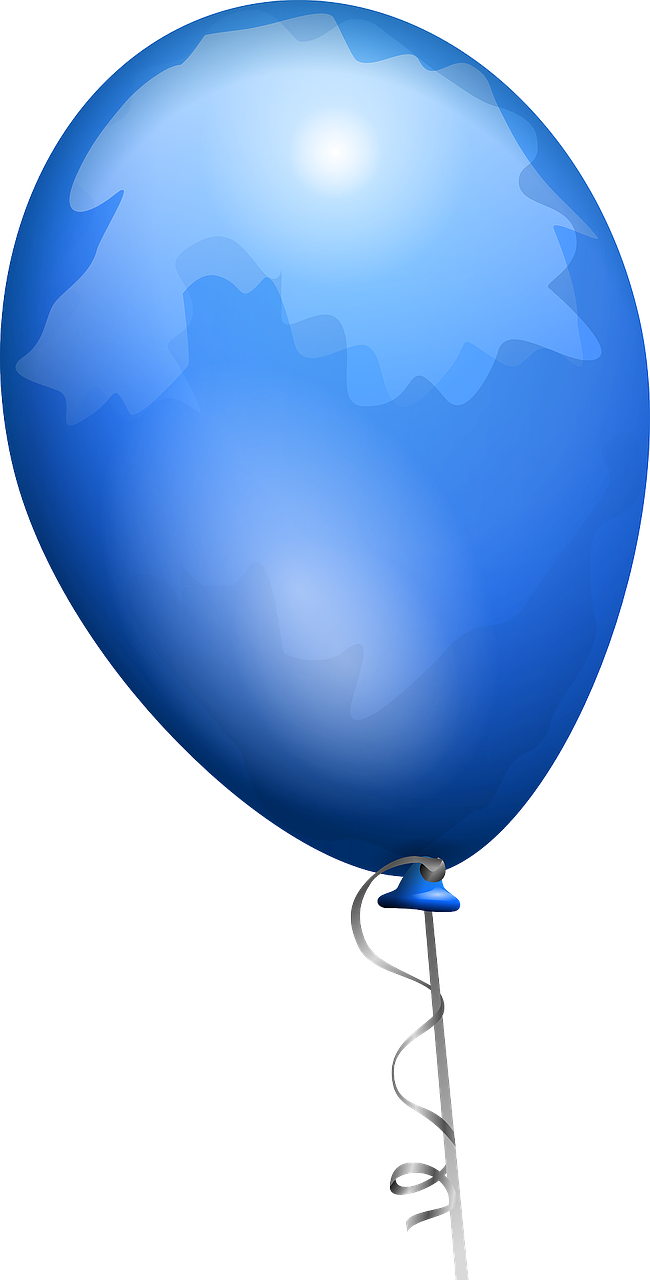 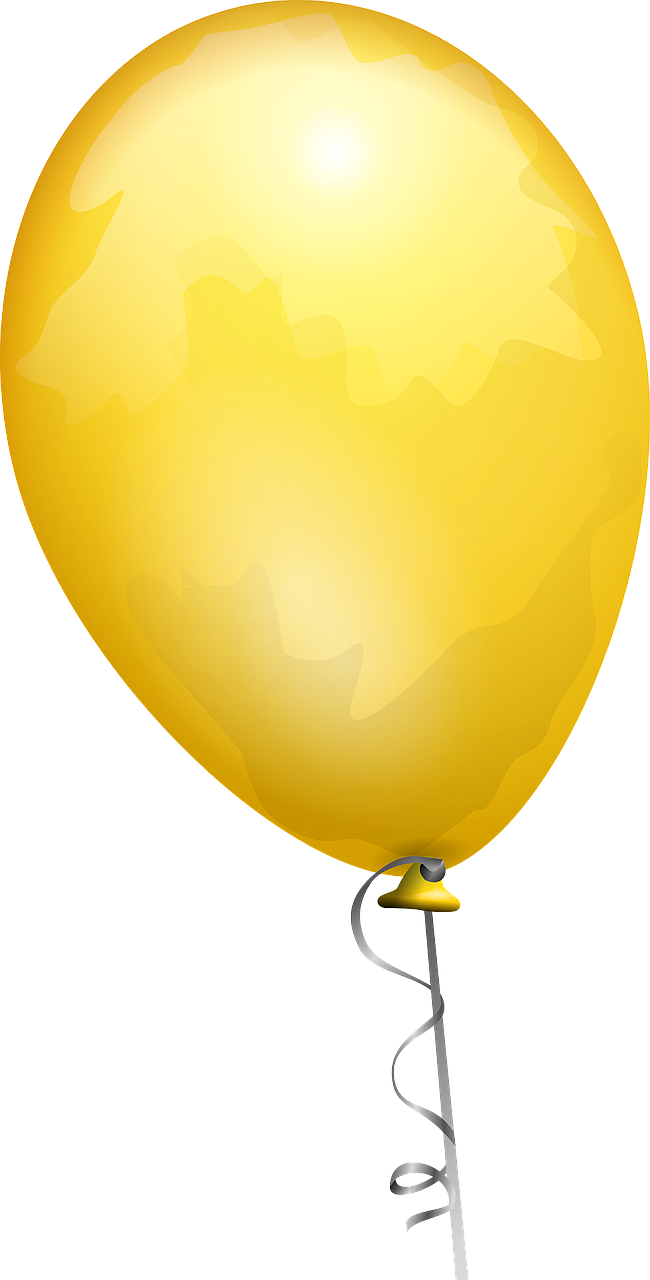 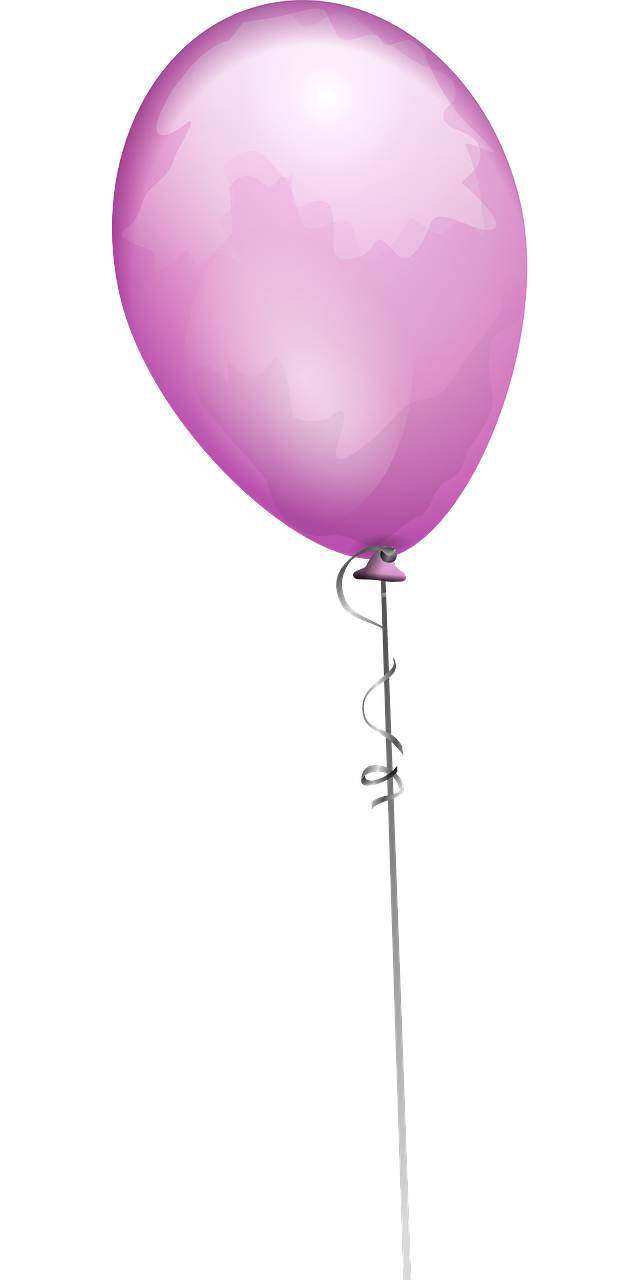 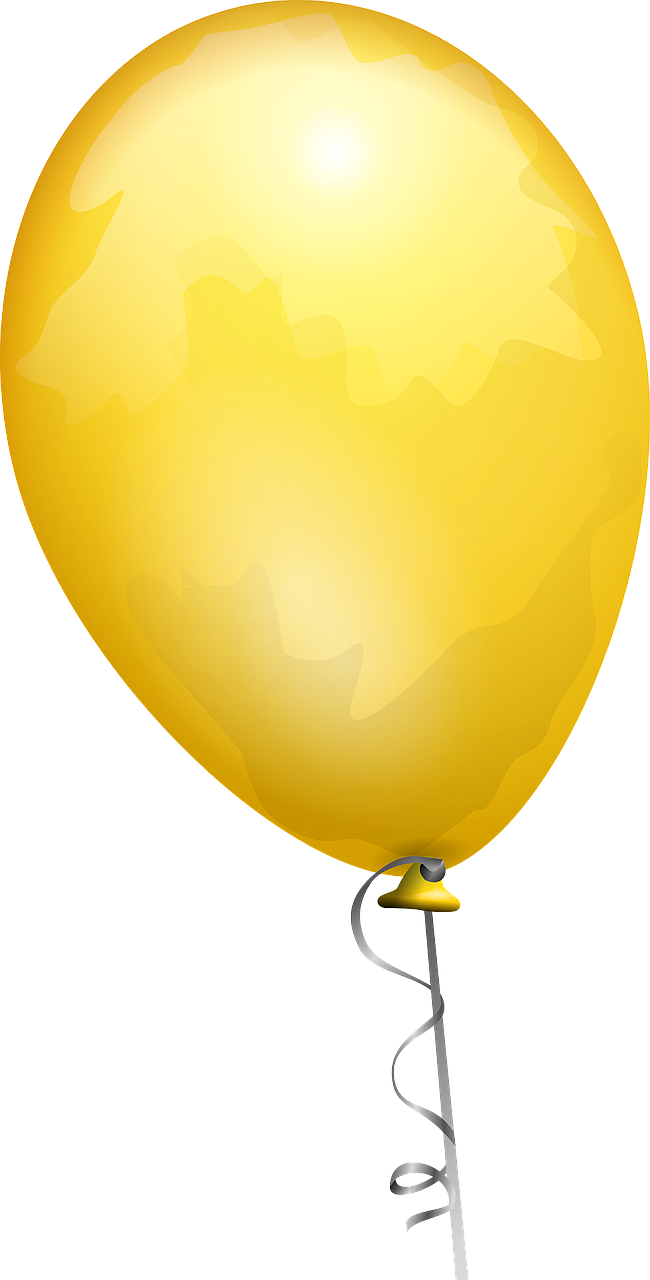 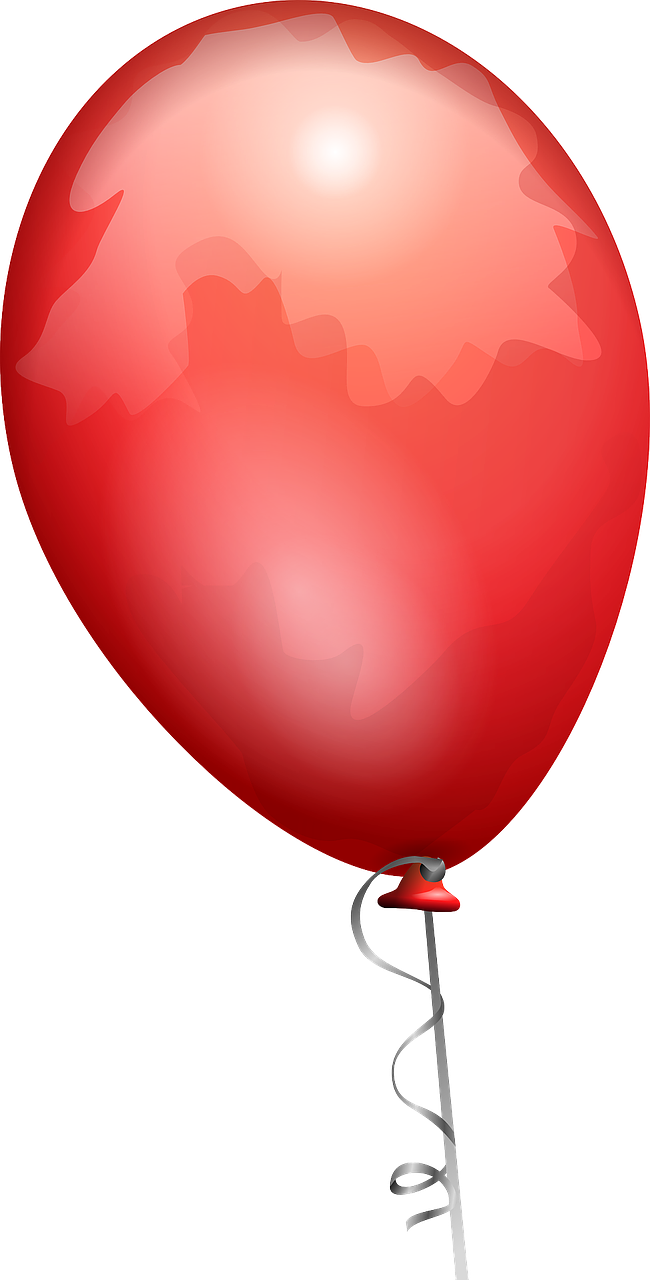 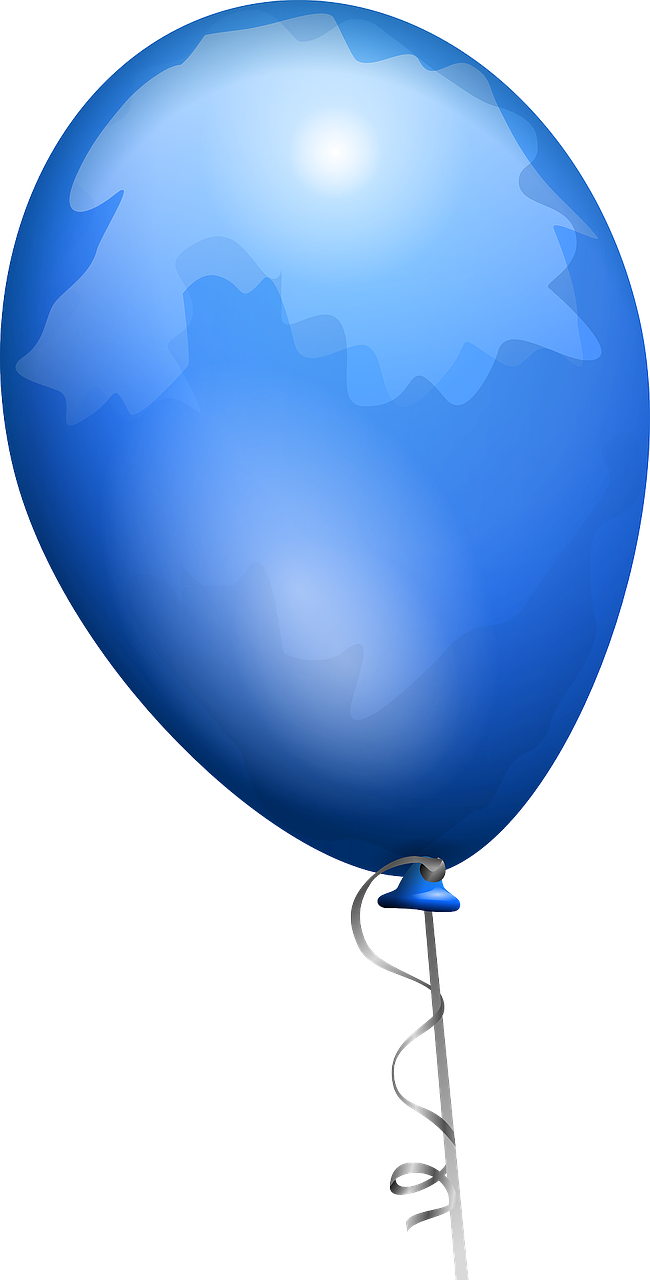 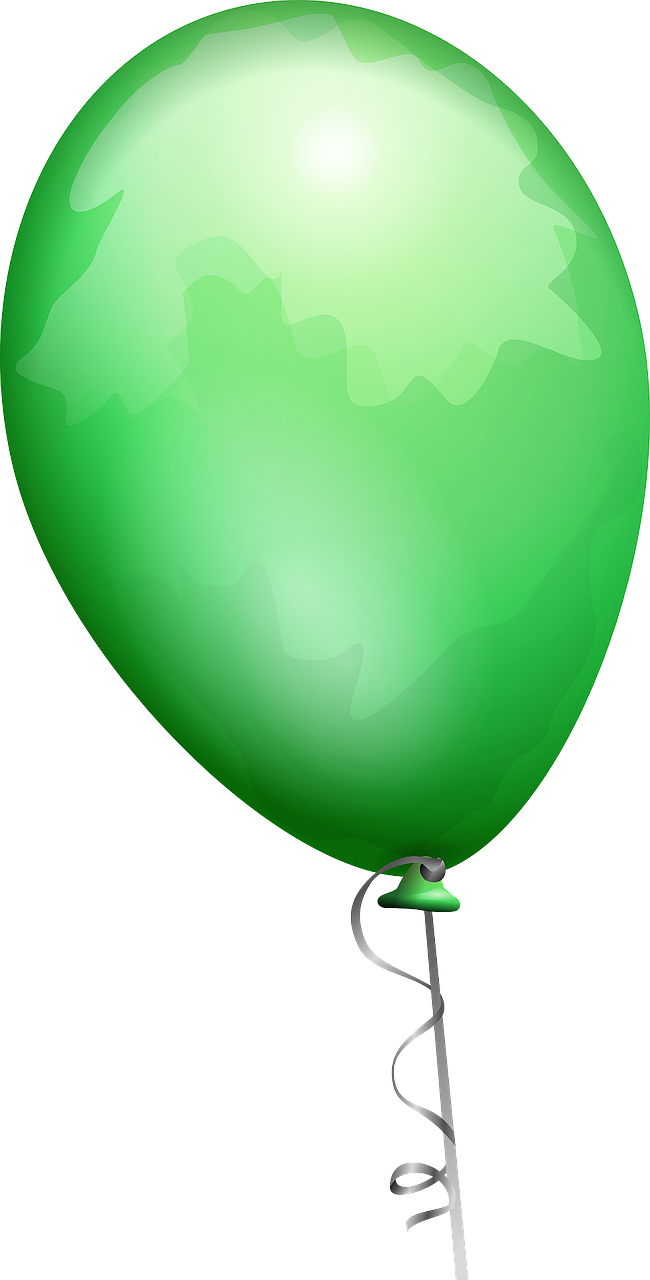 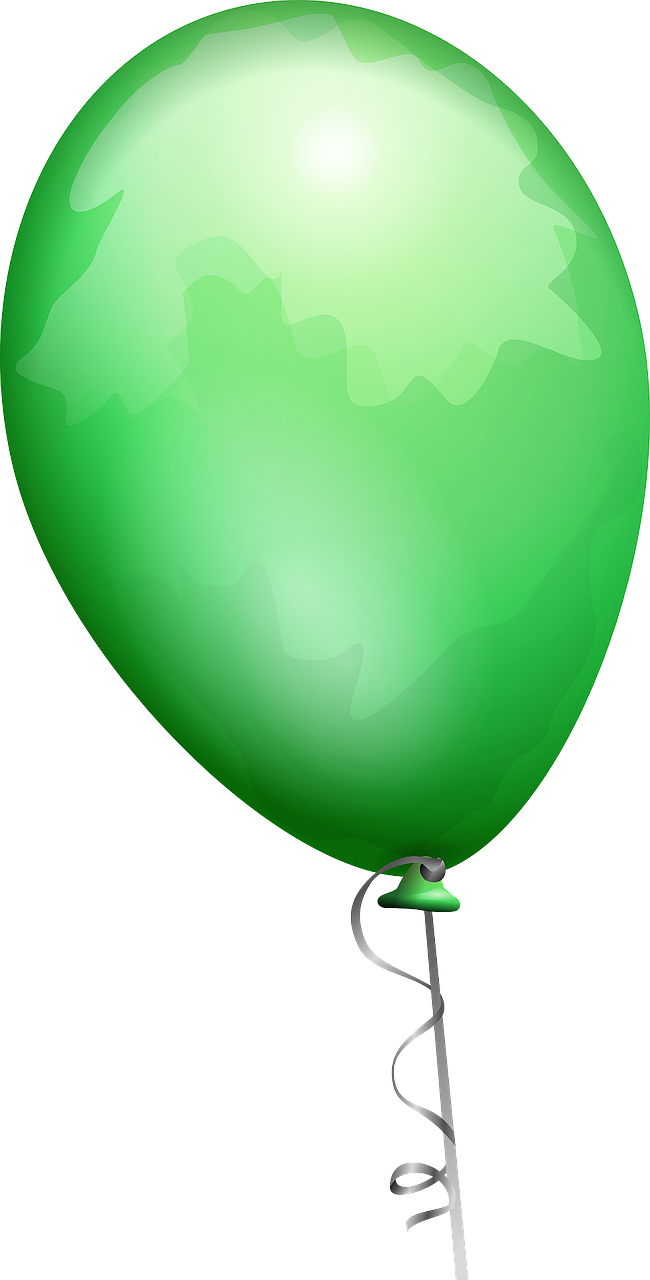